Utilizing the Five Mission Areas of EM to Target Workplace Violence in Healthcare
Michael Karam, MS HEM 
Senior Emergency Management Specialist 
Northwell LHH, GVH, MEETH
What is Workplace Violence?
Any act or threat—verbal, nonverbal, written, or physical—that involves aggression, harassment, bullying, sabotage, sexual harassment, or assault by staff, patients, or visitors. 

TJC increased focus in recent years

Burnout, decreased productivity, & affects patient care
The Joint Commission
Understanding the Problem
Workplace 
Violence 
Injuries
Healthcare Sector
Nurses
5x   as likely
73%
all incidents
82%
experienced
*Data from The CDC & National Nurses United
[Speaker Notes: © Copyright PresentationGO.com – The free PowerPoint and Google Slides template library]
Types of Workplace Violence
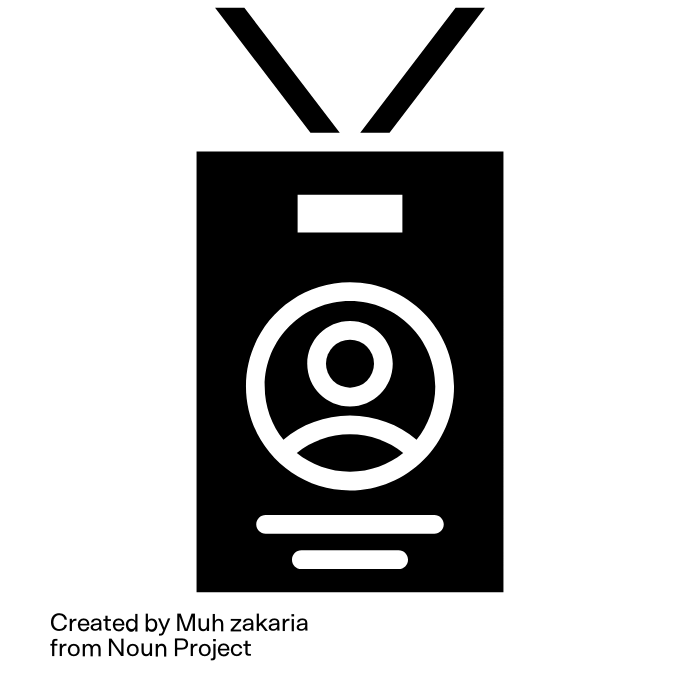 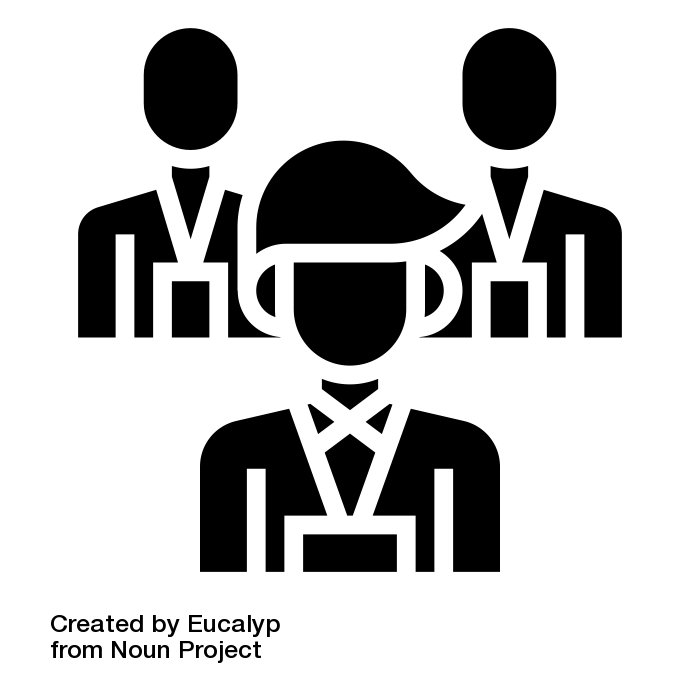 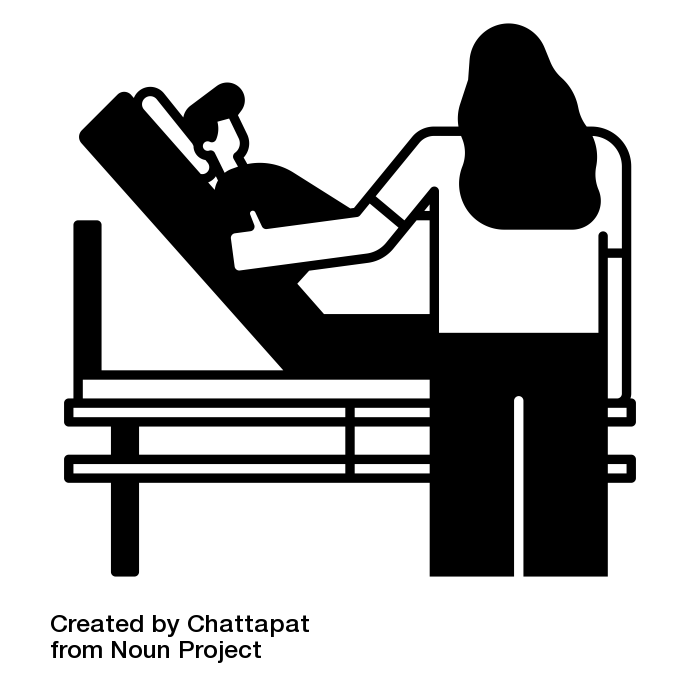 01
02
03
Patient Incidents
Staff Incidents
Visitor Incidents
Patient - Staff
Patient – Patient
Patient - Visitor
Visitor - Visitor
Visitor - Patient 
Visitor - Staff
Staff - Staff
Staff – Patient
Staff – Visitor
[Speaker Notes: © Copyright PresentationGO.com – The free PowerPoint and Google Slides template library]
The Role of Emergency Management
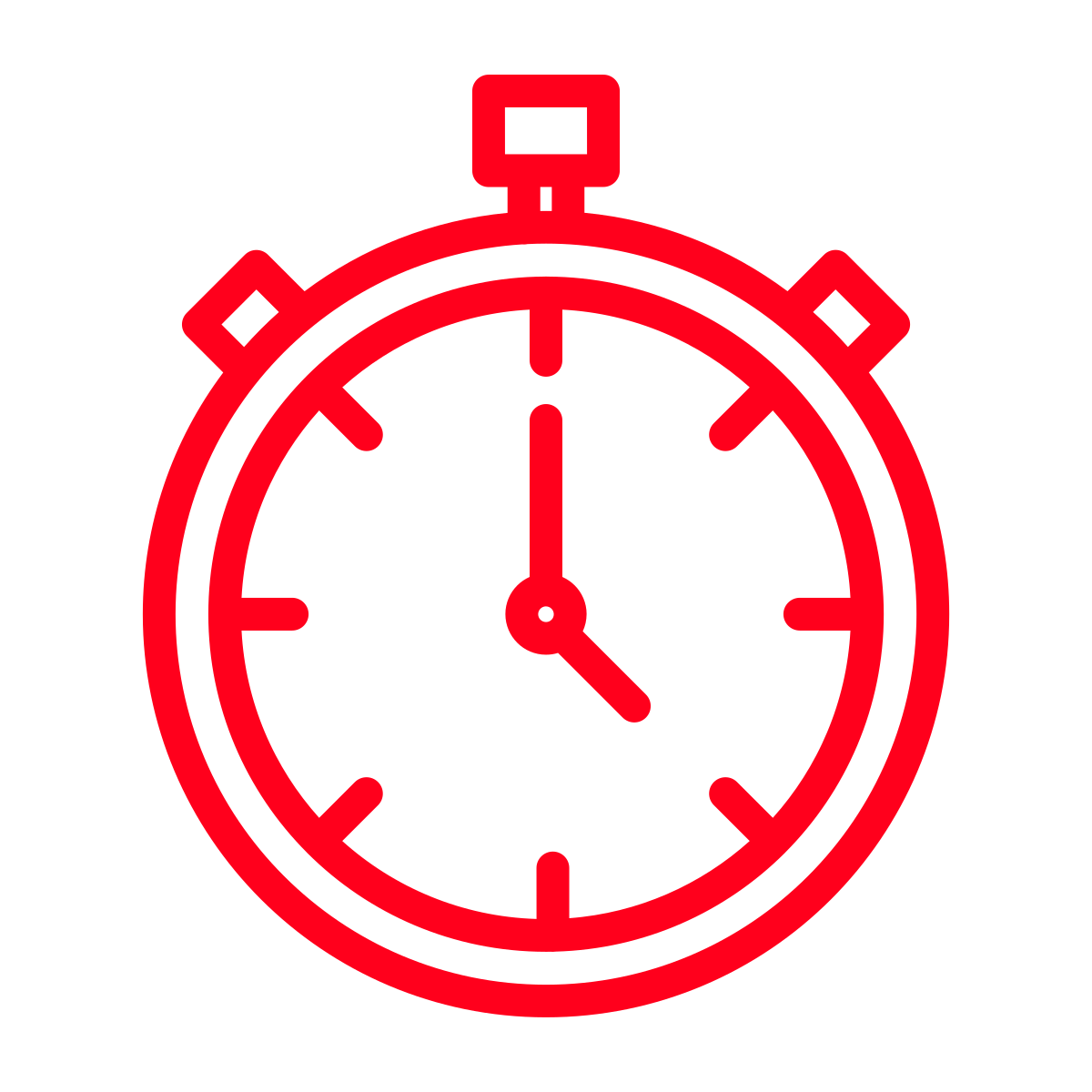 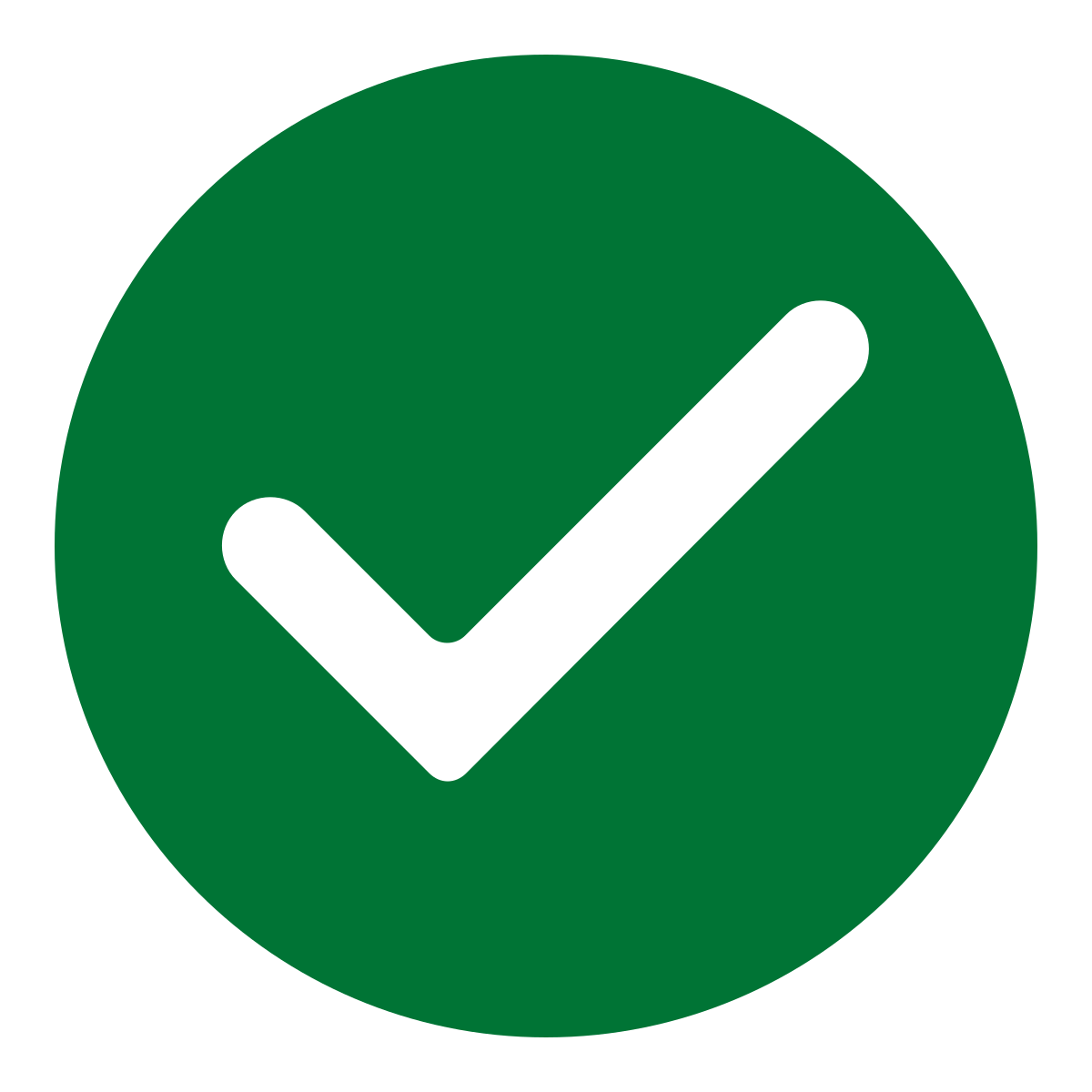 Reactive Measures
Proactive Approach
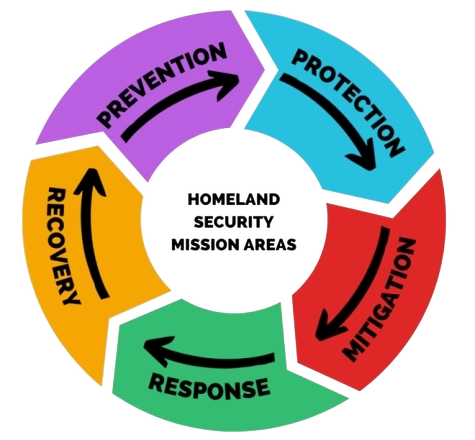 Prevention
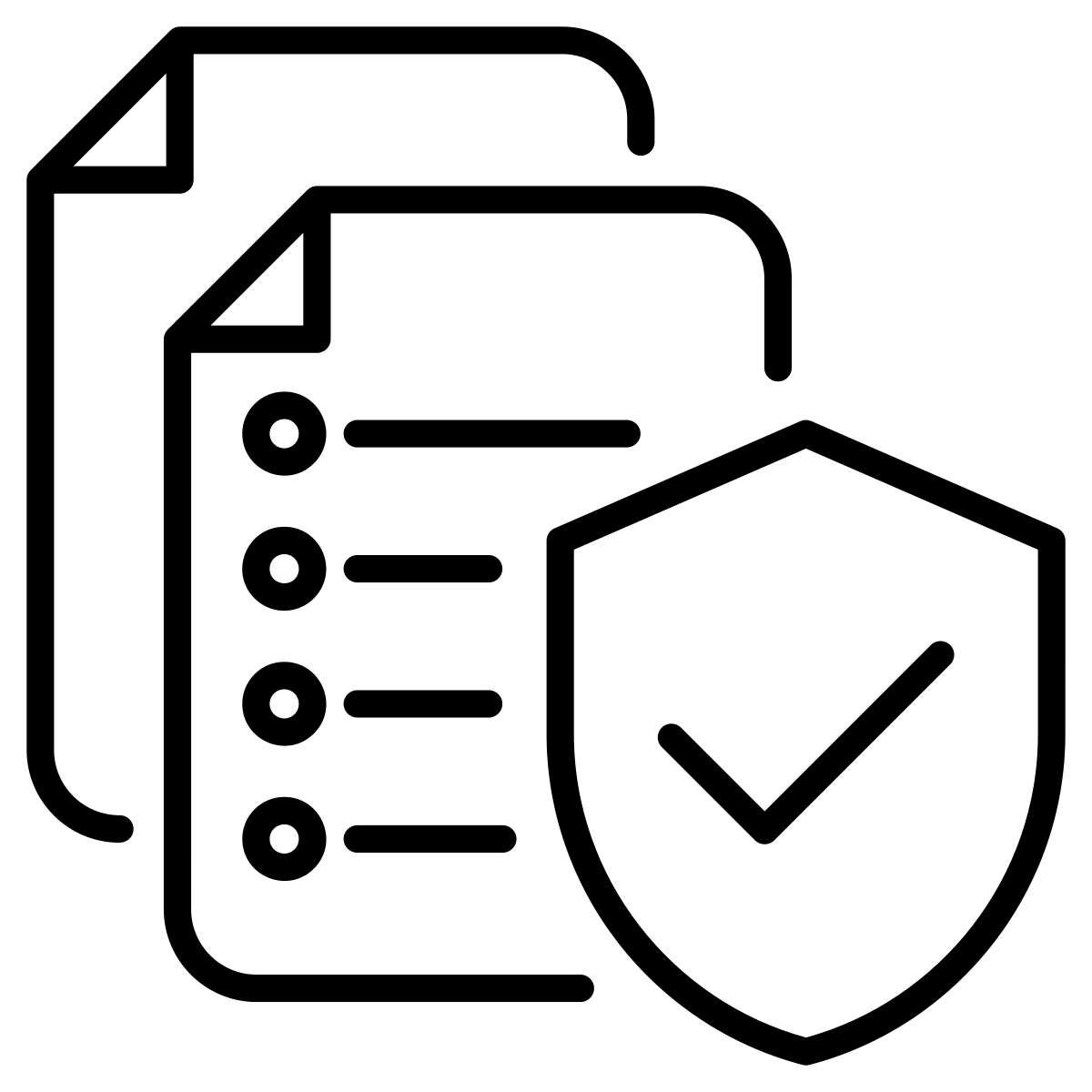 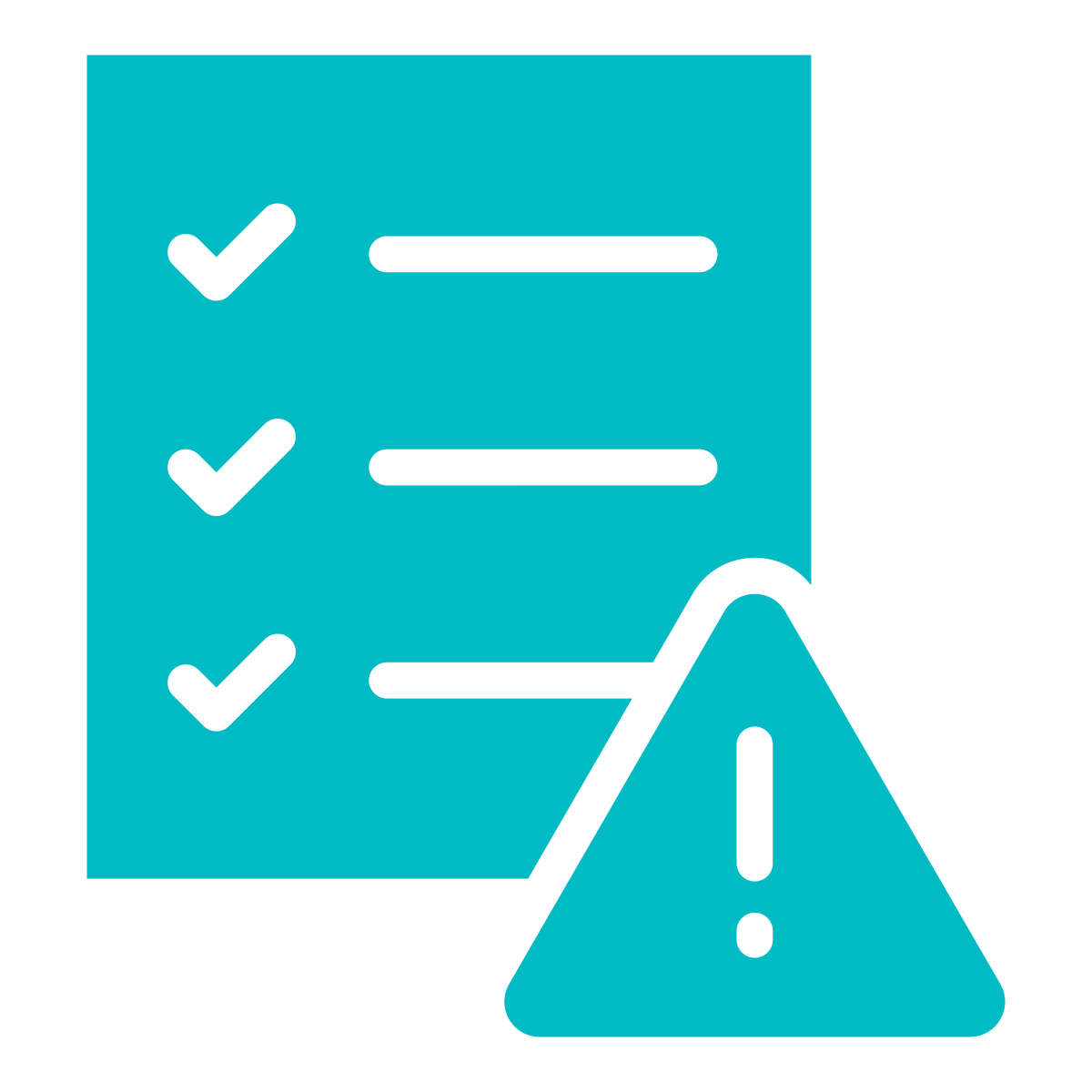 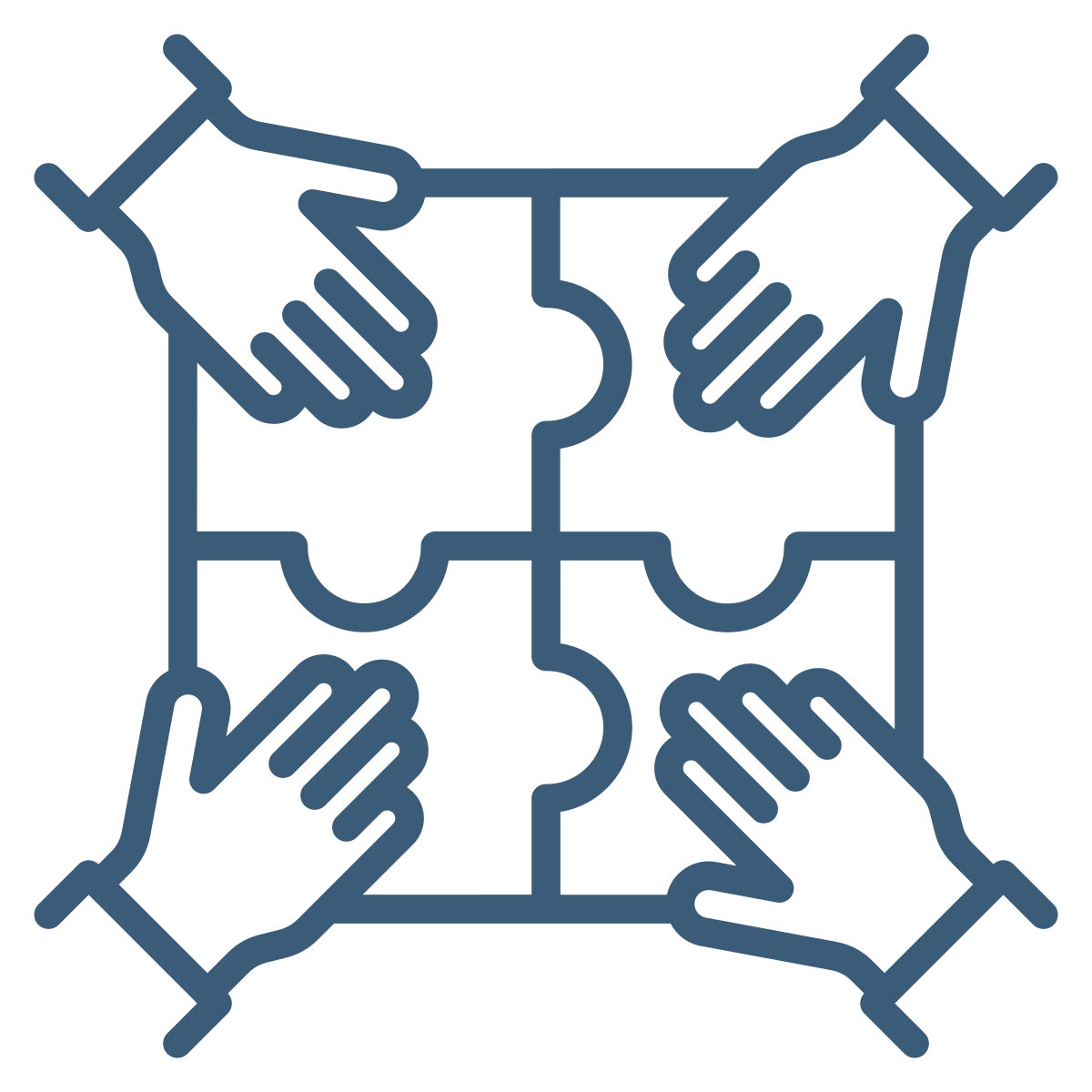 Risk Assessments
Policies & Reporting
“Speak-Up” Culture
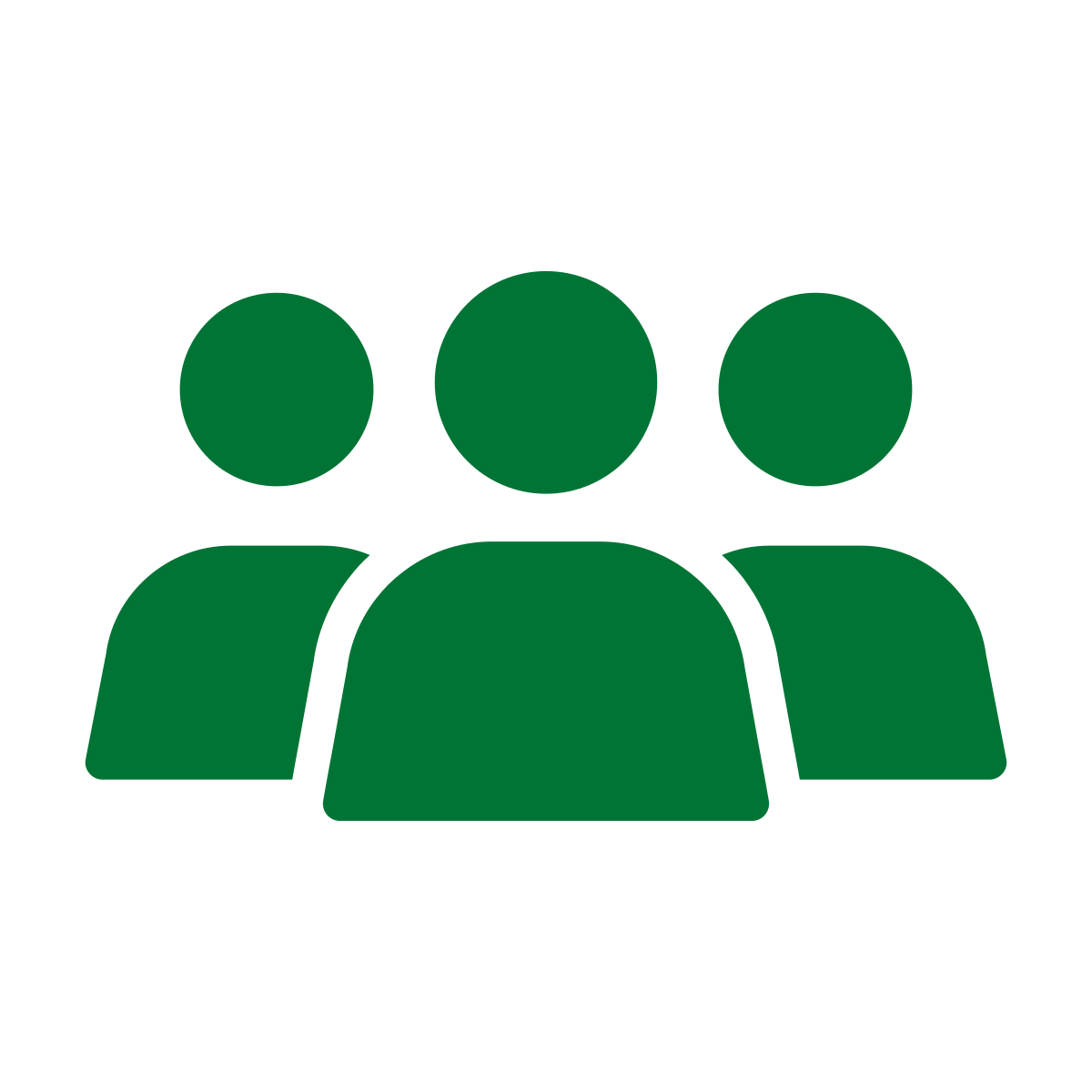 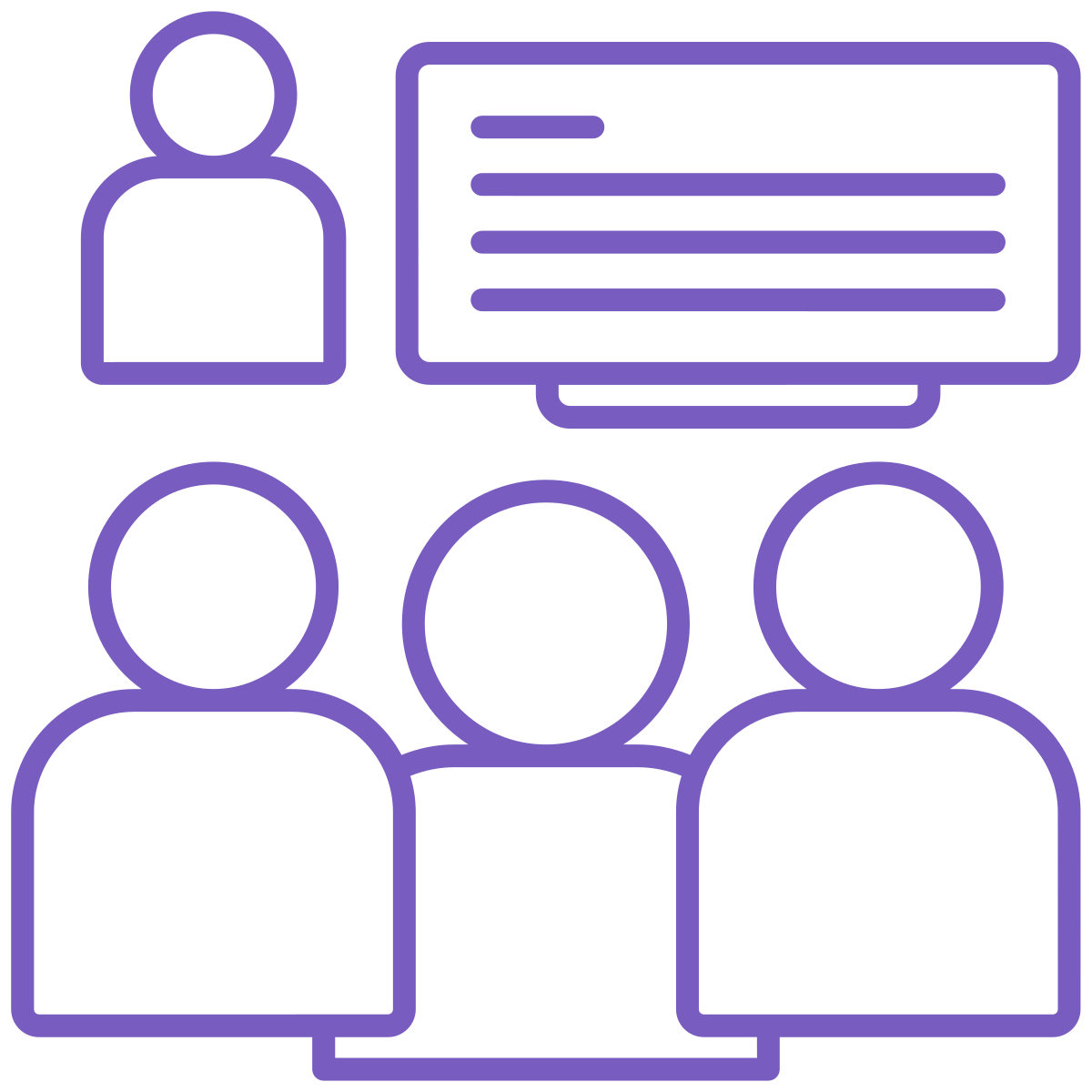 Training & Education
Behavioral Threat Assessment Teams
Protection
Physical Security Measures 

Security Personnel 

Personal Protective Equipment (PPE)

Environmental Design
Mitigation
Collaboration with Law Enforcement 

Communication Systems

Crisis Intervention Teams 

De-escalation Training Awareness
Response
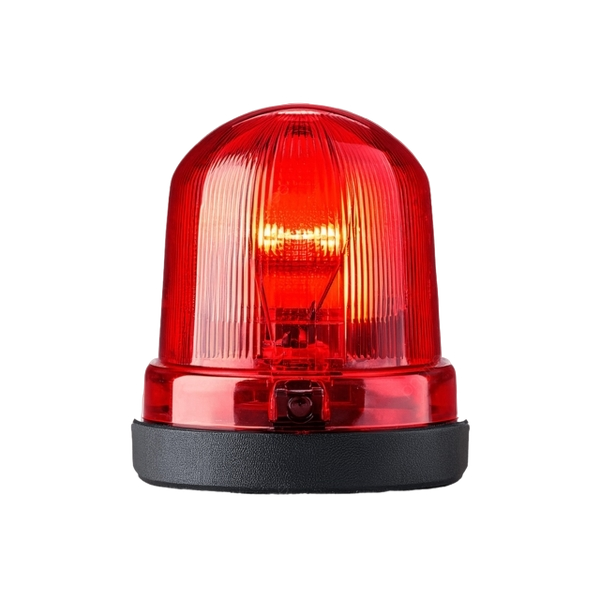 Internal Security and Law Enforcement

Containment and Control 

Communication and Information Dissemination
Recovery
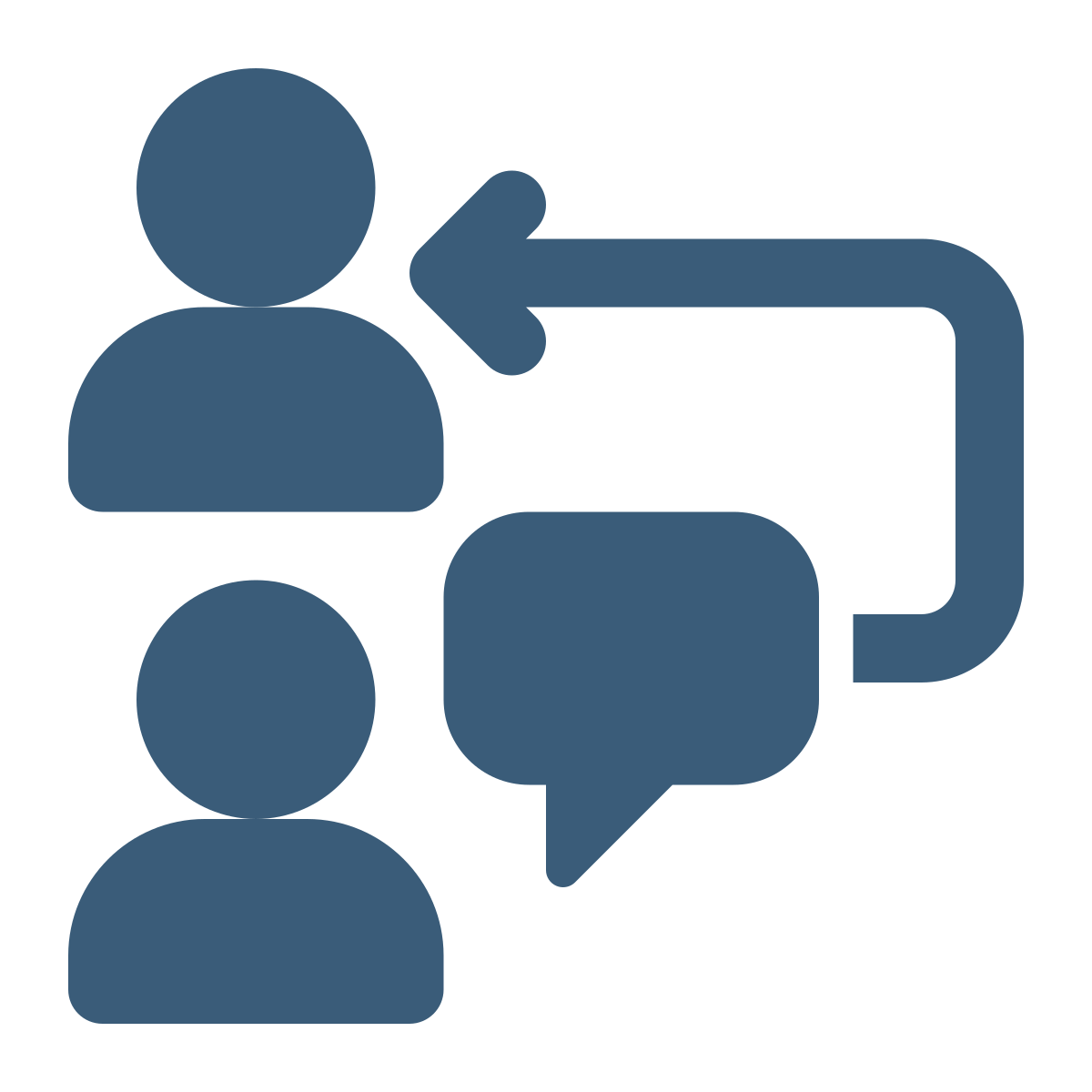 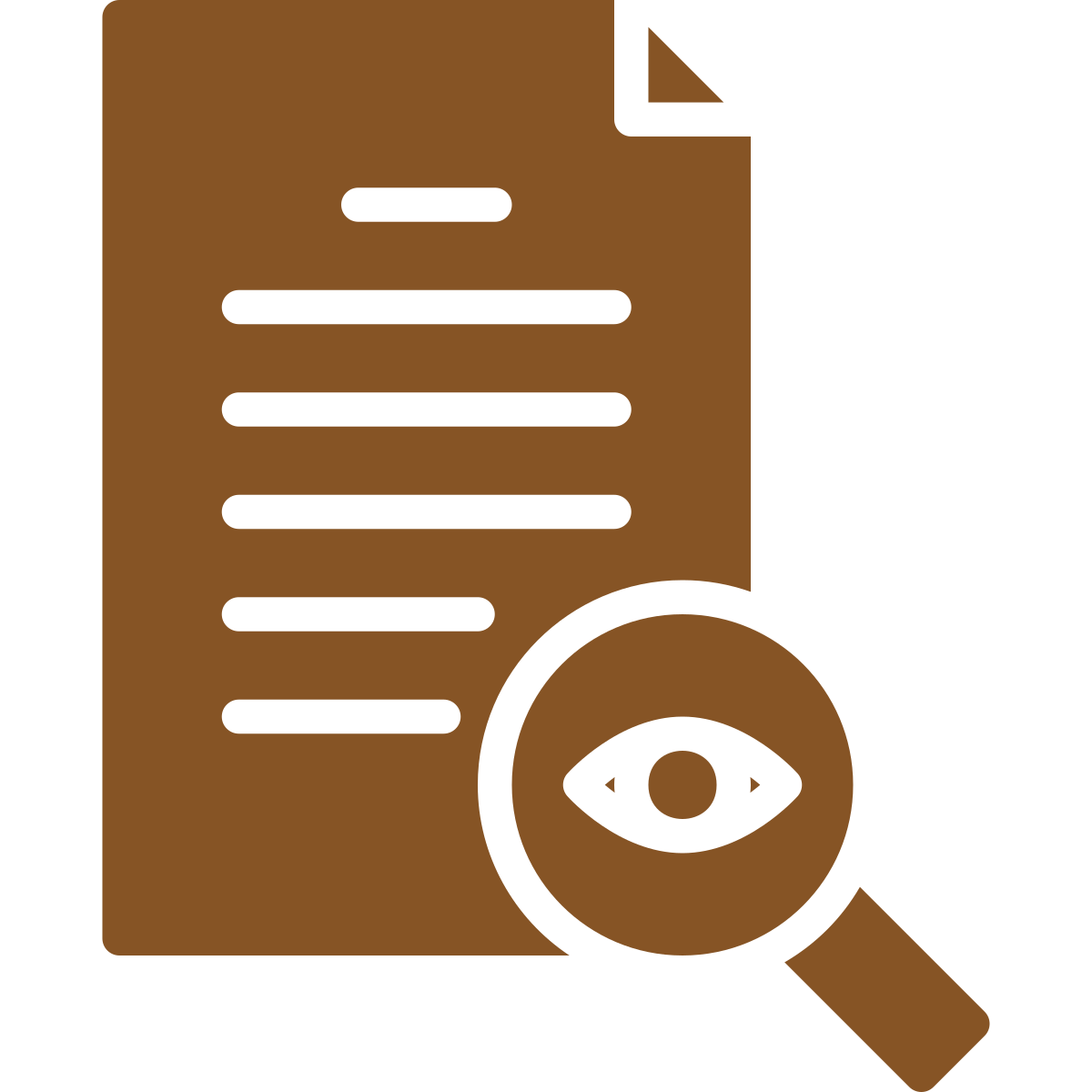 After-Action Reports
Follow-Up
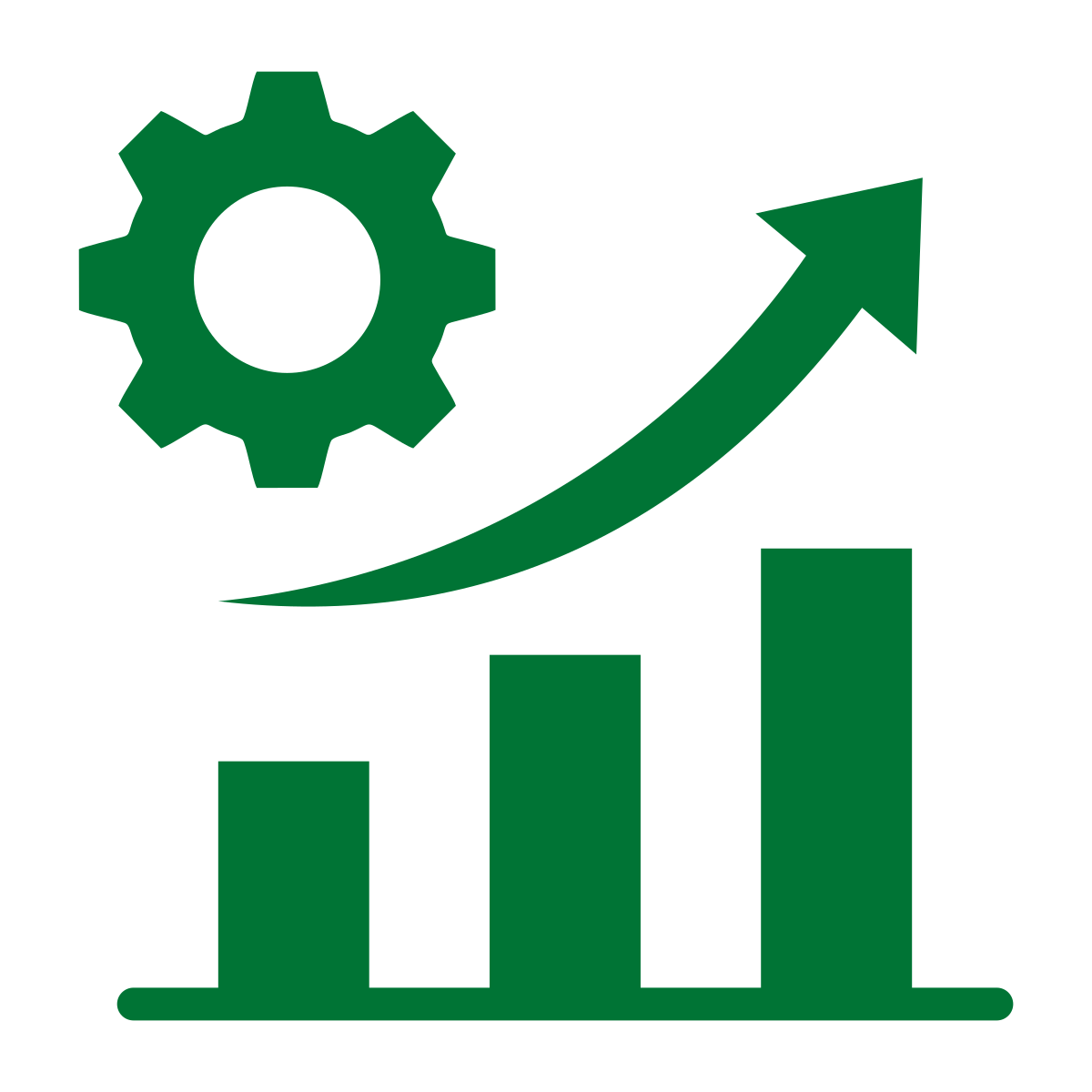 Improvement Items
Integration & Collaboration
Not solely a Security issue 

Emergency Managers facilitate collaboration 

Break down the silos
Call to Action
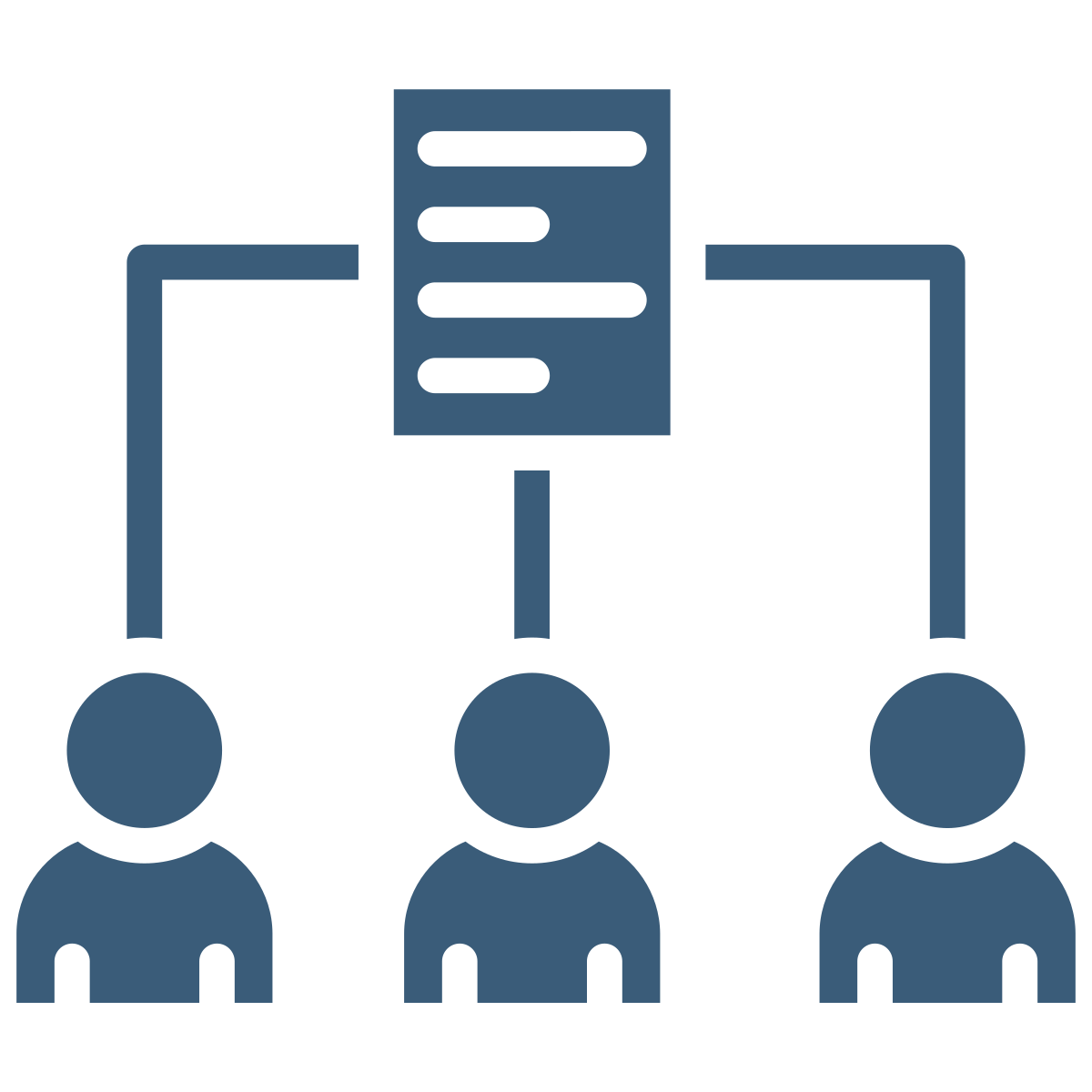 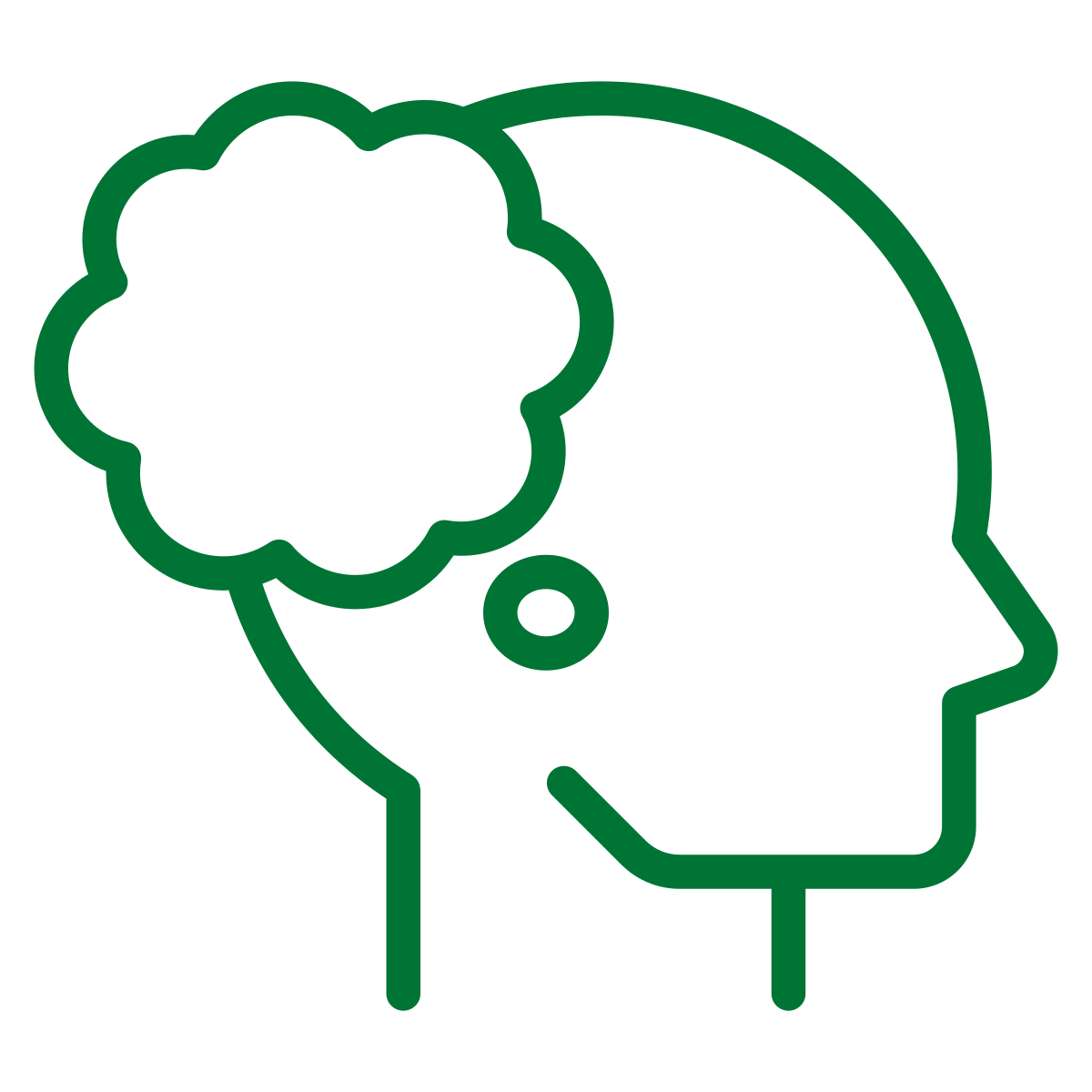 Share Best Practices
Change the Perspective
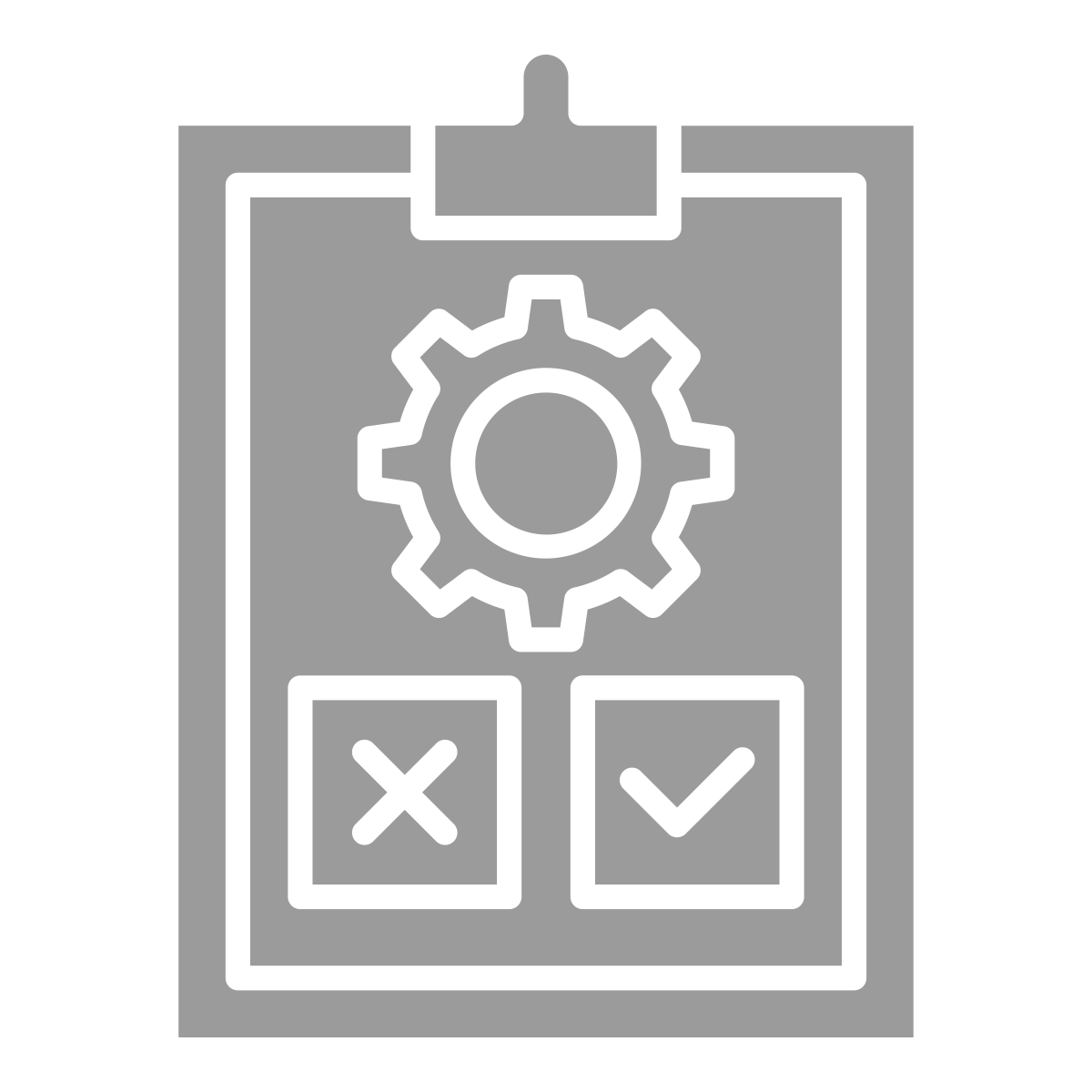 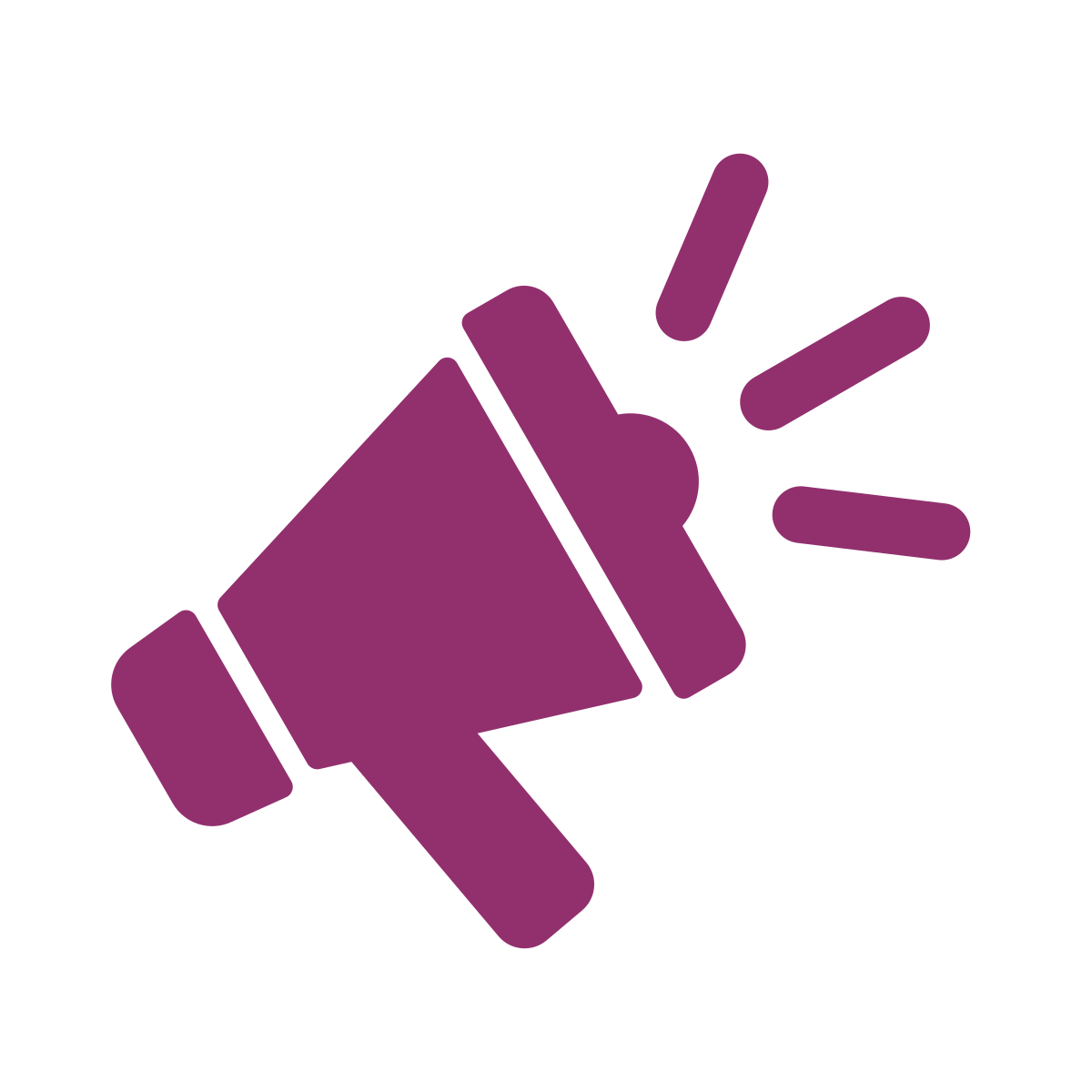 Conduct Drills
Raise Awareness
Thank You!
Clinical Engagement in Emergency Management and Business ContinuityMatthew Harris MD, FAEMSMedical Director, Emergency Management and Business Continuity
Objectives
A history of clinical challenges

Engaging with clinicians to optimize EM/BC

Not just grey skies

Changing the way we educate clinicians
Breaking Tradition: Integrating Clinical Leaders                              into the ICS Leadership
Challenges in the Healthcare Environment
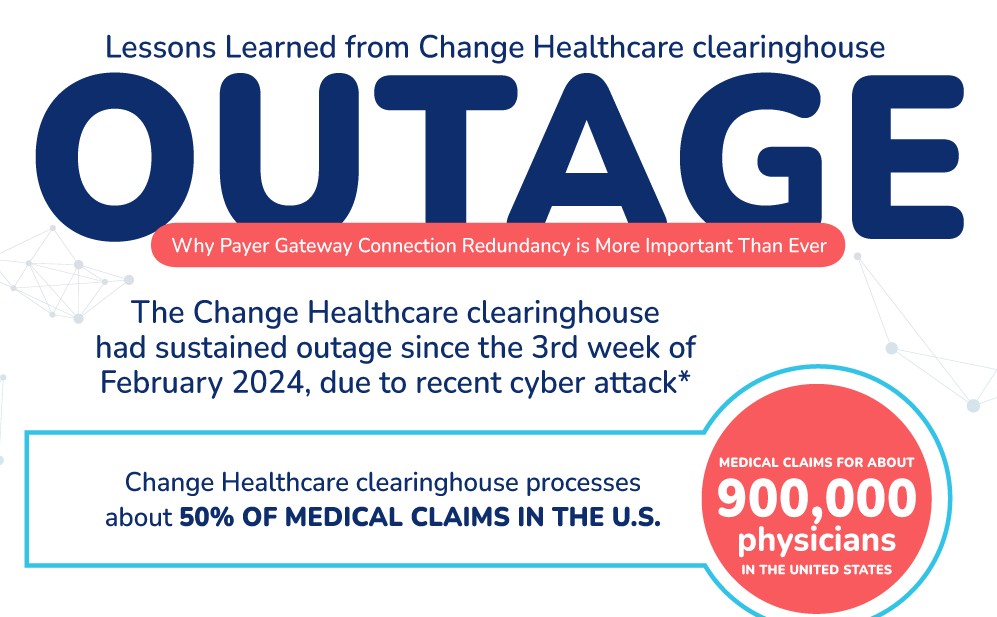 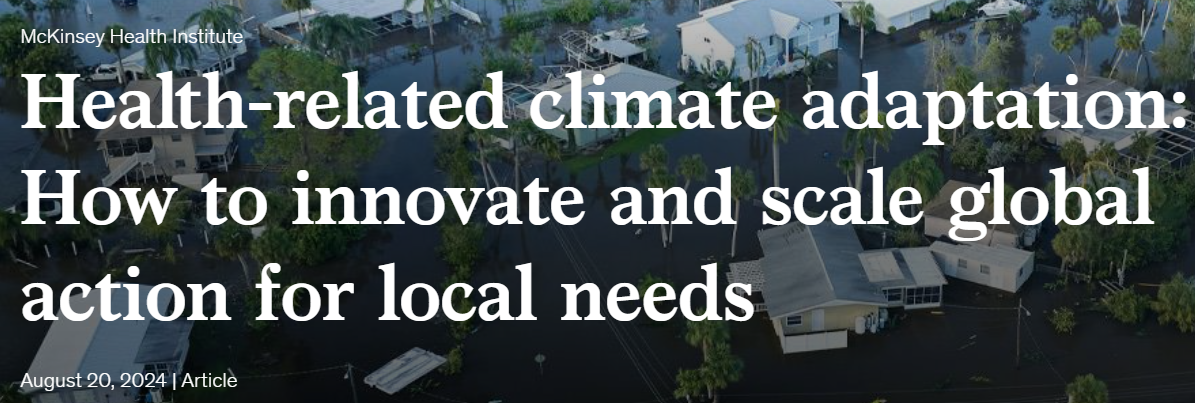 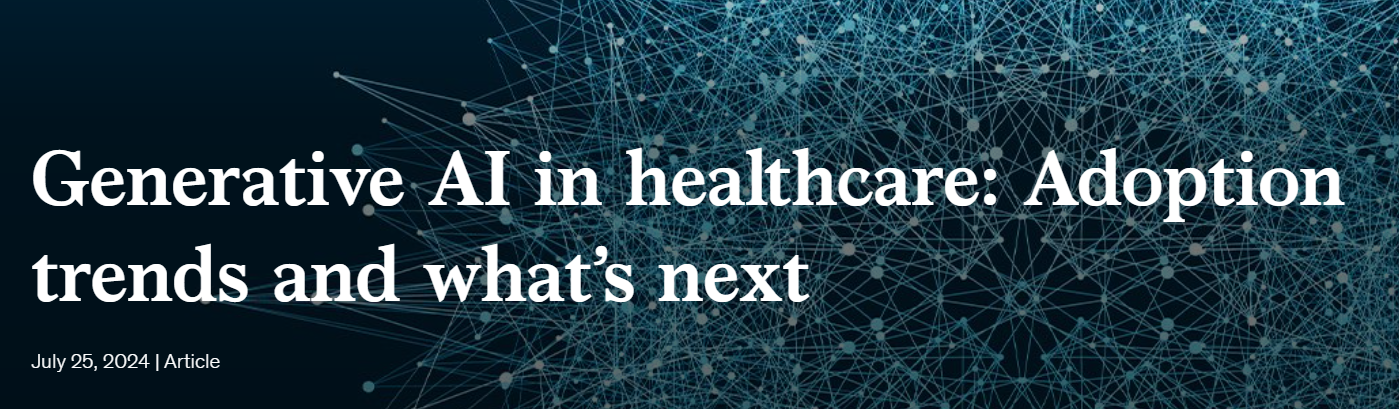 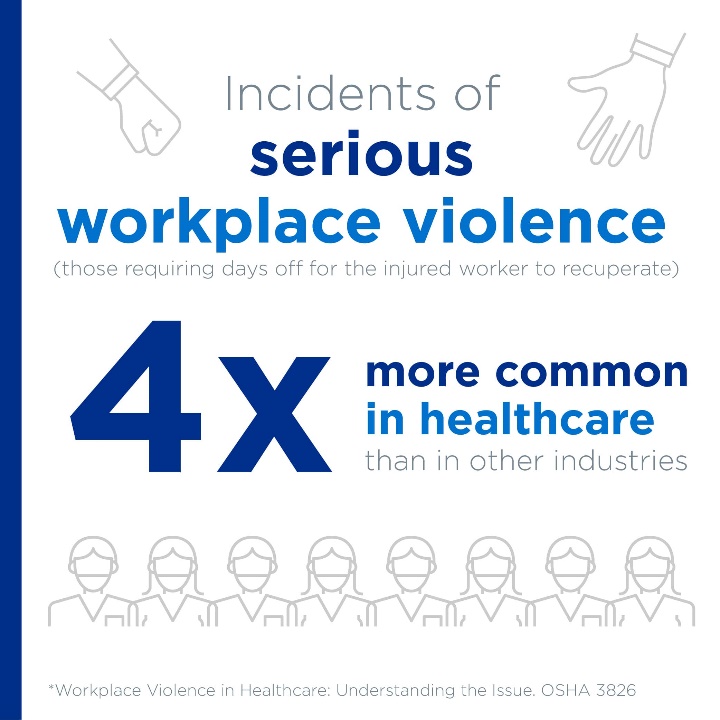 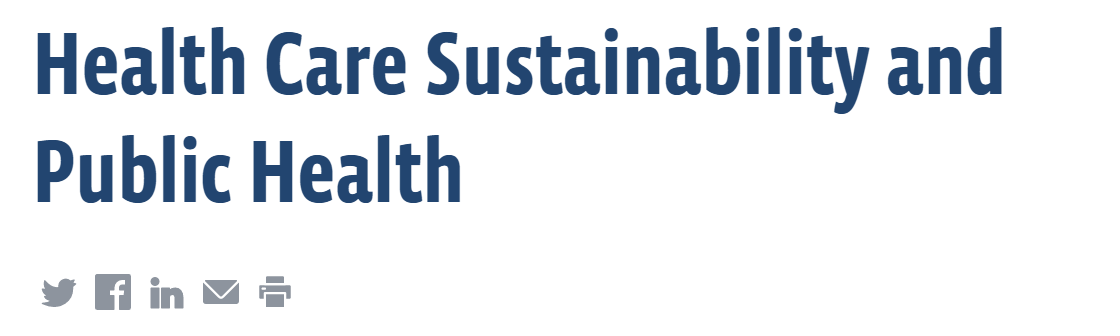 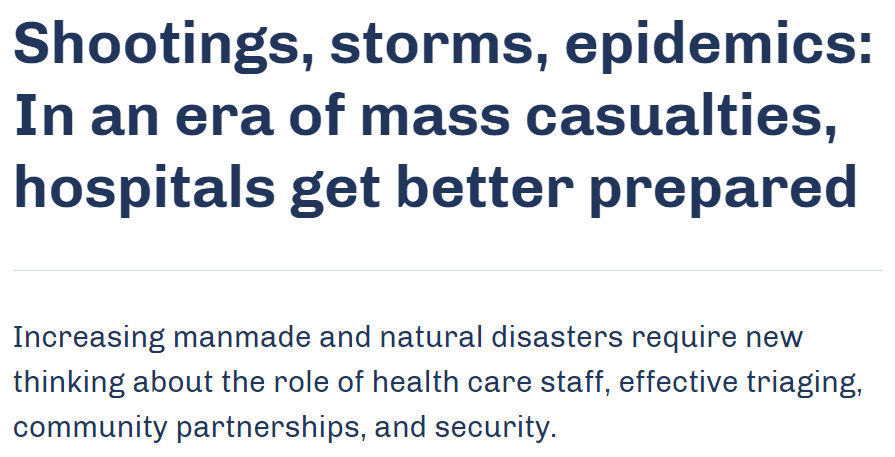 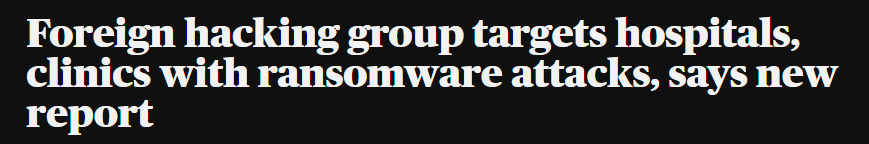 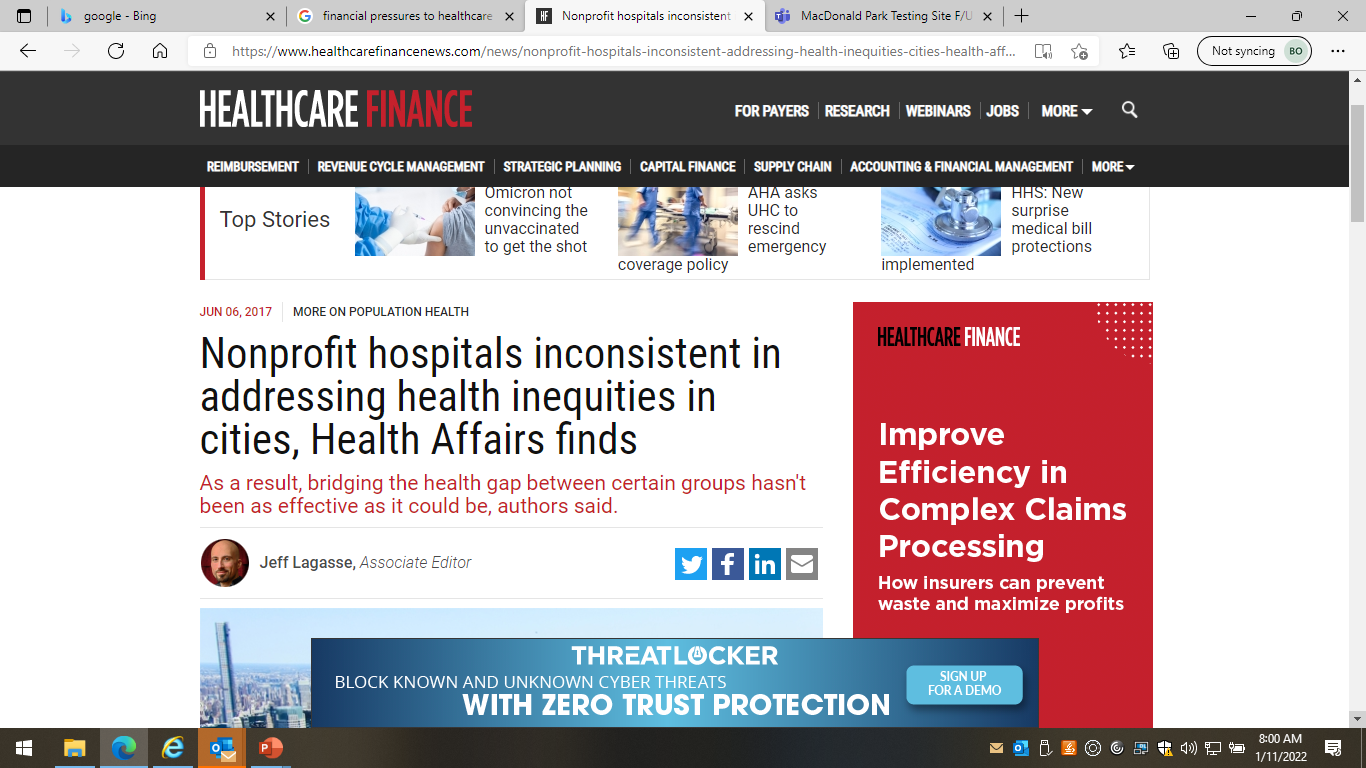 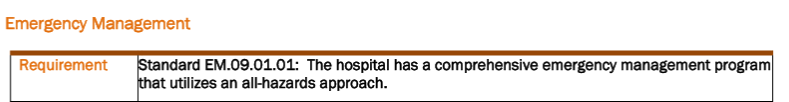 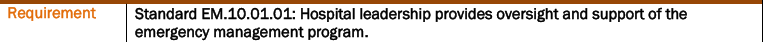 “We Live in a VUCA World –Volatile, Uncertain, Complex and Ambiguous” 
– US ARMY War College
4
Emergency Event Timeline & Lessons Learned
Eric Gardner Civil Demonstrations
Y2K
Northeast 
Blackout
Disaster Relief: 
Puerto Rico Earthquake
COVID-19 Pandemic Response & Recovery
Ebola Outbreak
H1N1 Outbreak
Hurricane Irene
Hurricane Maria
MPox
Change Health Cyber Attack
SARS 
Outbreak
Hurricane Floyd
Crowdstrike Outage
1999  2000   2001   2002   2003   2004   2005   2006   2007   2008   2009   2010   2011   2012   2013   2014   2015   2016   2017   2018   2019   2020   2021   2022   2023   2024
Hurricane Ida
Great Neck Tornado
Seasonal Winter Storms & Spring Nor'easters
NYC Transit Strike
George Floyd Civil Demonstrations
9/11 Attack
EPIC Transition
Christmas Blizzards
Anthrax
Superstorm Sandy
Civil Demonstrations
Special Missions & Deployments
Infectious Disease
Terrorism/Bio-Terrorism
Cyber
Hazardous Weather
5
The Importance of Emergency Preparedness in Healthcare: 
Patient Centered Operations
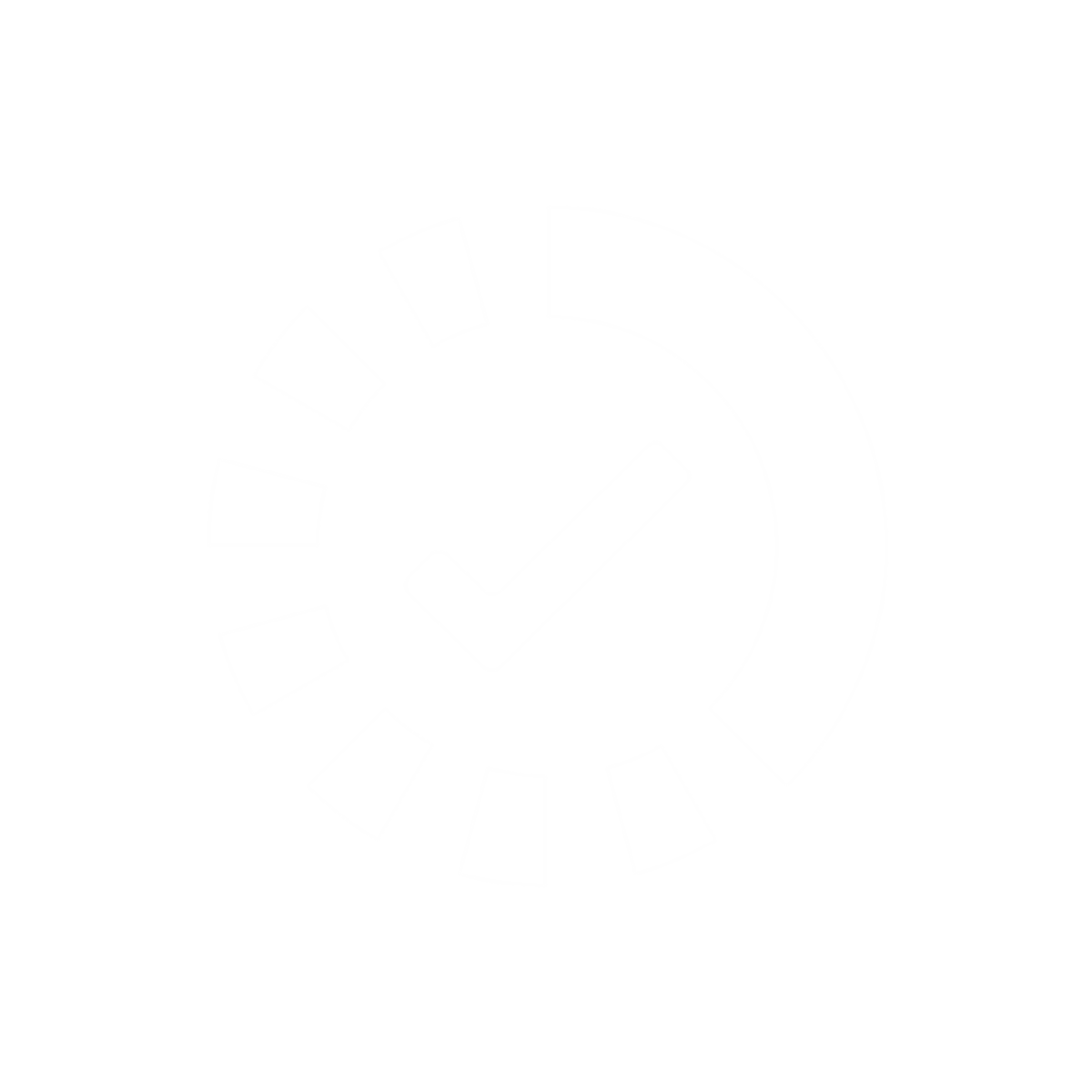 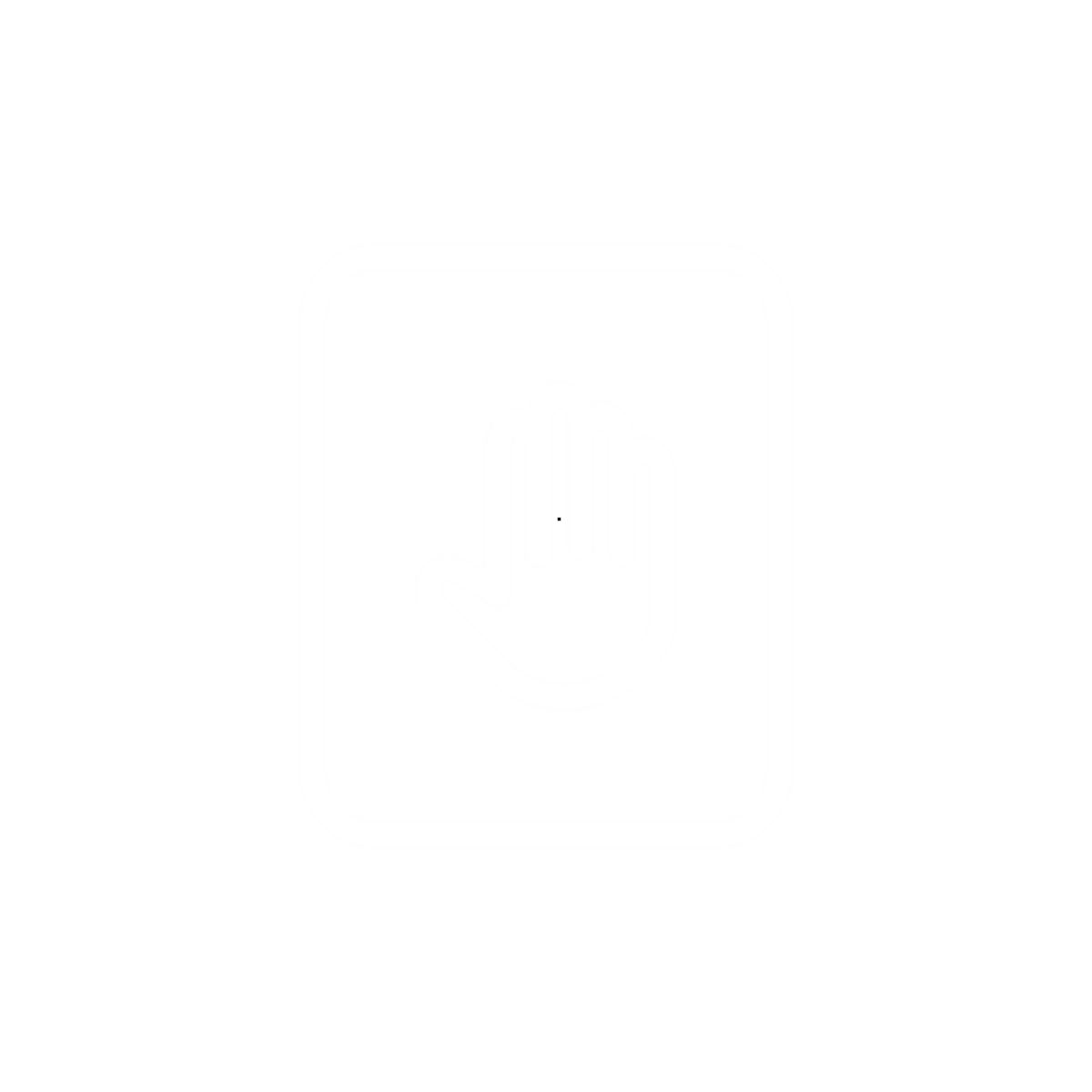 Emergency Management Phases:
EMERGENCY PREPAREDNESS IS CRUCIAL FOR HEALTHCARE AS IT ENSURES READINESS AND COORDINATION DURING CRISES, DIRECTLY IMPACTING PATIENT CARE AND REQUIRING SUPPORT FROM CLINICAL LEADERSHIP AT ALL STAGES TO OPTIMIZE RESPONSE AND RECOVERY EFFORTS.
Public Education 
Hazard Vulnerability/Risk Assessments
Improved Infrastructure
Emergency Response Plans
Continuity Planning 
Training & Exercises
Mitigation
Preparedness
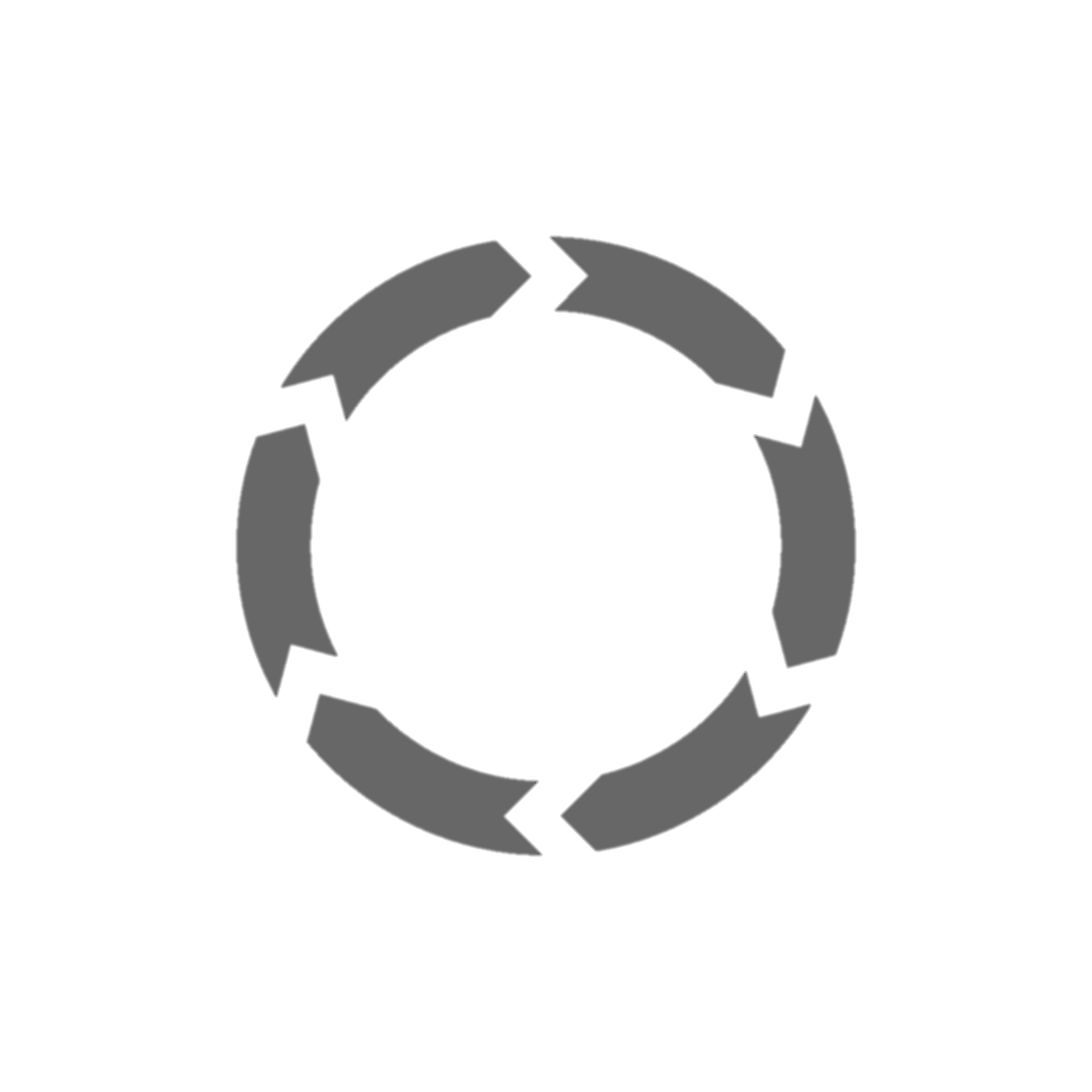 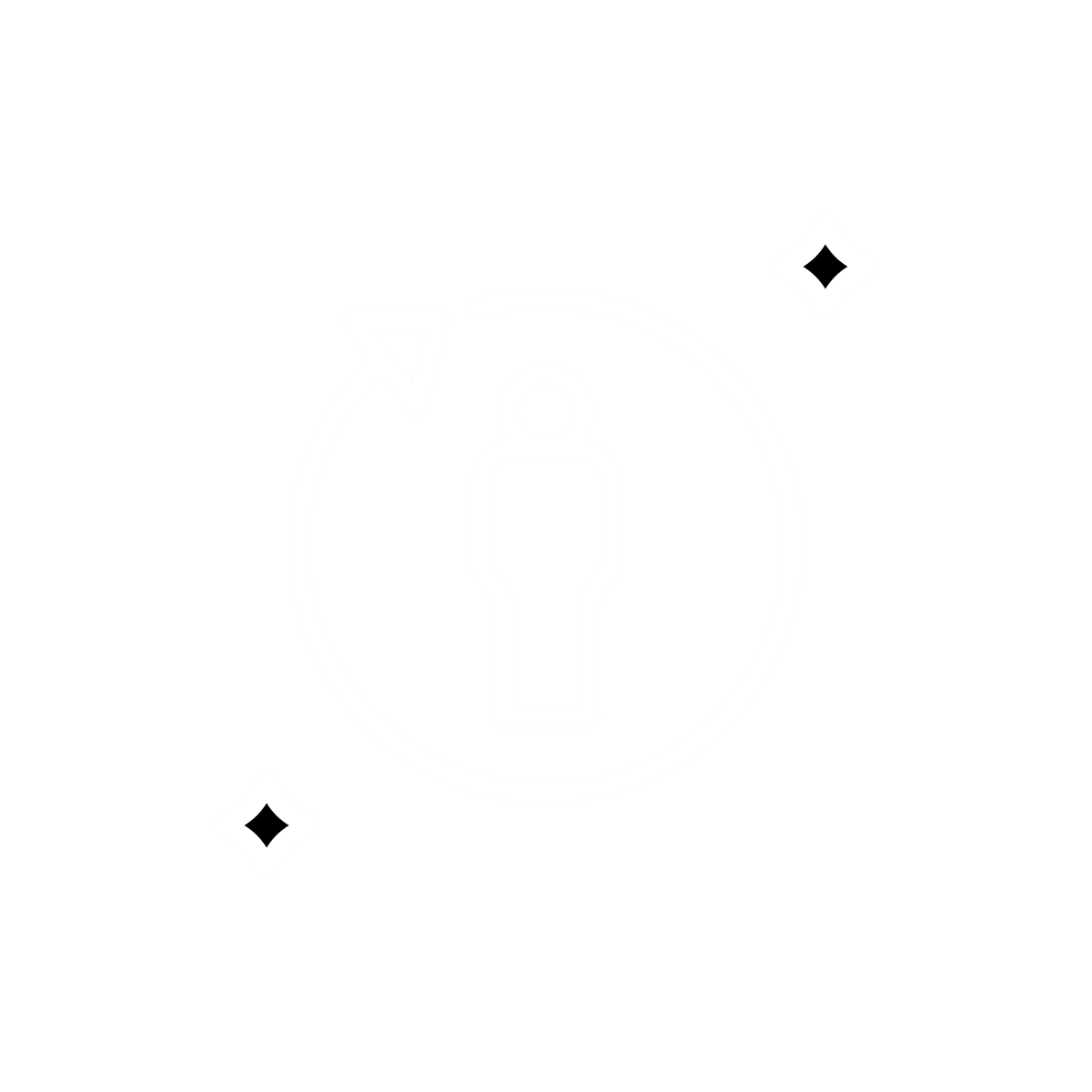 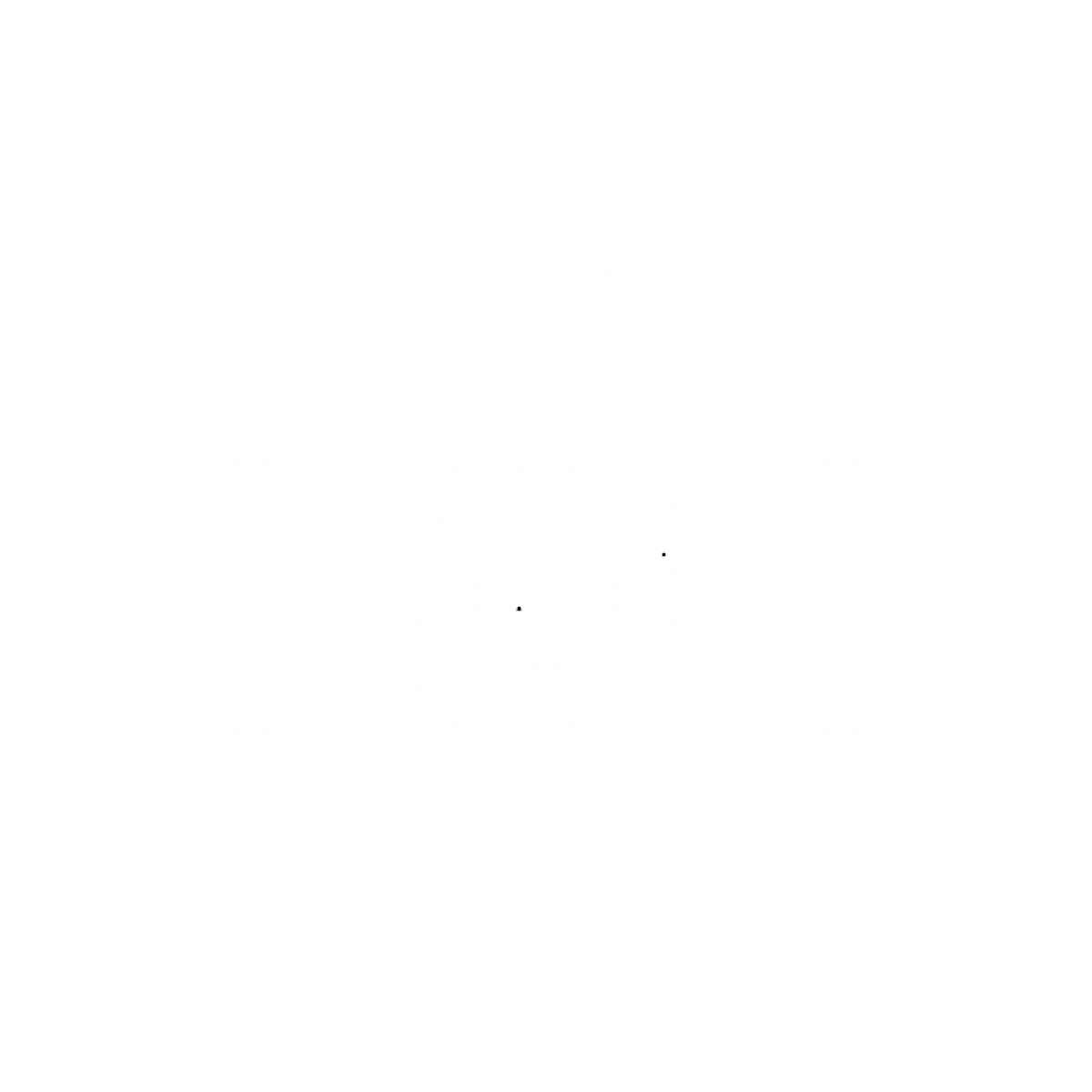 Recovery
Economic Recovery 
Debris Management 
Alternate Care Locations 
Community Access 
Property Remediation
Life Safety
Incident Stabilization 
Property Preservation 
Evacuation & Shelters 
Mass Care
Response
[Speaker Notes: We believe it is a key foundational component of our approach to EM education to understand the 4 major principles of EM including mitigation, preparedness, response and recovery. These concepts are the basis for our response infrastructure and are critical to ensuring patient safety and un-interruppted, high-quality care. It is our belief that our preparedness efforts are bolstered and are stronger with robust clinical involvment.]
Traditional Incident Command Structure
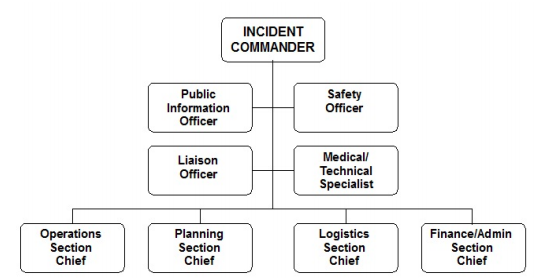 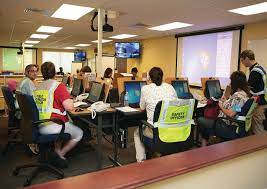 COVID 19 – An Overwhelming Clinical Challenge
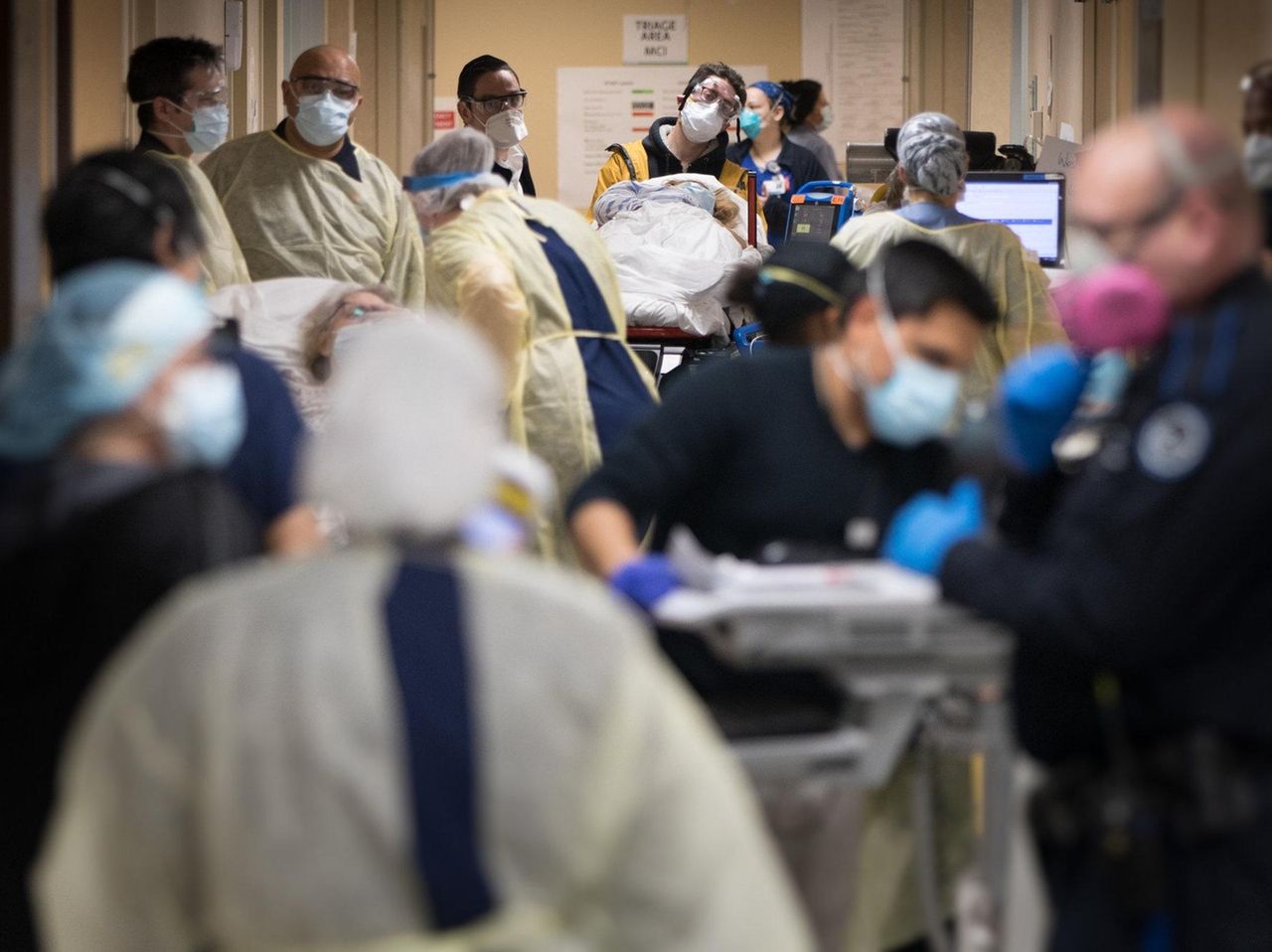 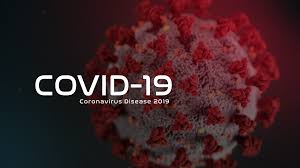 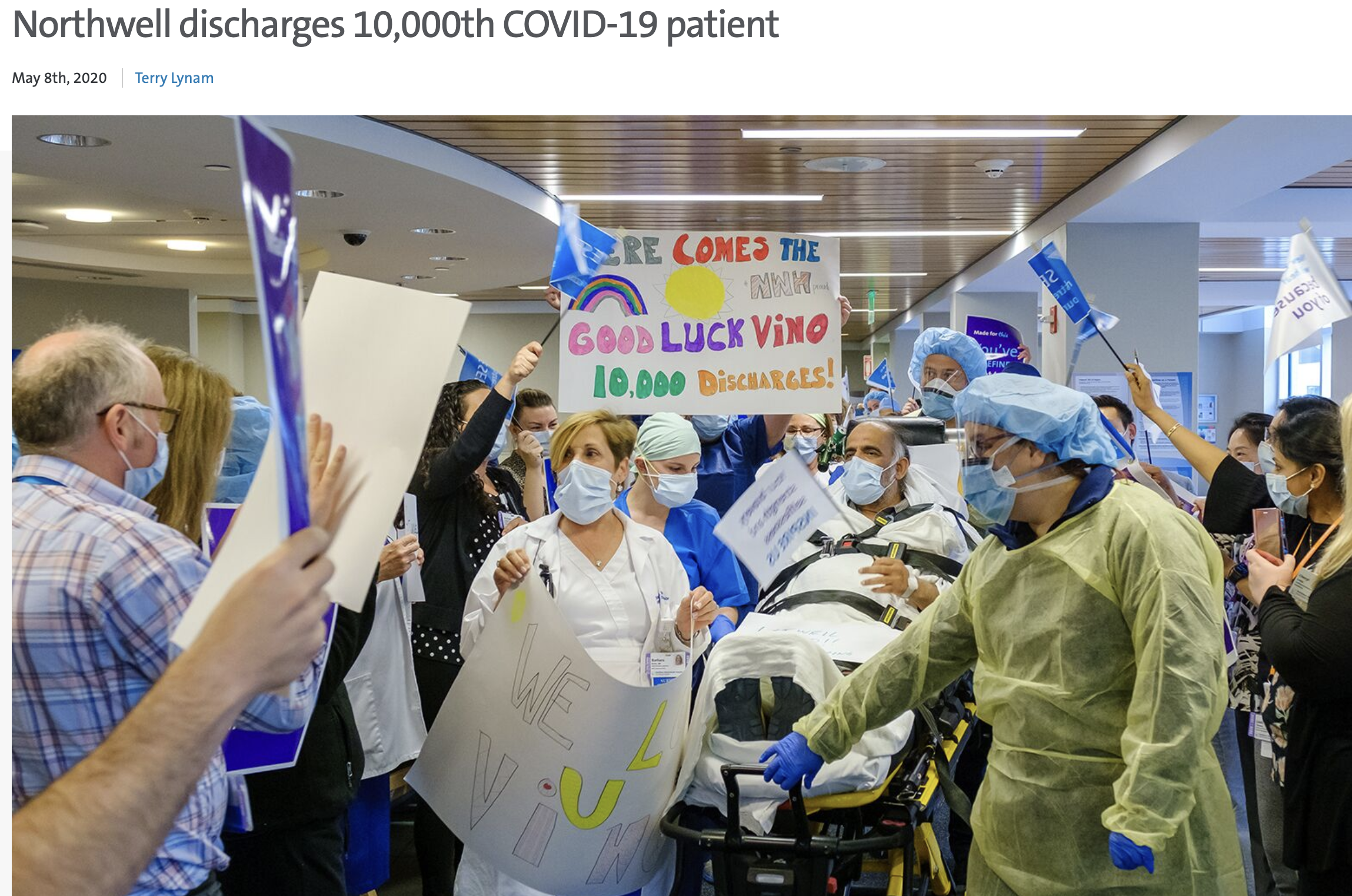 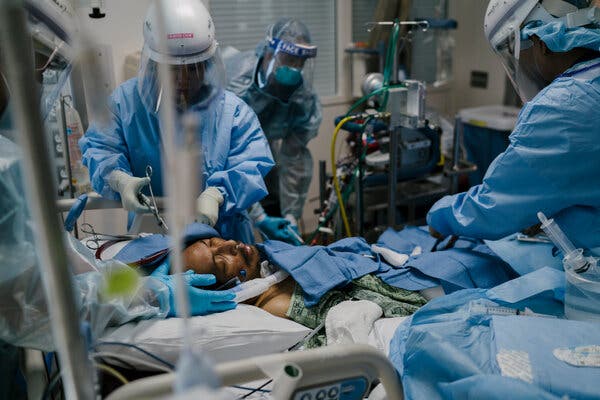 COVID 19 – An Overwhelming Clinical Challenge
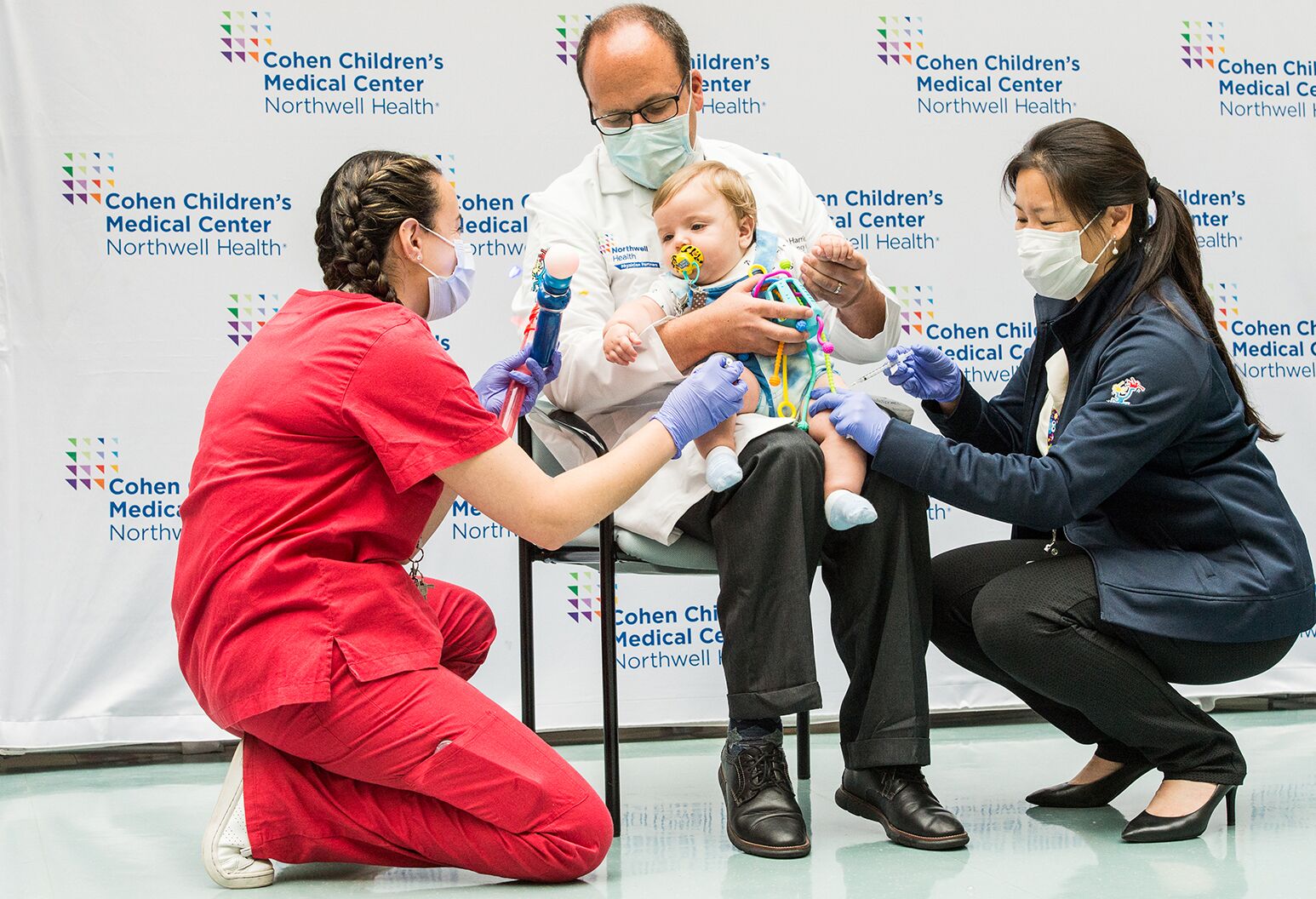 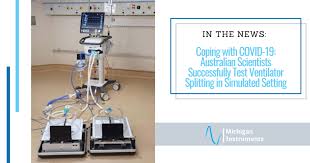 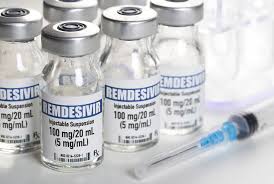 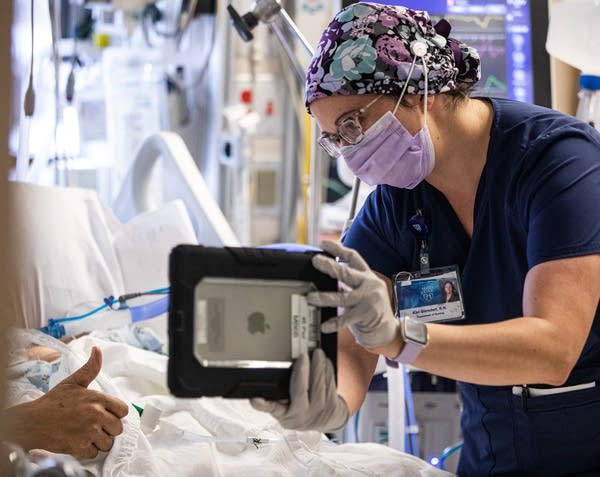 Clinical Advisory Group
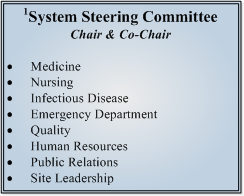 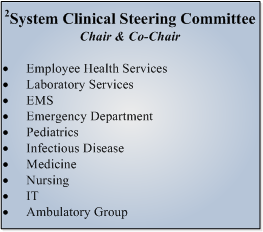 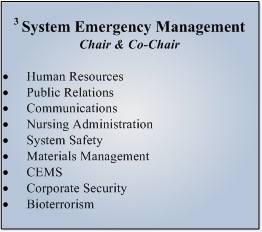 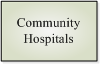 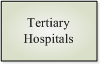 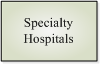 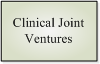 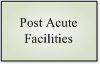 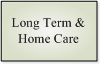 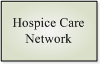 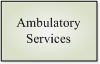 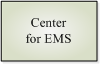 Clinical Advisory Group
Real Time Enterprise-Wide Decision Making

Expedited Policies and Procedures Review

Multi-disciplinary Evidence Based Review of a rapidly evolving body of literature

Clinical Operational challenges
Emergency Credentialing
Scope of Practice Expansion
Development of Crisis Standards of Care
Engaging Clinicians in Daily EM/BC Functions
Remember the Why? – Emergency Management Beyond Corporate Compliance
Cyber threats, weather, social unrest                   Loss of infrastructure                 	                                                                                  										  Deviation of from normal Operations
										  This is a PATIENT SAFETY ISSUE
13
The Importance of High Reliability & Resiliency in Healthcare: 
Increasing Regulatory Requirements
CMS & HHS, PROPOSED (FY 29)  -  Increased available funding to support operations and mission-critical infrastructure
Medicare Incentive and disincentives for the essential and enhance practice programs, incentives encourage updrawing cybersecurity programs from essential to enhanced
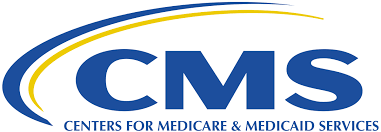 CMS, 2019  - Updated Emergency Preparedness rules to focus on: 
Elements of an emergency plan including interruption in communication & safety and availability of patient records during an incident
Facility plans to continue operations & availability of services
Staff education and training
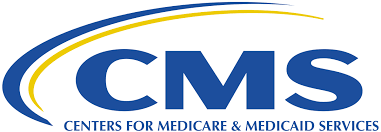 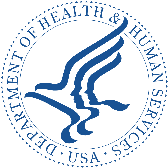 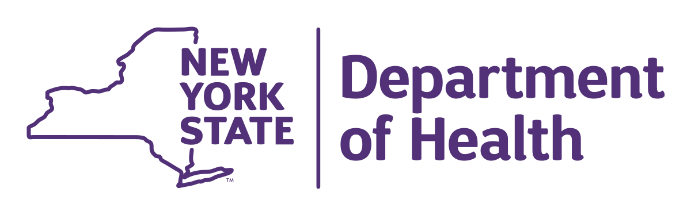 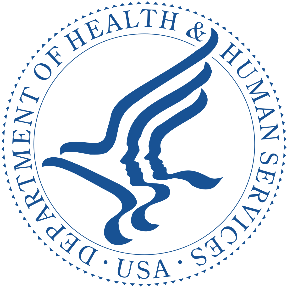 NYSDOH, PROPOSED  -  Development of new section 405.46 Title (10 (Health) of the Official Compilation of Codes, Reules, and Regulations of the State of NY, to create cybersecurity requirements for all hospital facilities
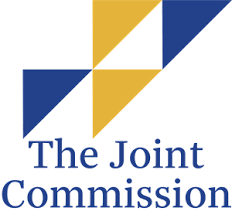 HHS, 2017 - In event of cyber attack or similar emergency, entity must: 
Execute response, mitigation & contingency plans
Report to OCR no later than 60 days after discovery if impacted 500 + Individuals 
Report crime to law enforcement and information-sharing analysis organizations
TJC, 2022  -  Changes to Emergency Management and Leadership standards including:  
Strong, flexible written Emergency Operation Plan (EOP) that provides guidance for any type of emergency 
Development of Continuity of Operations Plan 
Organizational support including hospital leadership participation
14
[Speaker Notes: As the world changes, our regulatory bodies are changing with it. CMS, the Joint Comission, all have a greater appreciation for the clinical impacts of the major events we've faced and have highlighted the need for a greater degree of engagement from clinical leaders. Inherent in this is affording leaders the appropriate and targeted education to support their role in the preparedness and response infrastructure.]
Threats fundamentally impact patient care
Cyber Sabotage & Crimes
Mass Causality Incidents (MCI) / Weapons of Mass Destruction 
Chemical
Biological 
Radiological 
Nuclear 
Explosive
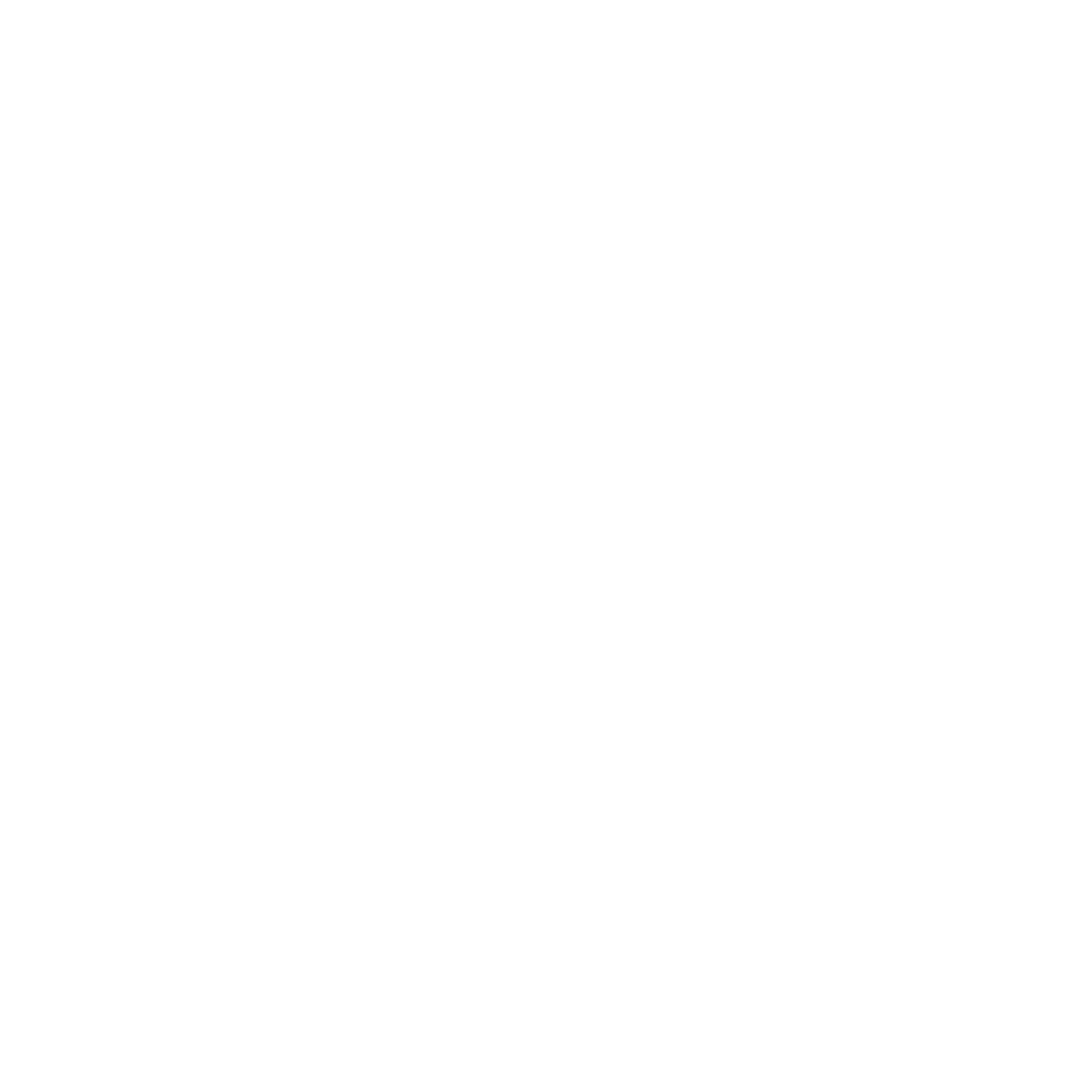 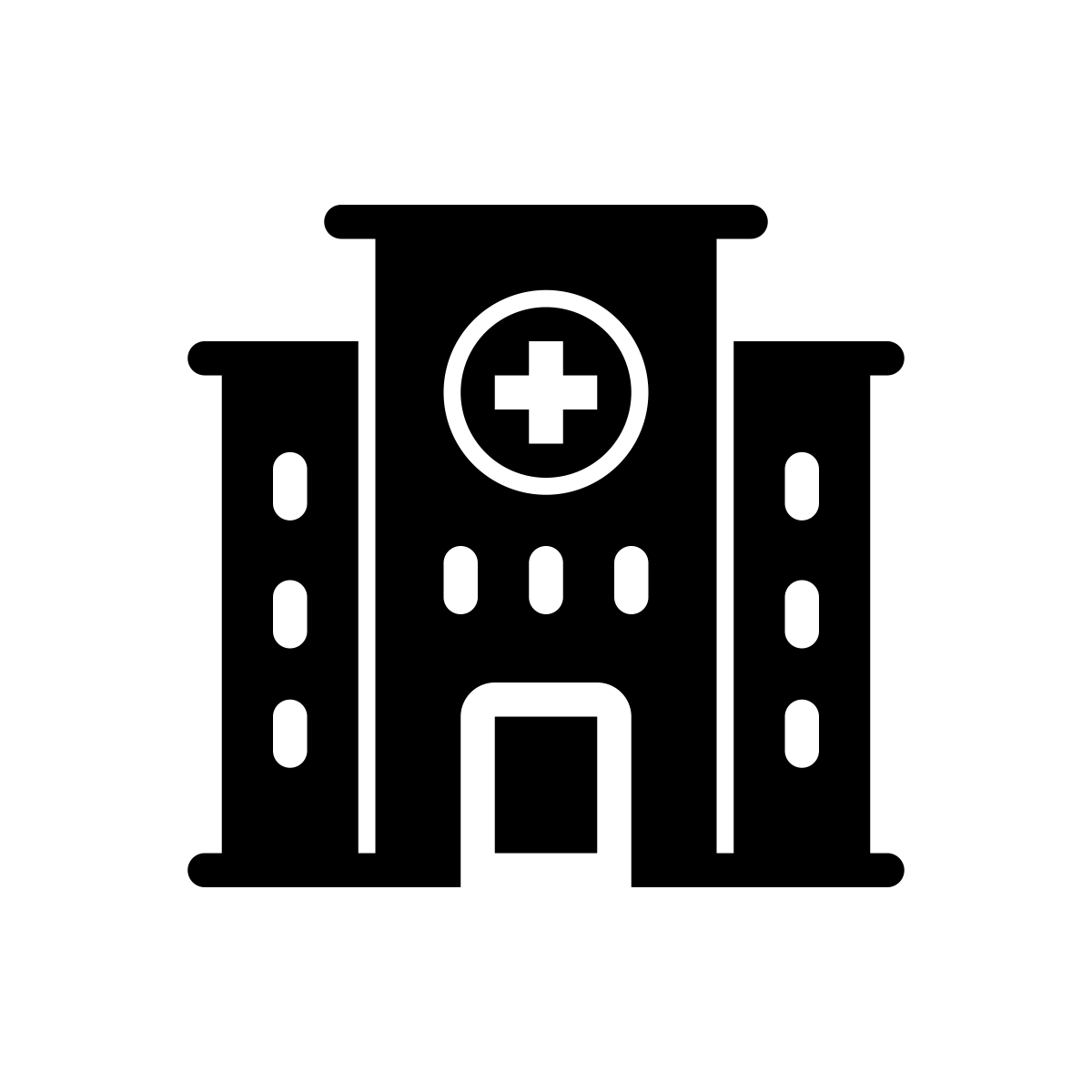 Hazardous Materials Incidents
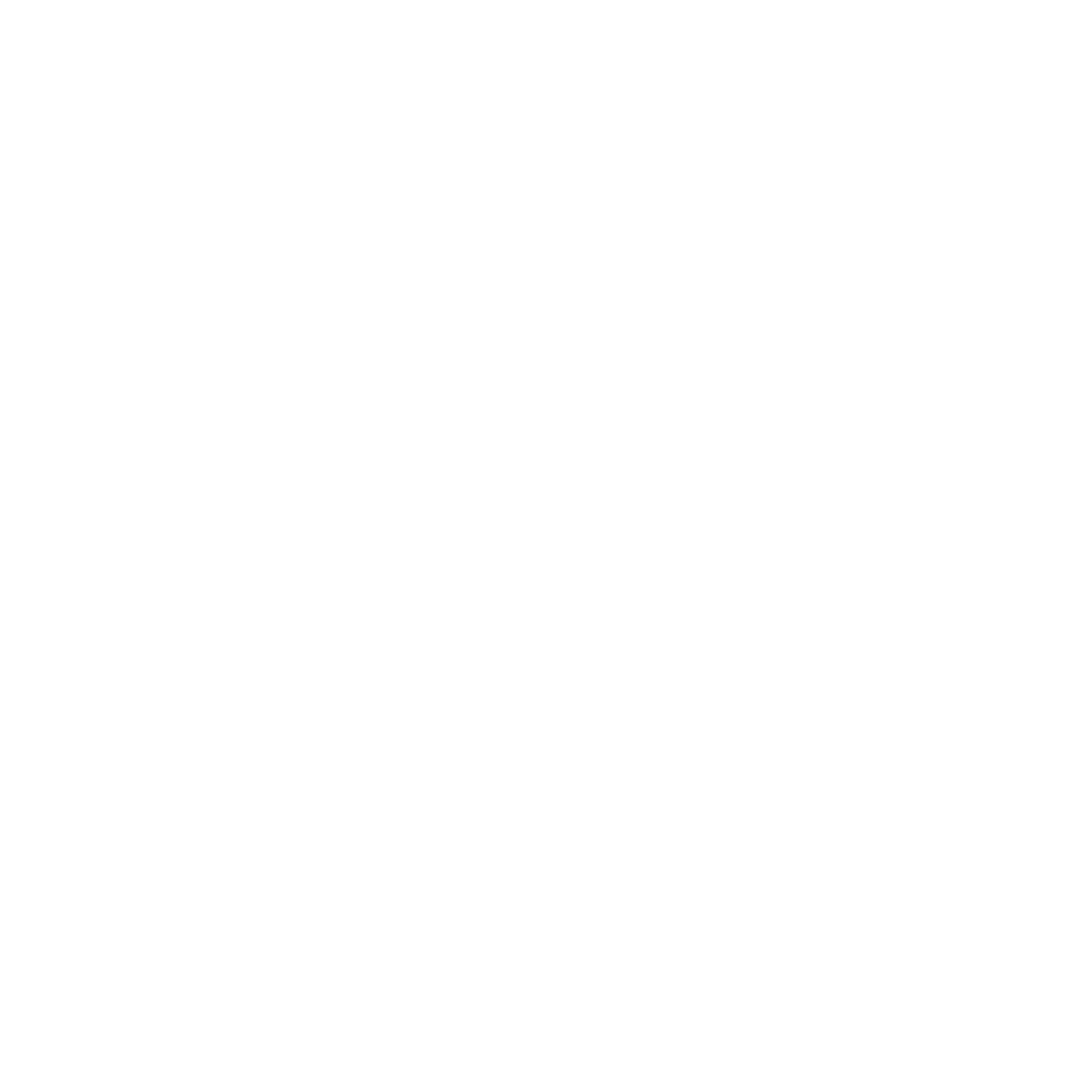 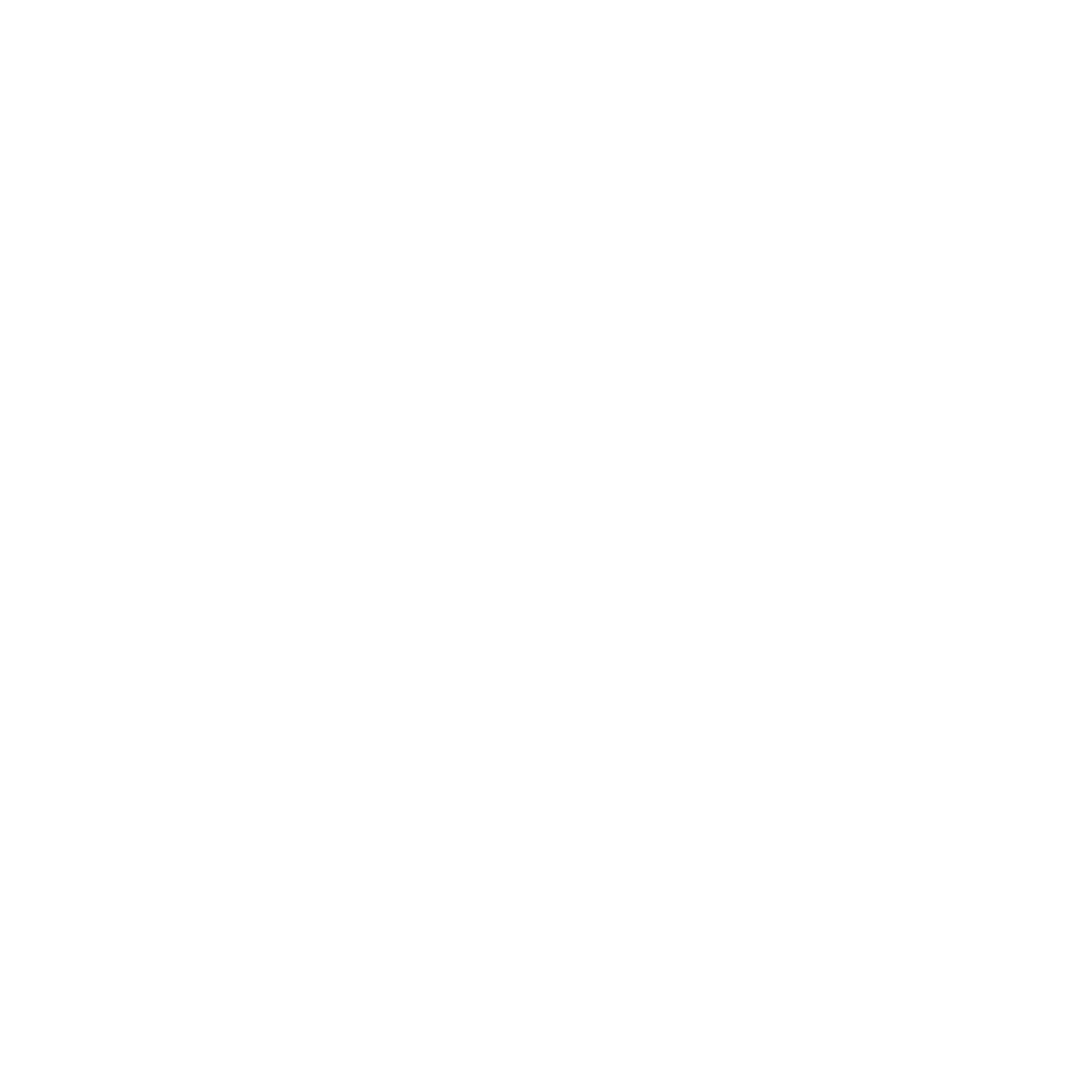 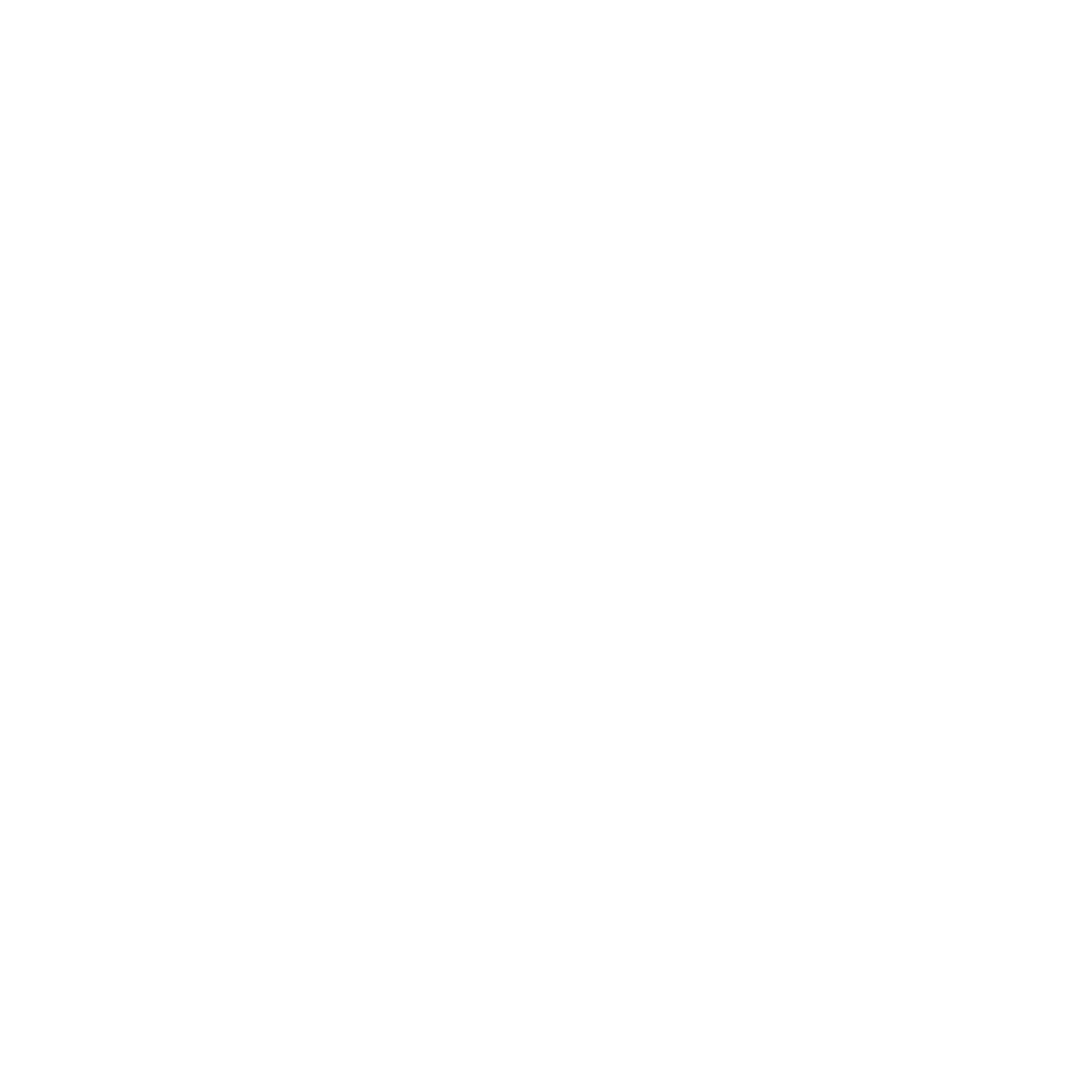 Active Shooters / Hostile Incidents
Natural Disasters
Hurricane
Flooding 
Ice Storms
Note: This is not a comprehensive list.
15
(Engagement with) Emergency Preparedness Coordinator (EPC)
This is your ‘right hand man.’

Responsible for hospital regulatory requirements for EM preparedness for Joint Commission, local enforcement (i.e. Fire/evacuation plans)
Typically with EMS/Fire/Law Enforcement Background
Strong knowledge of incident command and control
Responsible for the Emergency Operation Plan(s)
** Institutional variability in reporting structure**
16
Month Day, Year
Leveraging Clinical Expertise in Day-to-Day EM/BC
Hazard Vulnerability Assessments (HVA)
All Hazards Approach
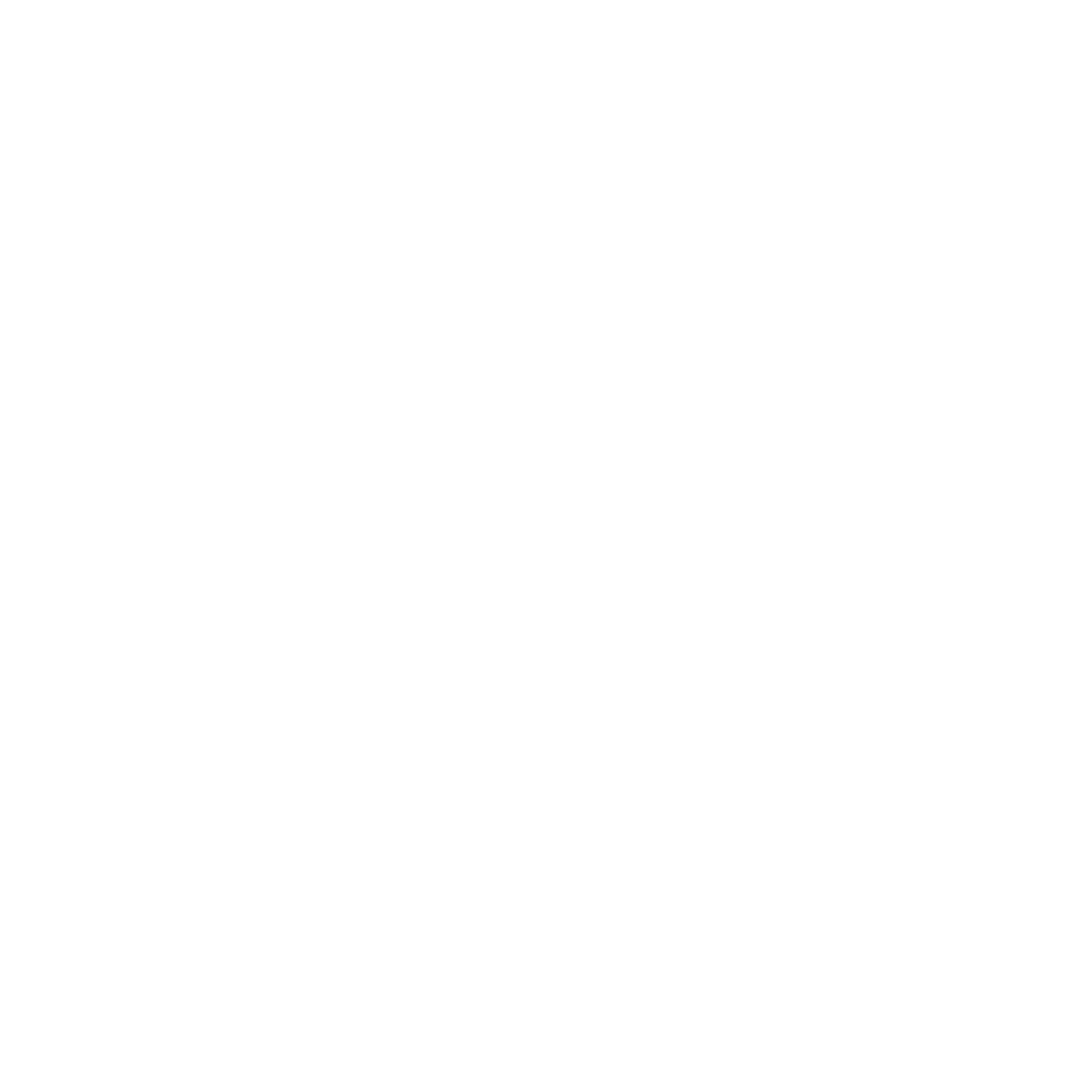 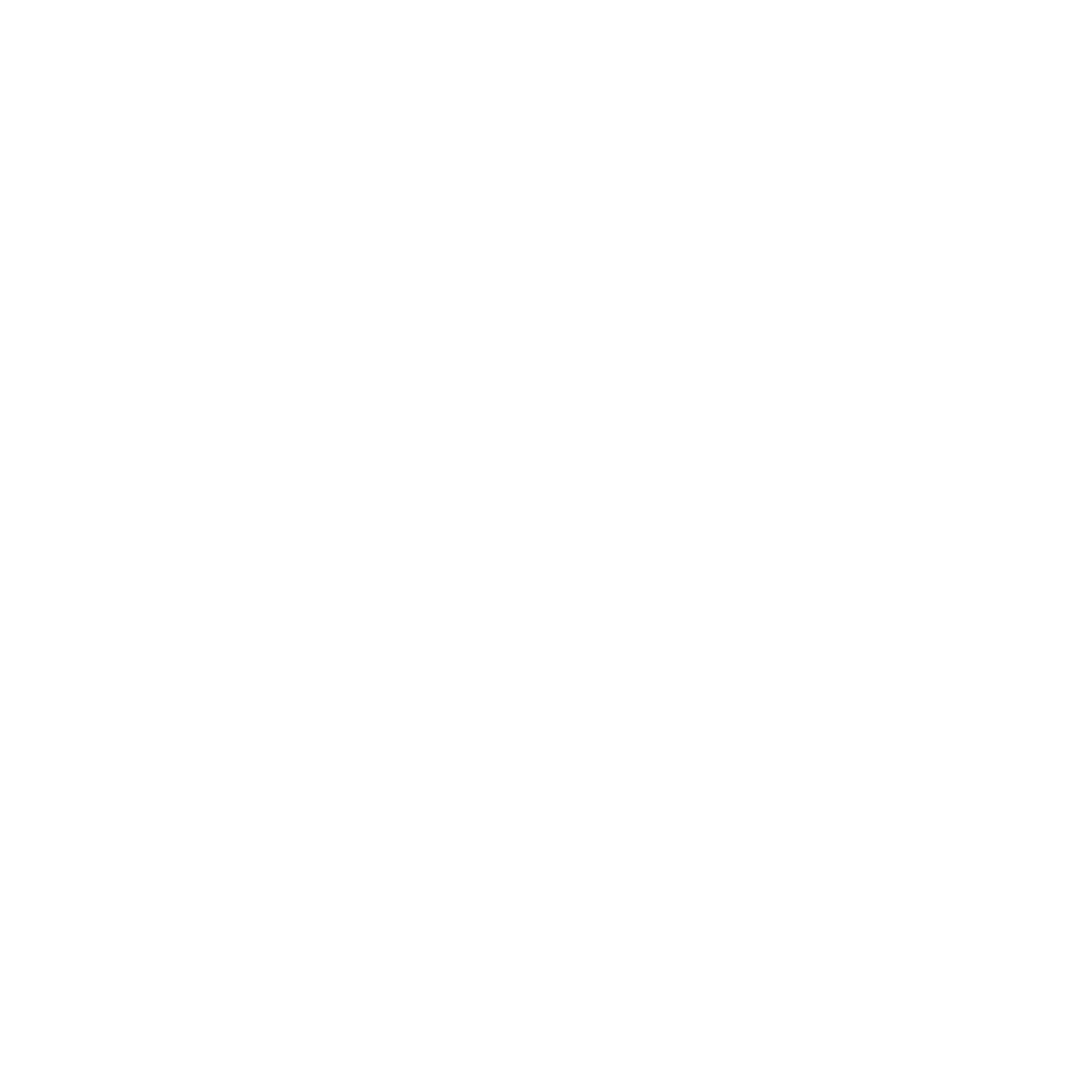 Plans: 
Emergency Operations Plan (EOP)
Departmental EOPs
Drills, Education, 
 Exercises, and After-Action Reports
17
Hazard Vulnerability Assessment (HVA)
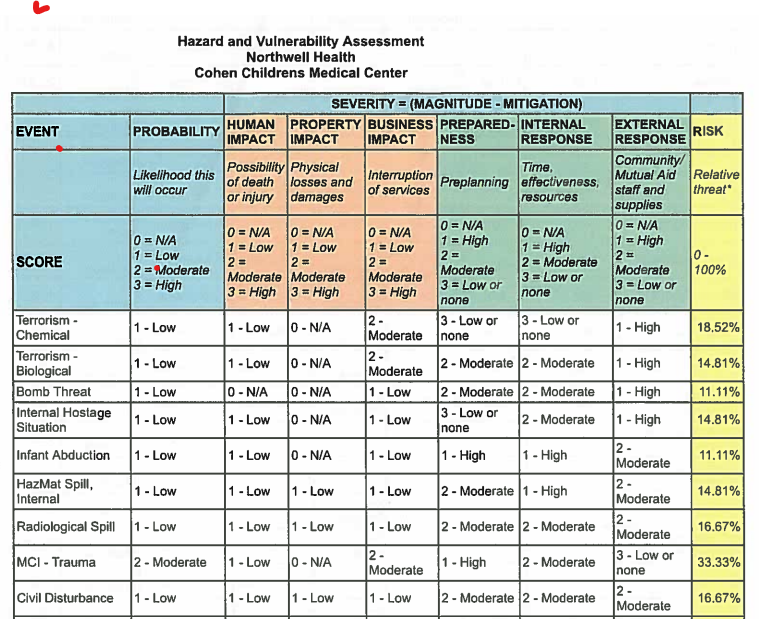 18
Analyzing Potential Impacts
Assessing Vulnerabilities
Identifying Potential Hazards
Hallmark of Emergency Management is identifying risk:                                  Hazard Vulnerability Assessments
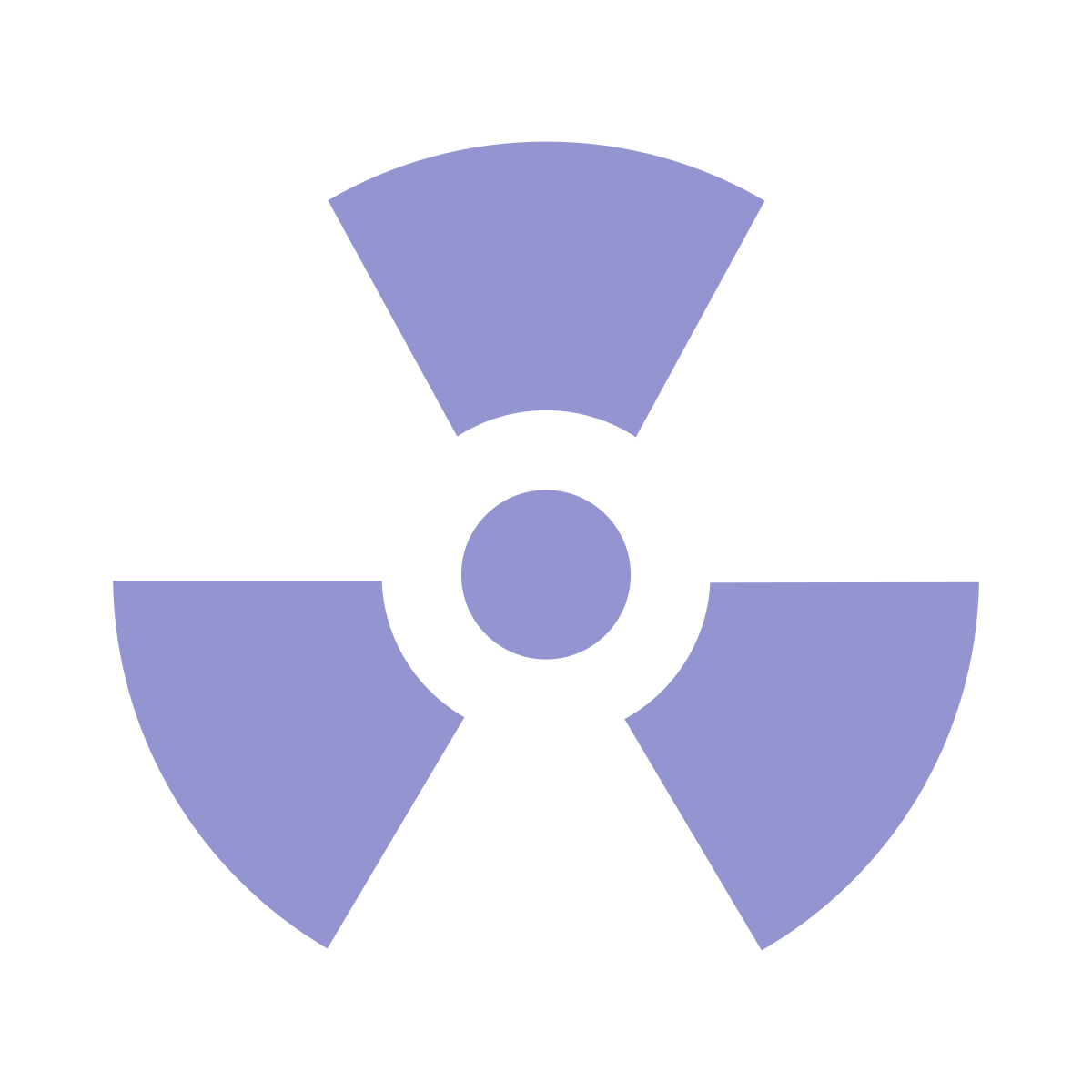 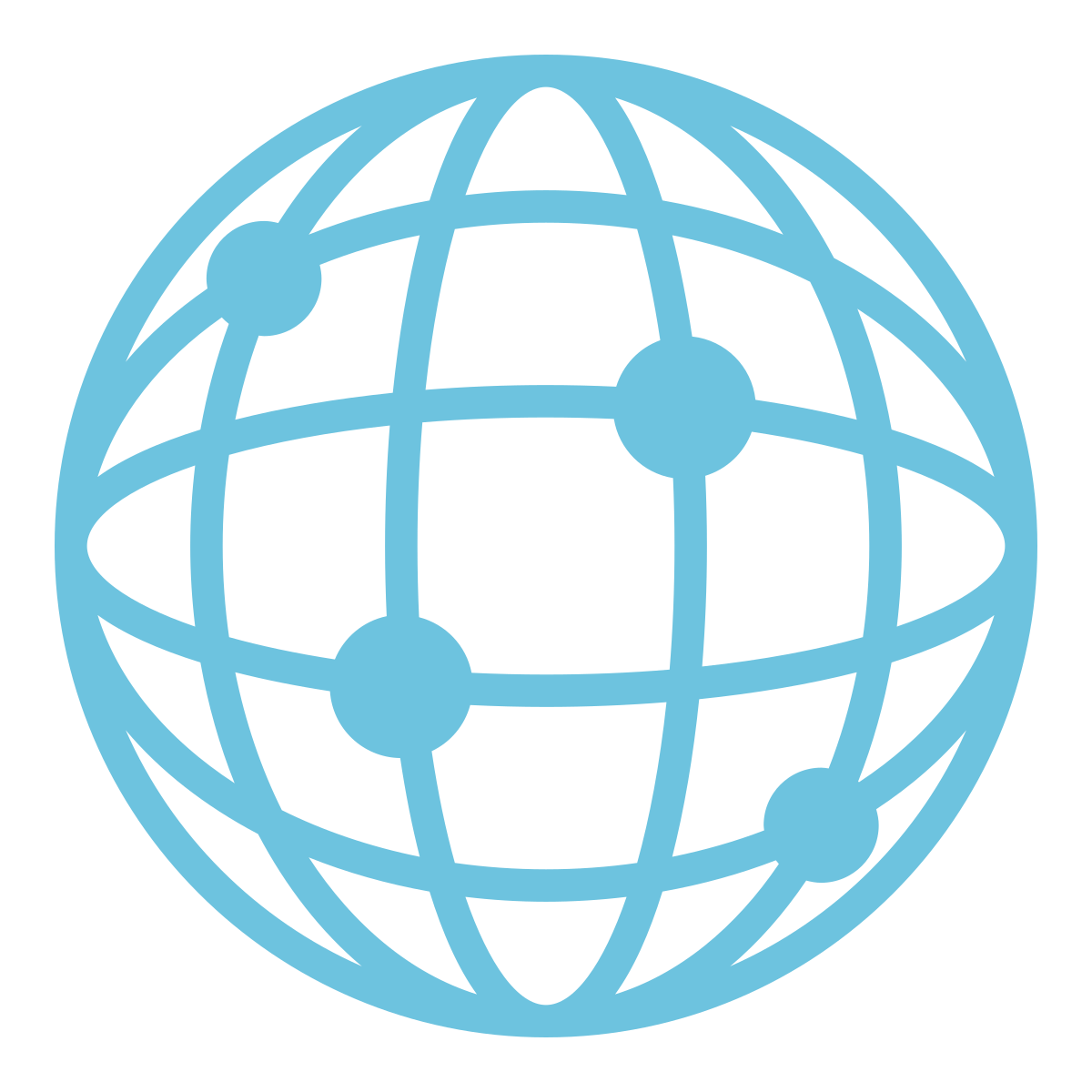 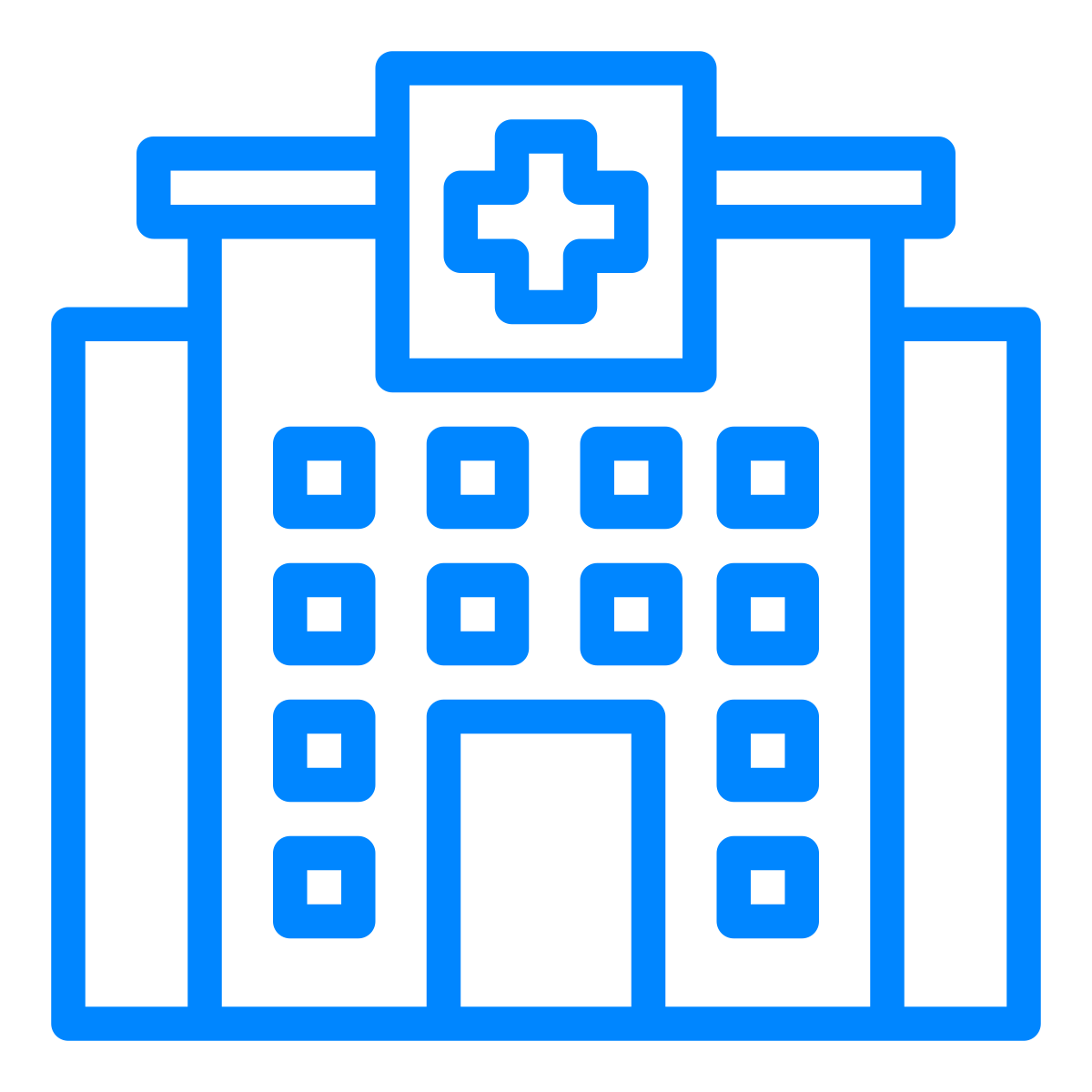 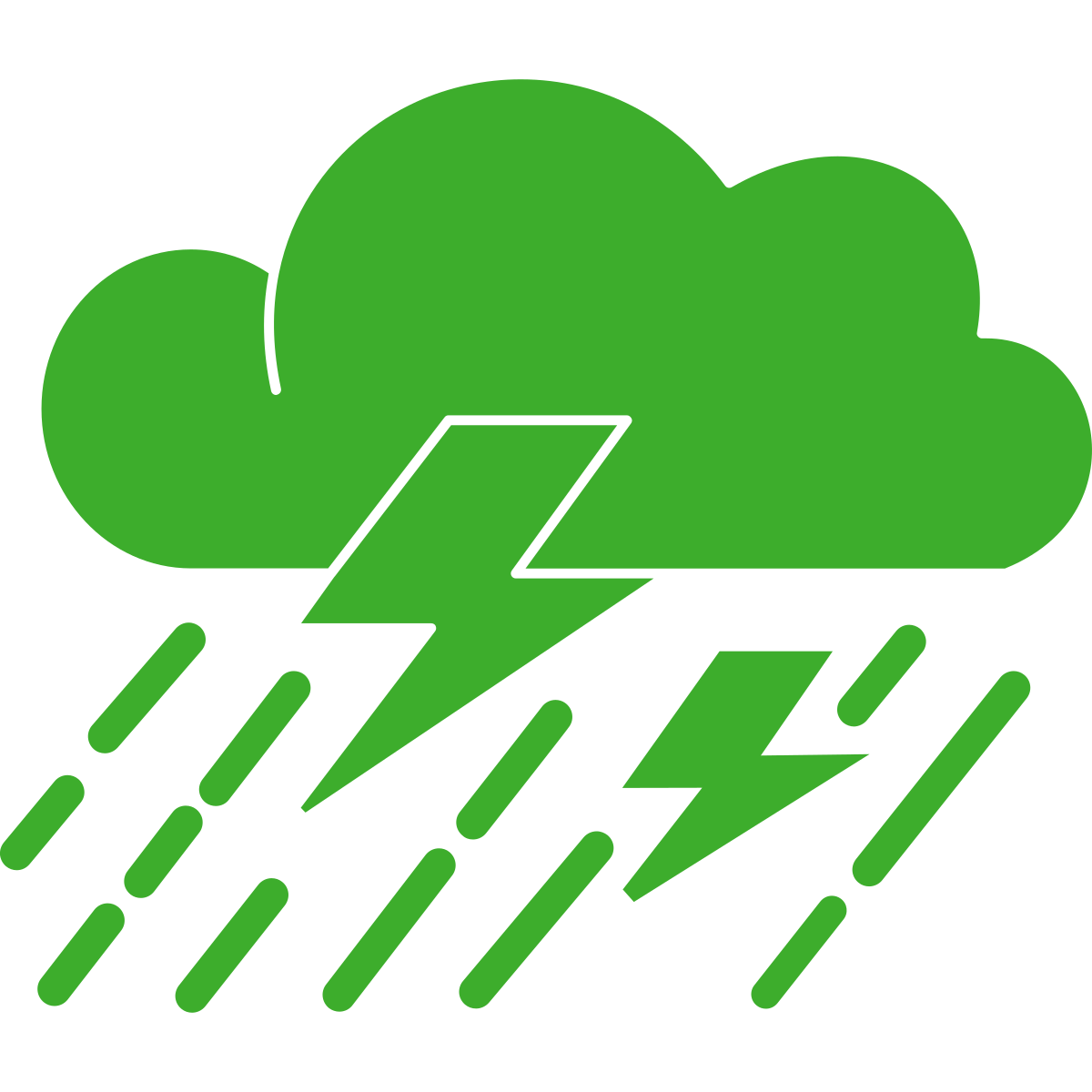 Technological Events 
Cyber attacks
Communications interruption 
Access to the Internet
Loss of applications 
Vendor loss/interruptions
Power outage
Hazardous Materials 
Accidental spills 
Terrorism 
Industrial accidents
Naturally Occurring Threats
Winter Storms 
Hurricanes 
Heat Waves
Wildfires 
Earthquakes 
Pandemic
Human Related Events
Mass casualties  
Staffing/labor action
Bad actors 
Loss of staff due to illness
19
[Speaker Notes: Scored risk assessment 

Likelihood of occurrence
Probability
Impact]
Policies and Procedures: Dust Them Off
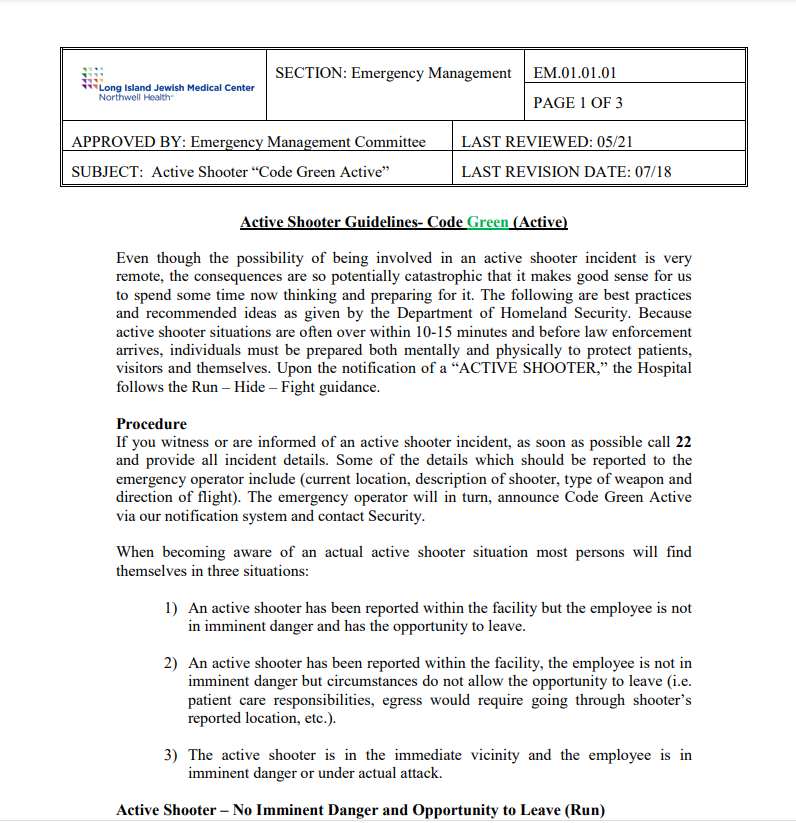 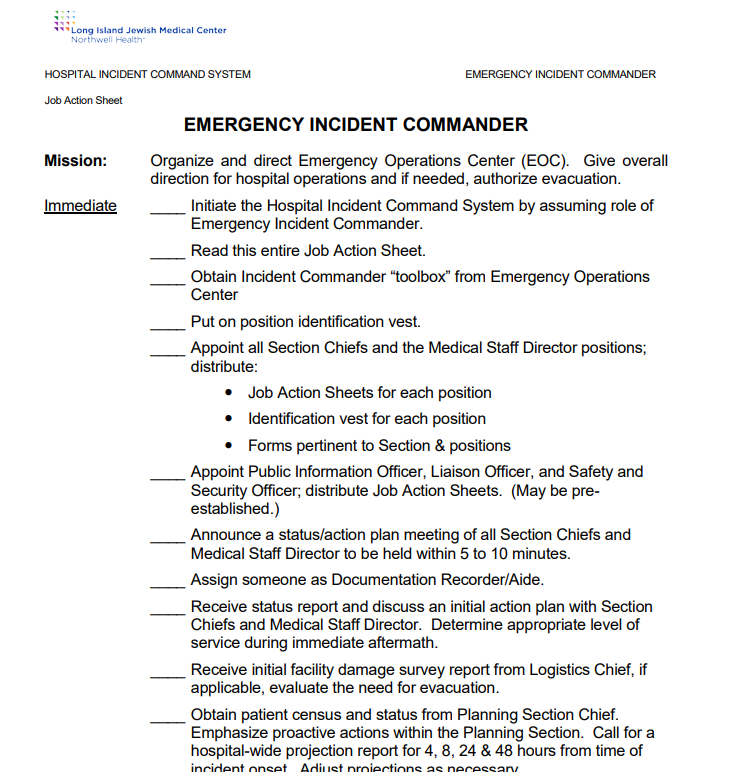 20
Month Day, Year
All Hazards Planning: System, Hospital, Unit, Practice.
An integrated planning approach must be utilized to minimize and deny disruption and ensure identified mission critical functions are maintained.
Northwell’s Continuity Planning efforts focus on how those mission essential services are impacted due to consequences of:
Loss of facility / 
community infrastructure
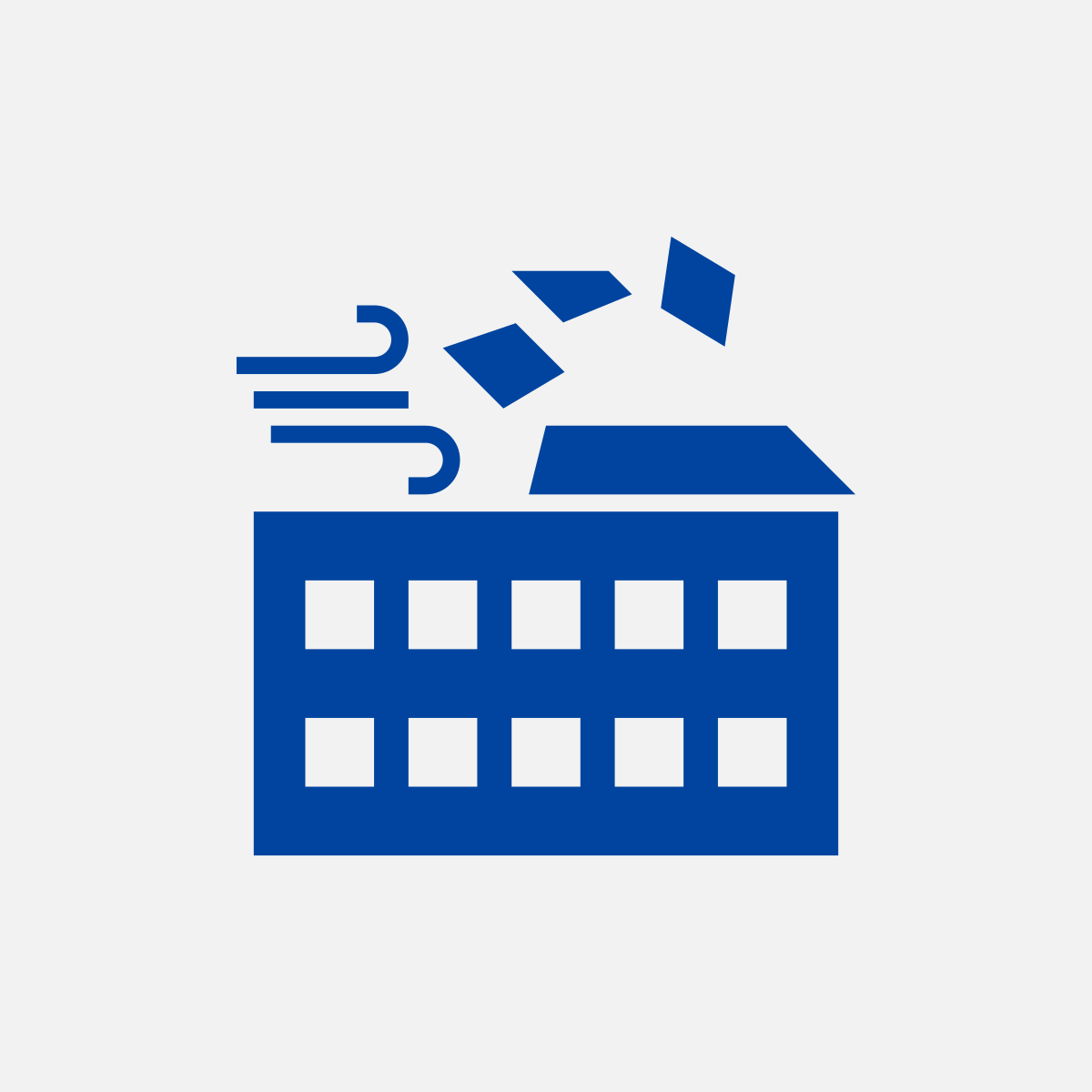 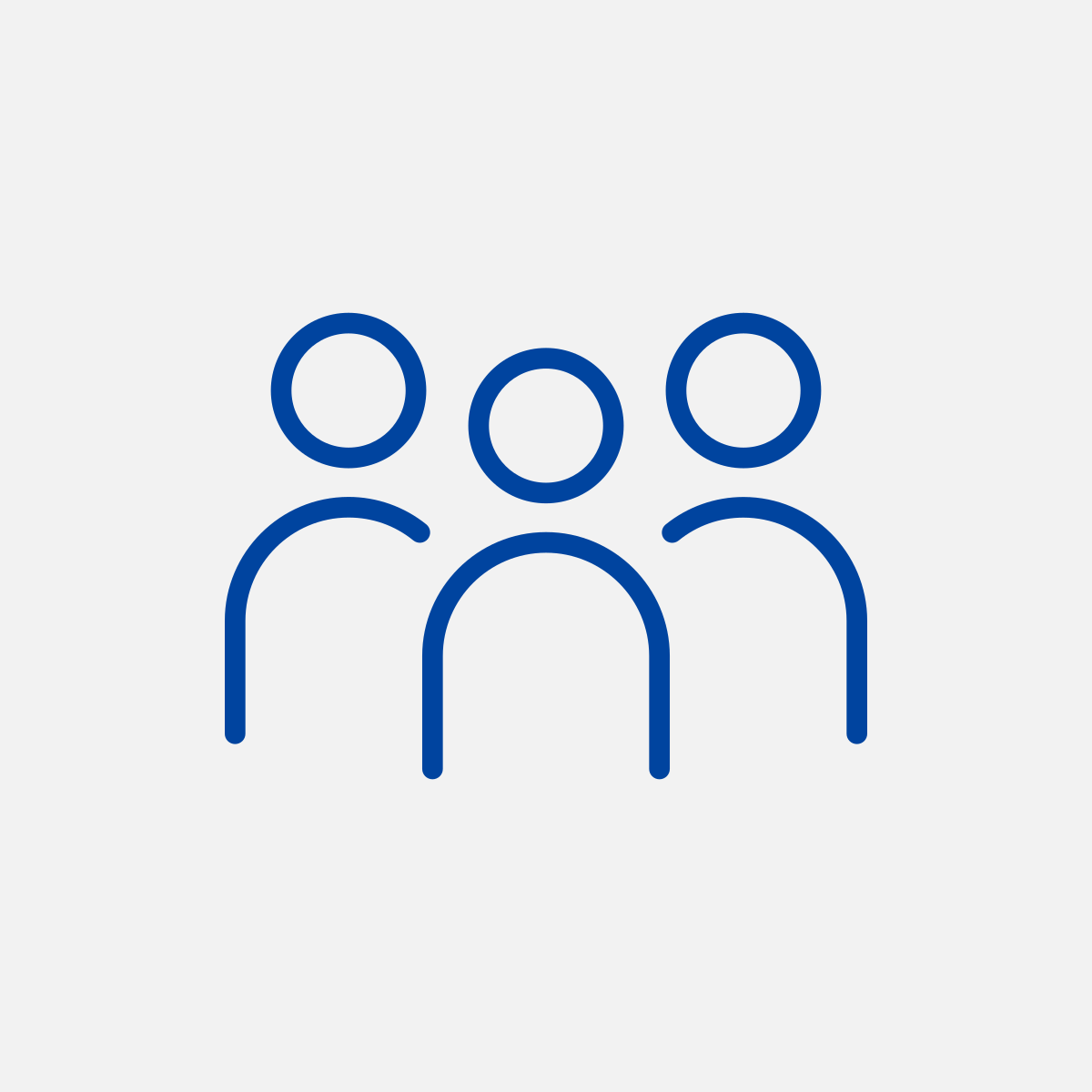 Loss of staff
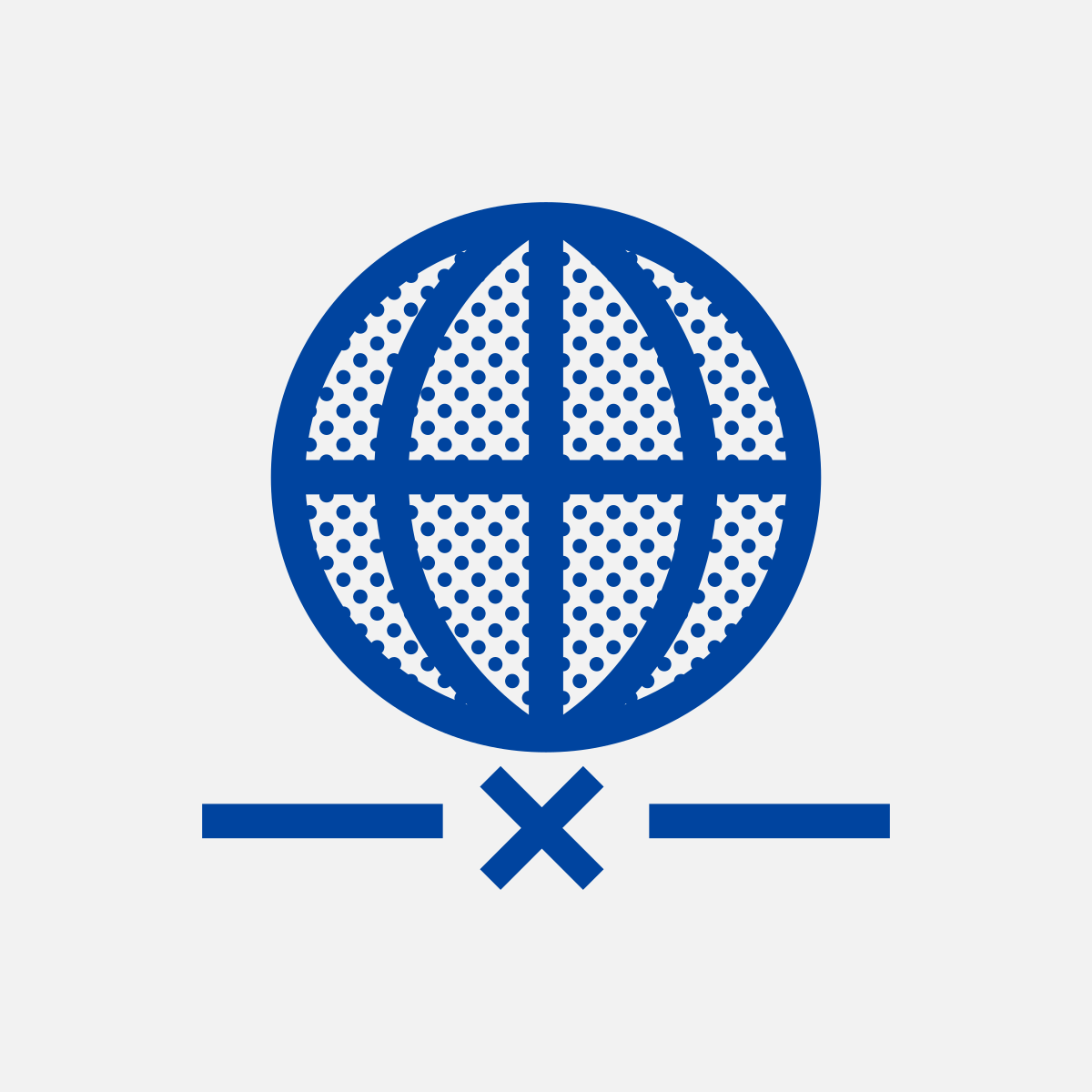 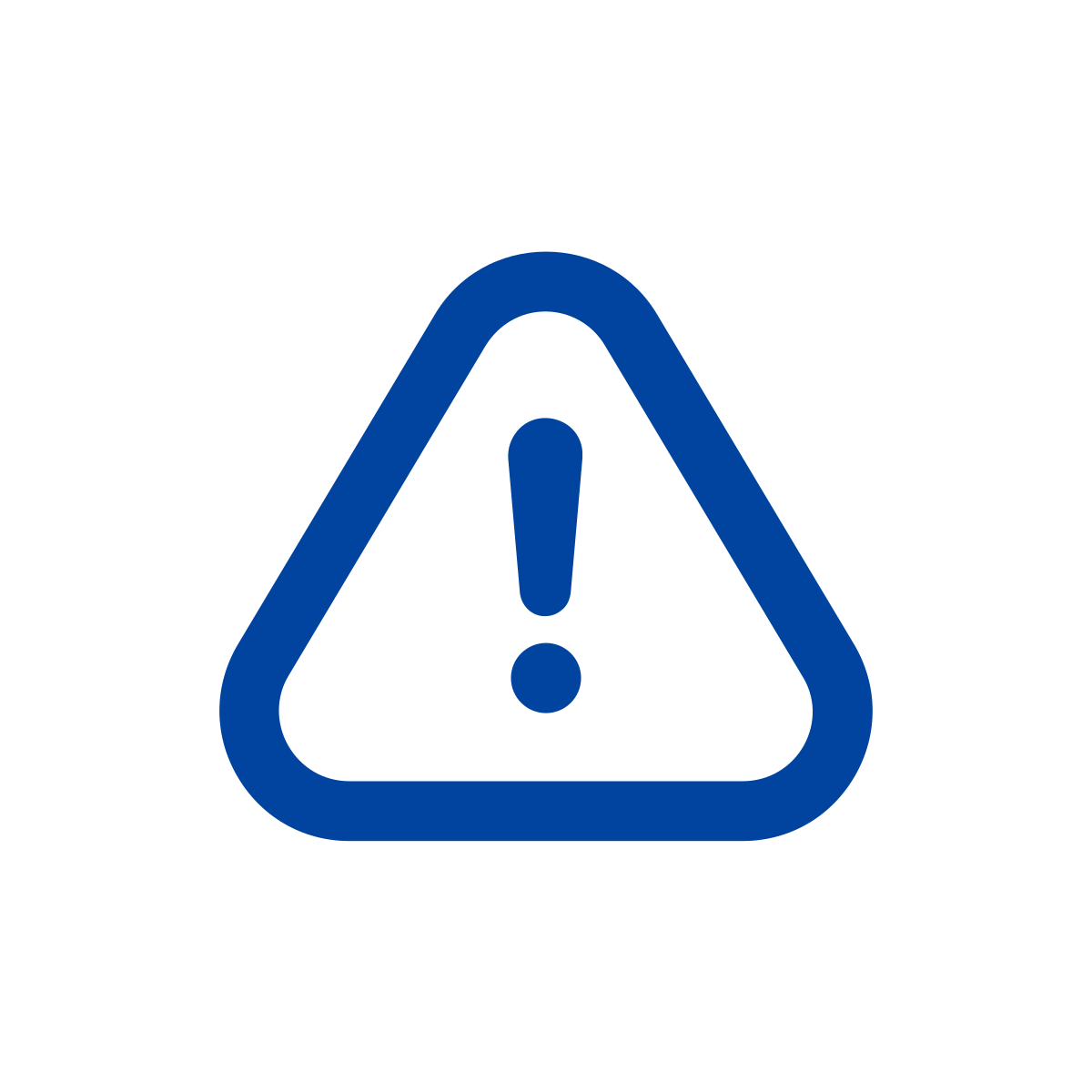 Loss of primary application of software
Loss of connectivity
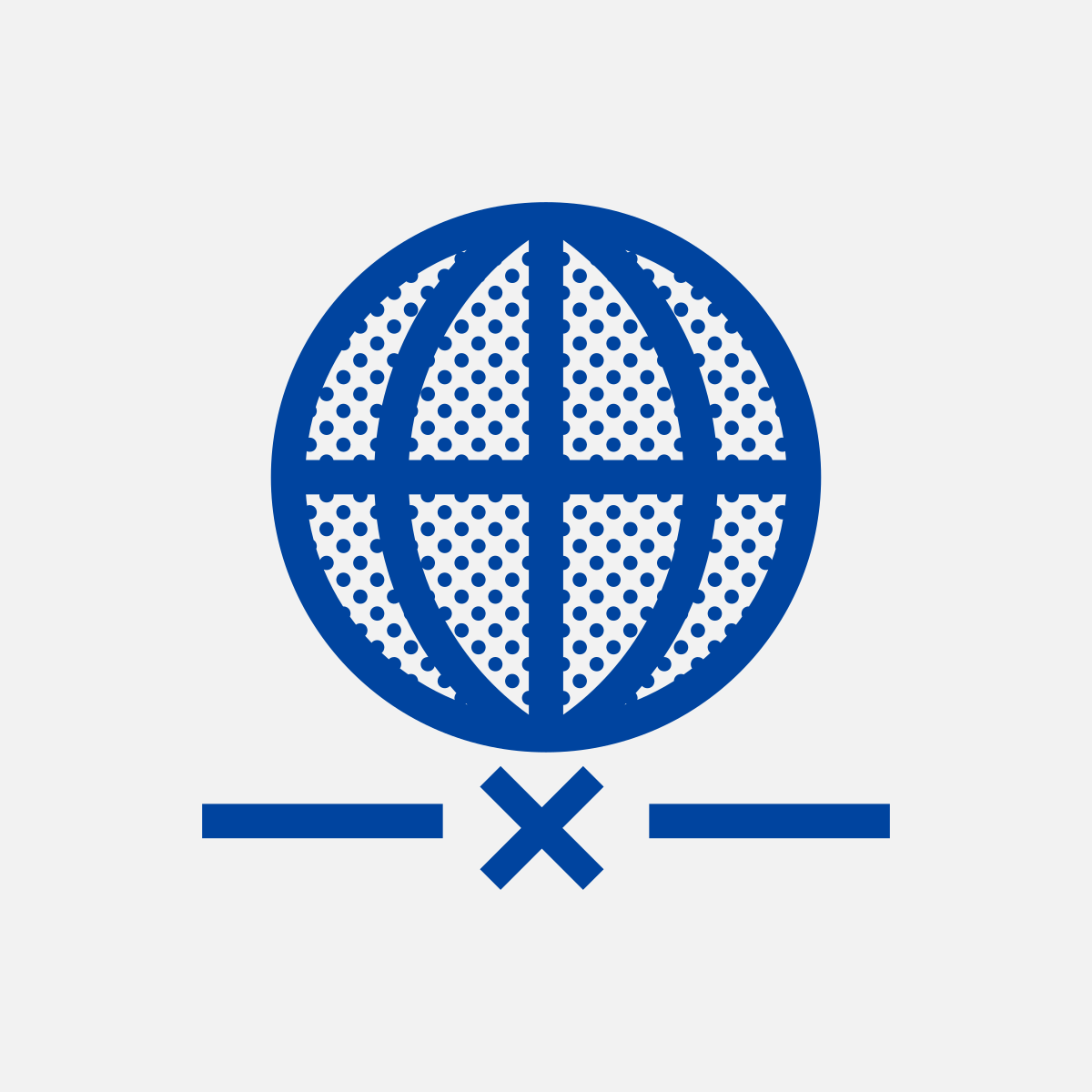 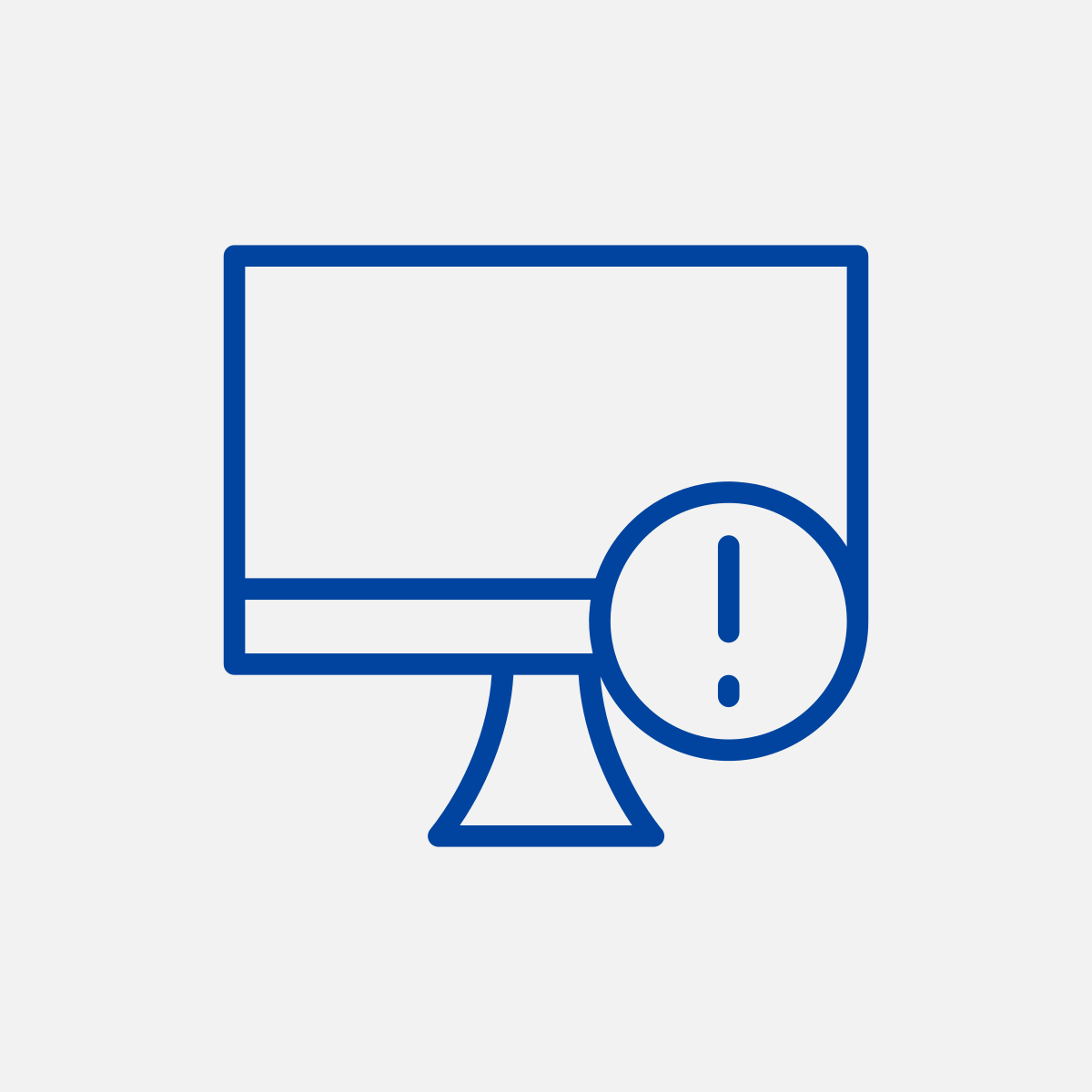 Loss of vendor
 support
Loss of biomedical equipment
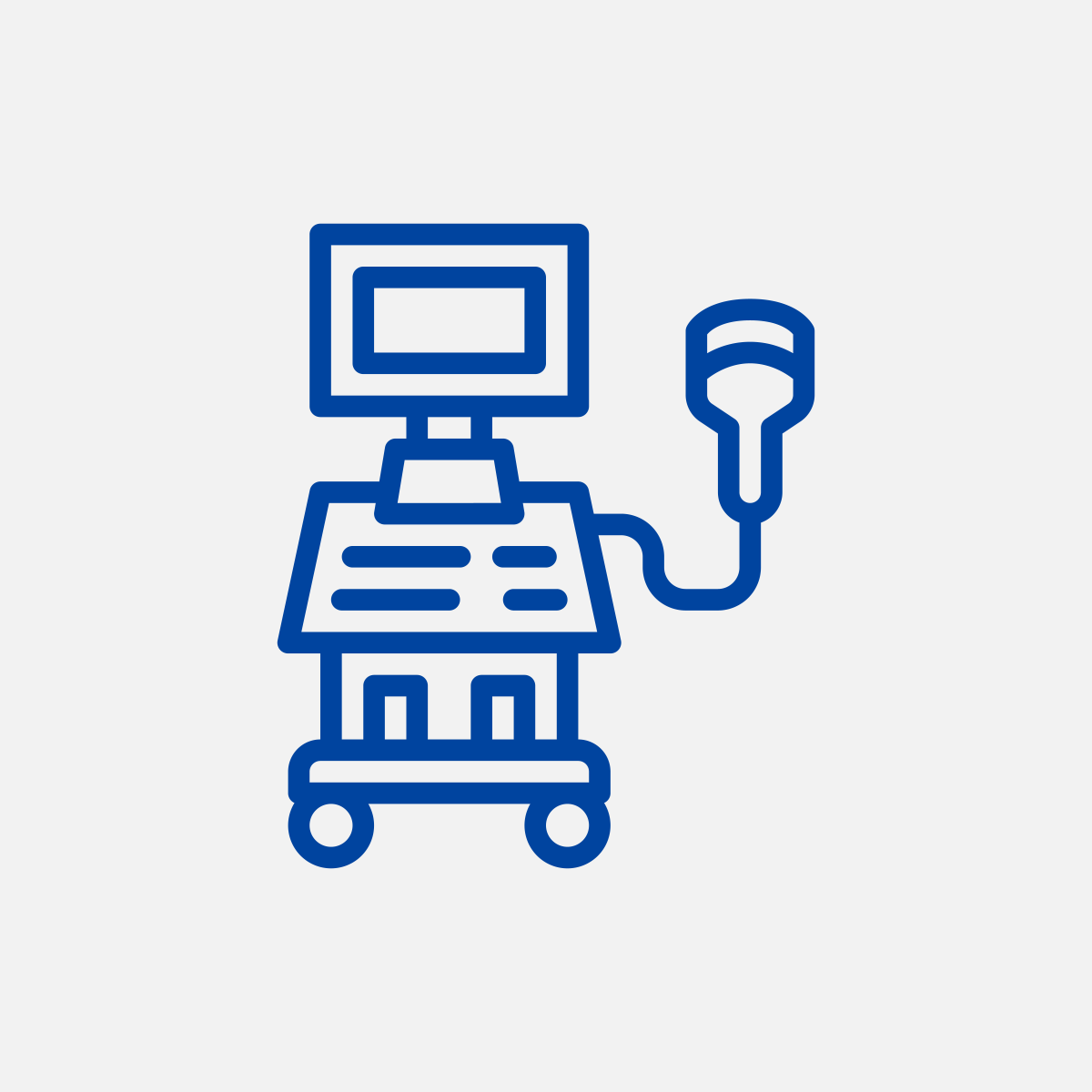 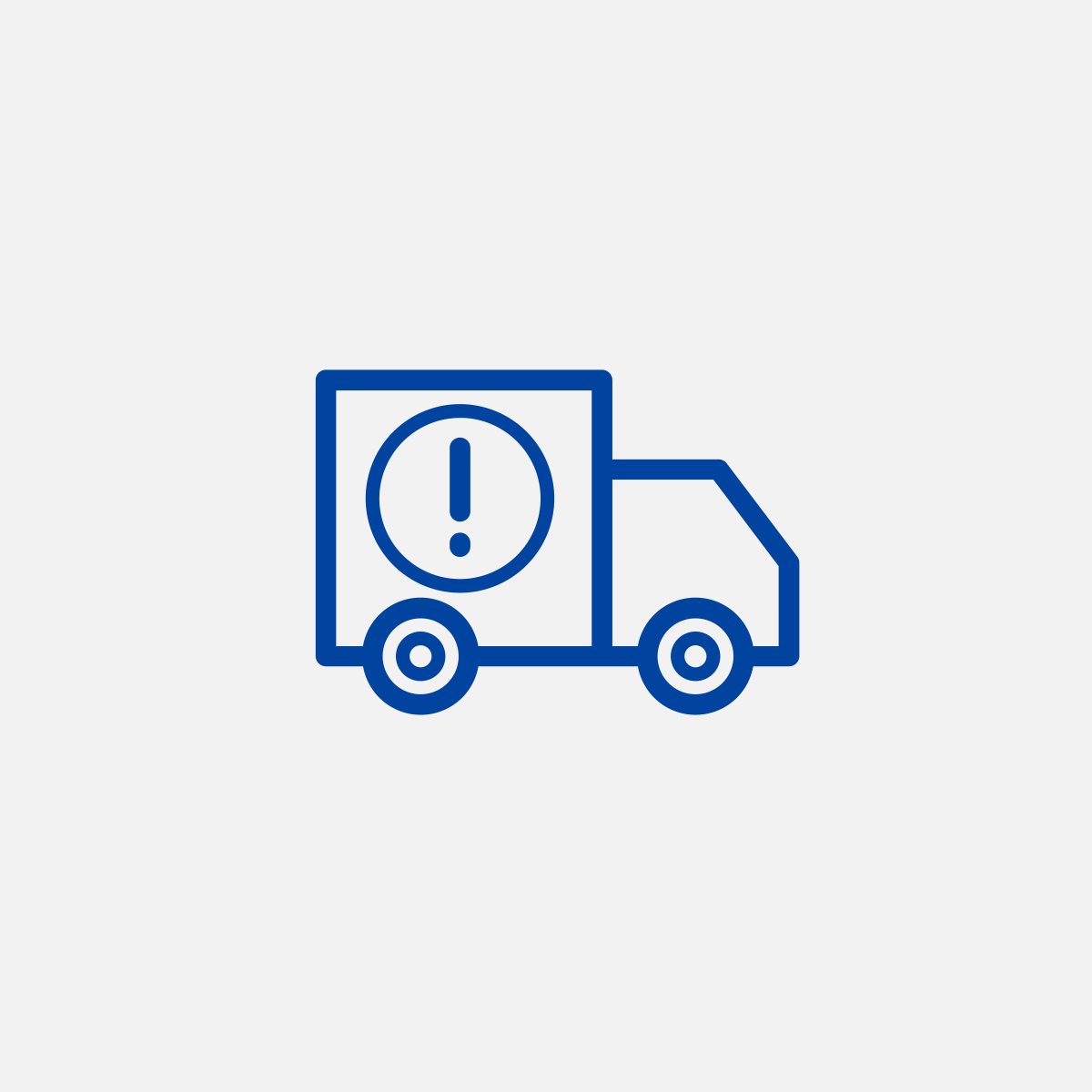 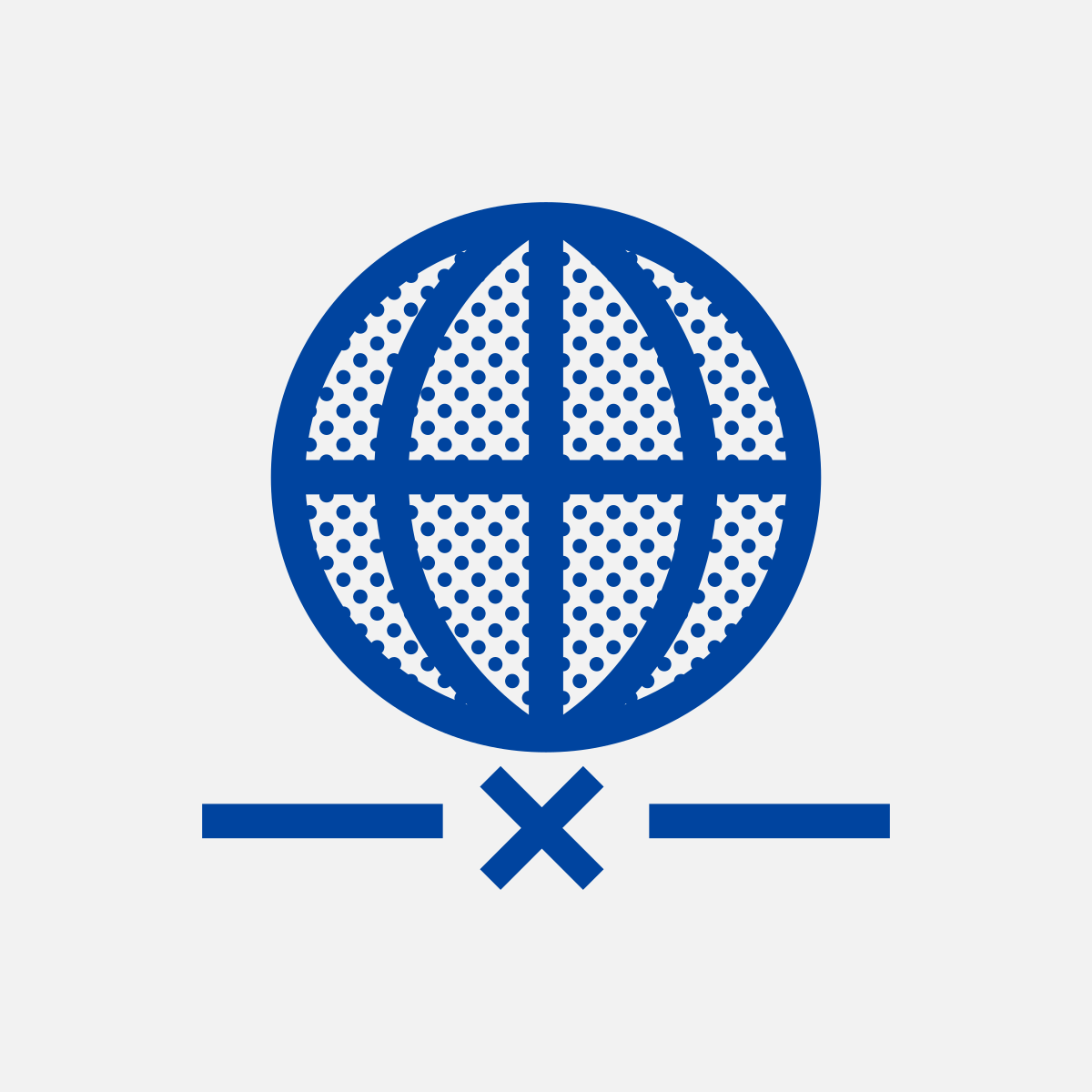 21
What might seem routine....
Planned EMR downtime

Closure of the ambulance bay doors for several hours

Loss of Steam

Labor Action

Weather
22
Month Day, Year
Defining the Problem
Clinical Safety Definitions

Event: An observable occurrence or change within a system or operation.

Type I: An occurrence with no immediate impact on patient safety or clinical operations.
Type II: An occurrence with minor impact on patient safety or clinical operations.
Type III: An occurrence involving patient harm, and potential for further impact on patient safety or clinical operations.

Incident: An event that disrupts normal operations or services, requiring immediate action.

Type I: An event requiring immediate action, with minor impact on patient safety or clinical operations.
Type II: An event requiring immediate action, with moderate impact on patient safety or clinical operations.
Type III: An event requiring immediate action involving serious injury and/or major impact on patient safety or clinical operations.
23
Month Day, Year
Changing the way we educate clinicians
Northwell’s Culture of Preparedness 
Developing the Next Chapter
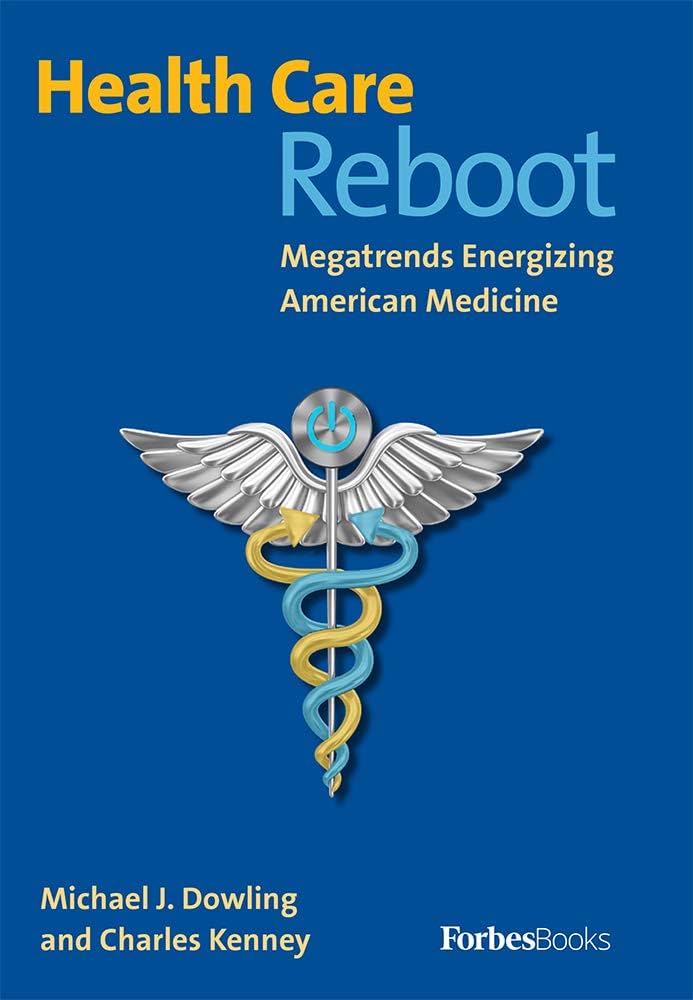 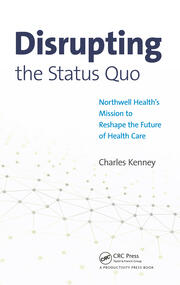 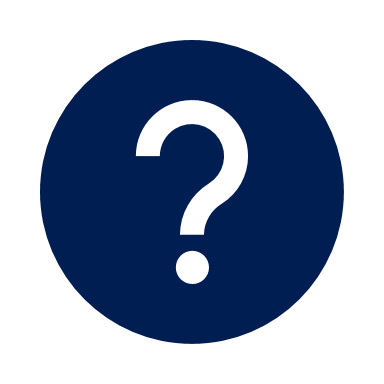 25
[Speaker Notes: Our own history, outlined in many of Michael's books, demonstrates a commitment, at the organizational level, to preparedness. Clinicians in many institutions have  been relegated to the role of consultant to operational leaders on issues of preparedness. Northwell has broken that mold, placing clinicians at the center of many of these decisions, to keep us grounded in the reality that all of our operations come down to one goal- to keep our patients and our team members safe. This requires a new and evolving set of competencies for clinicians and clinical leaders. We believe that how we frame and deliver these competencies and education will be part of the next chapter of the organization.]
Steps to Enhancing Clinical Preparedness
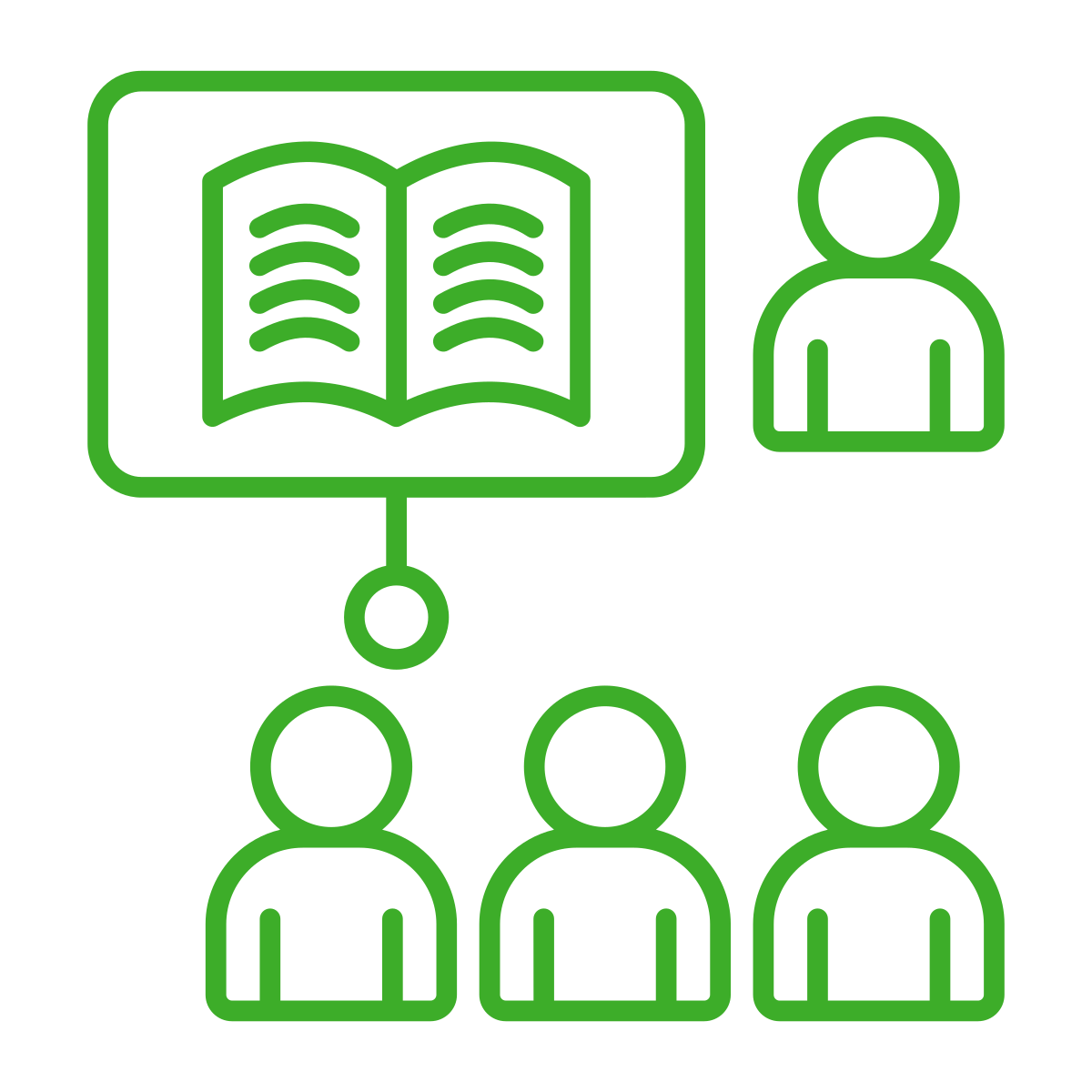 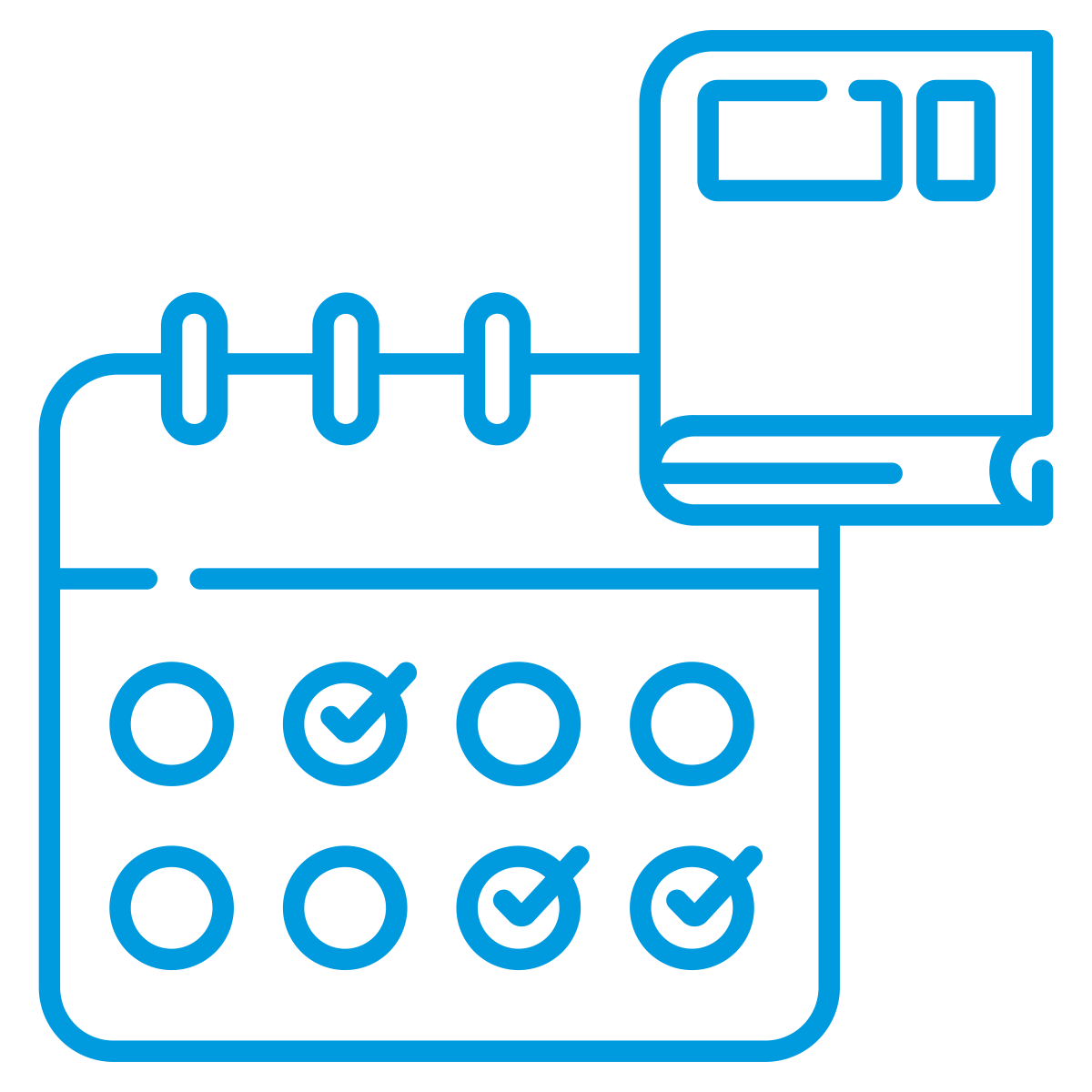 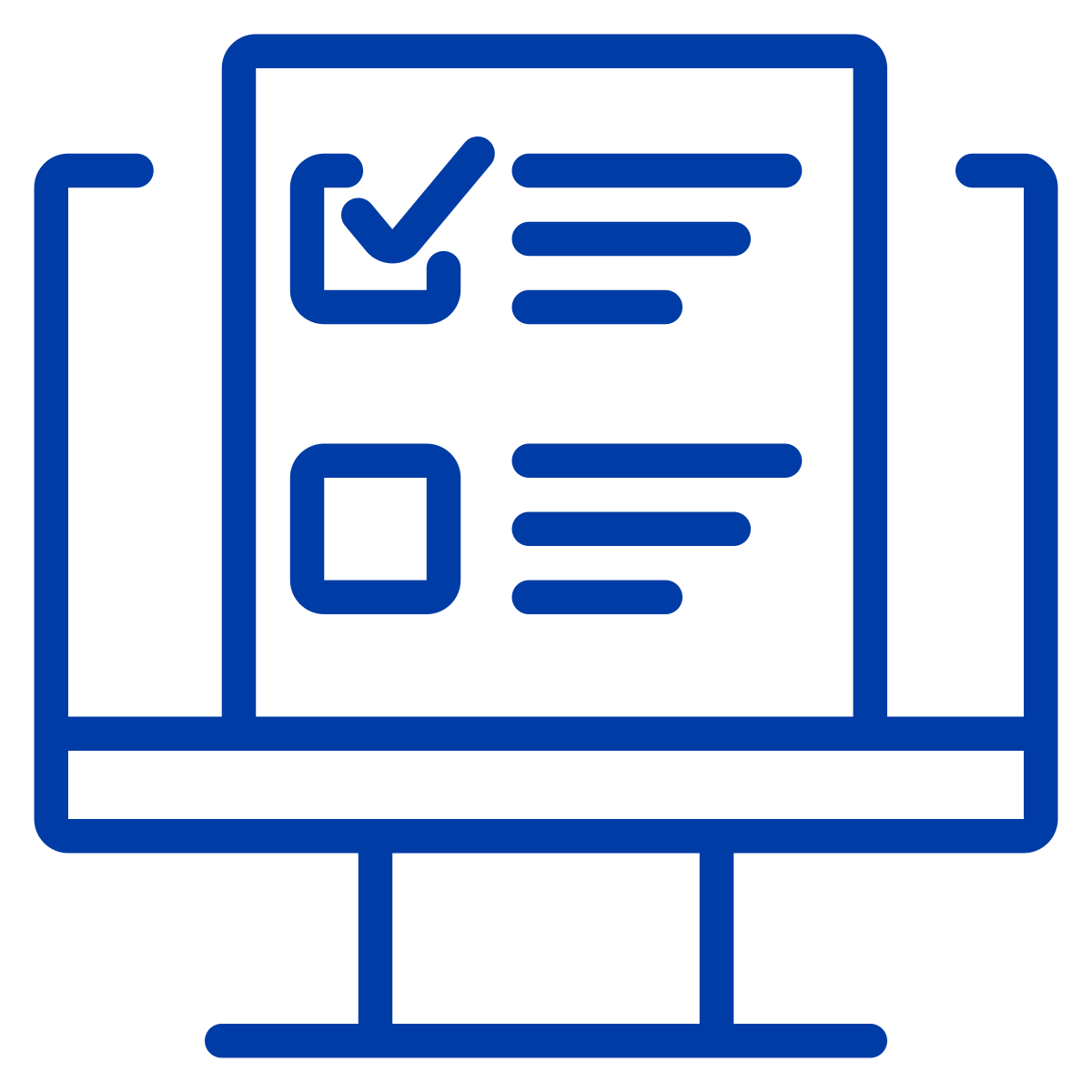 26
[Speaker Notes: Our goal is to move beyond the status quo, where emergency preparedness training has been a box to check, We want to develop a program that is deeply engaging and meaningful, but respectful of the many demands for your time. We want to use this proposed educational plan to foster a culture where the clinical lessons learned from the after action reports, debriefs, and quality management processes that surround emergency management can fuel the same sense of energy amongst clinical leaders to share their stories, akin to the work we've done with CLABSI and CAUTi, the collaboration we are seeing now with sepsis. We plan to approach this challenge in three phases.]
Phase One: Assessing the Current State
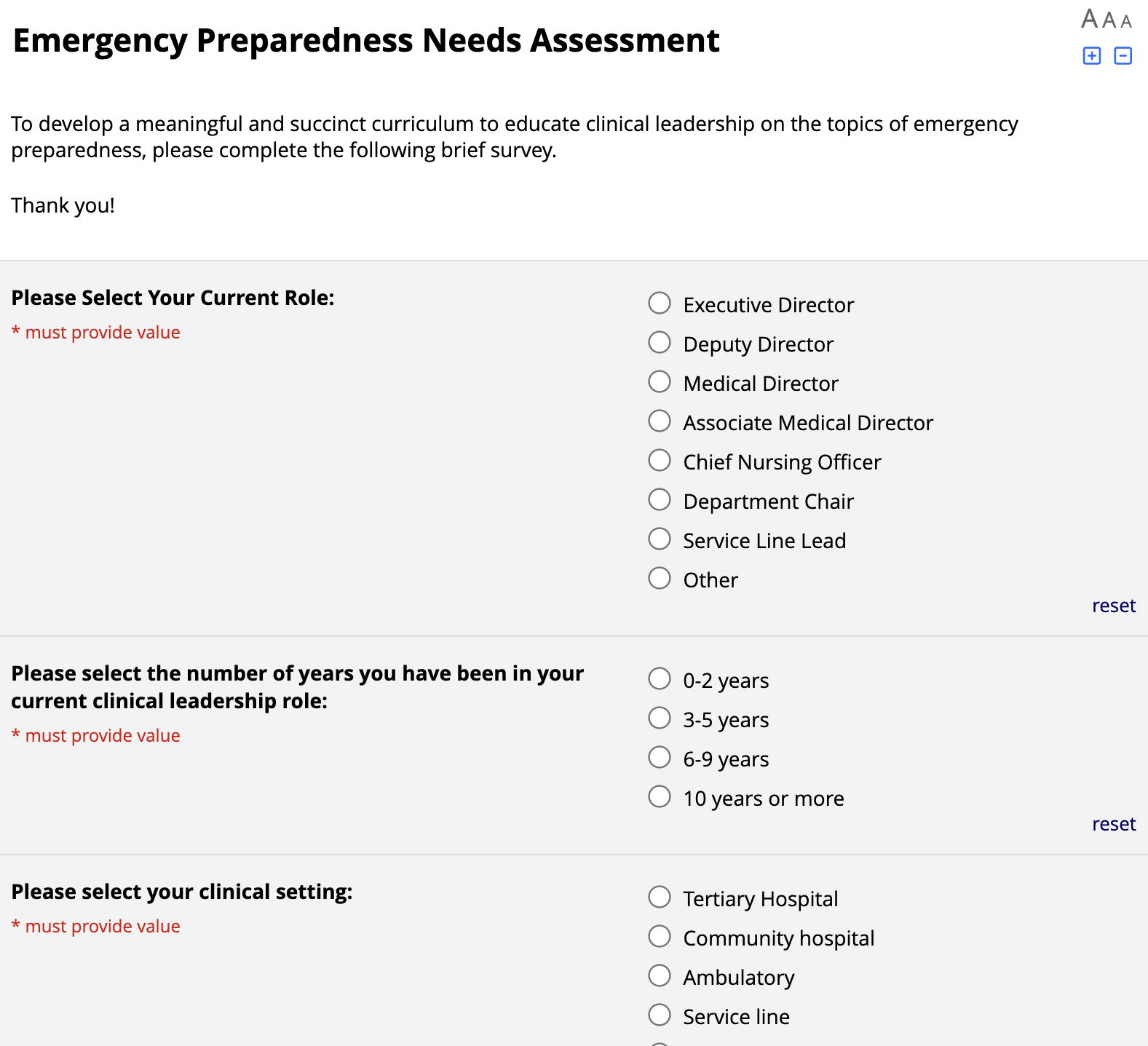 27
[Speaker Notes: The first phase is our needs assessment, a BRIEF 10 question survey  that will be disseiminated in the upcoming weeks. We want to better understand our colleagues and their previous experiences and education in emergency preparedness. What roles have you played in the emergency response infrastructure, and how does that translate to the education that you are looking for.]
Emergency Preparedness Clinical Education Survey Results
N = 376
40% < 2 years in current role representation
20% with > 10 years in current role
N = 377
71% of respondents are hospital based
29% ambulatory/other
N = 377
73% report no previous role in an EOC
Next Steps
Phase Two: The Traditional Approach to EM Education
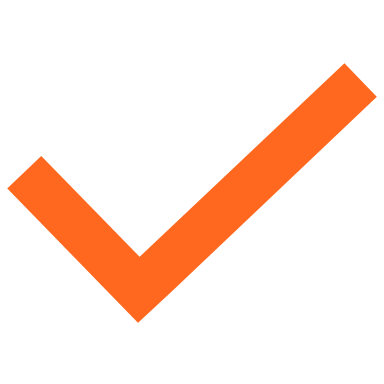 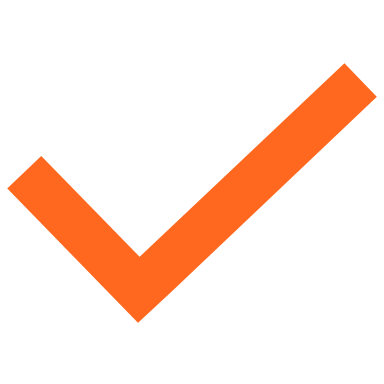 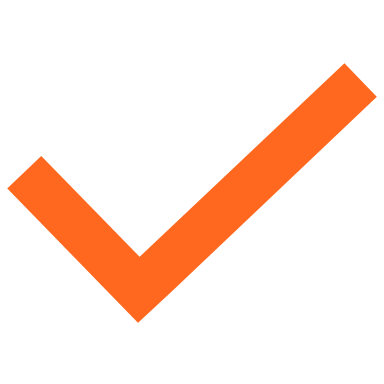 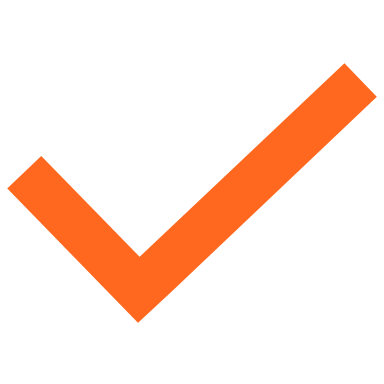 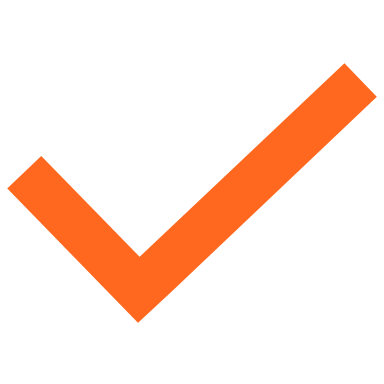 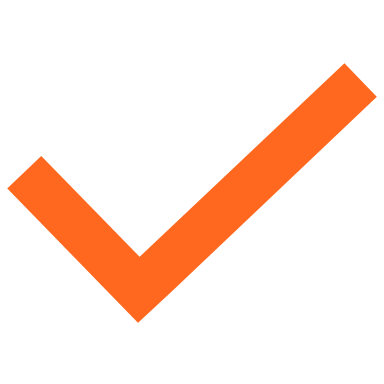 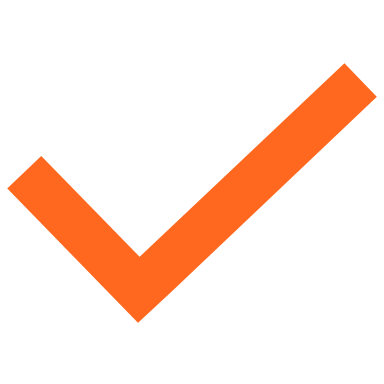 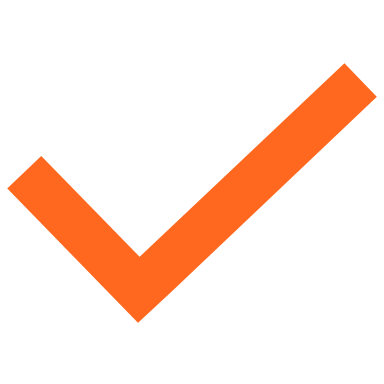 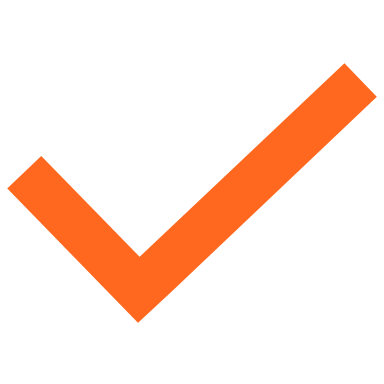 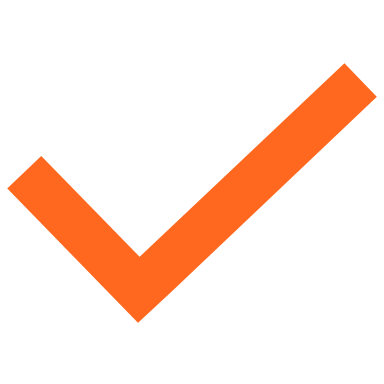 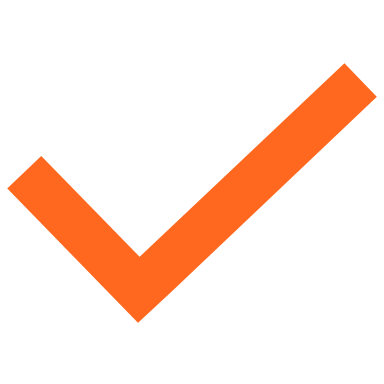 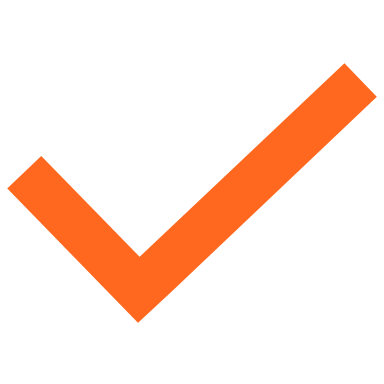 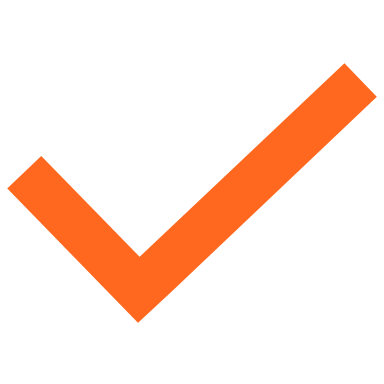 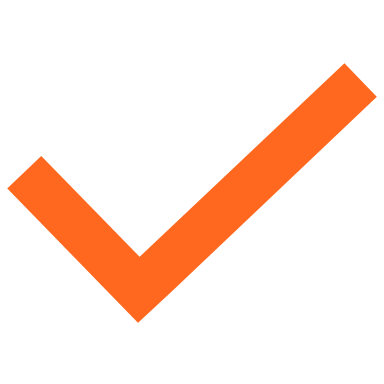 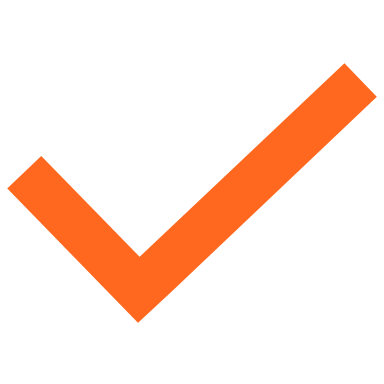 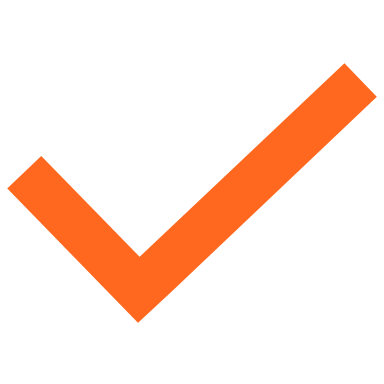 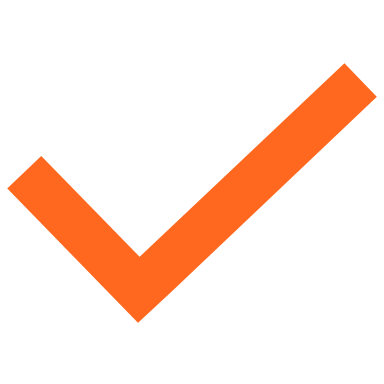 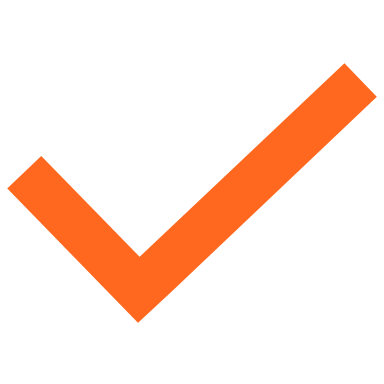 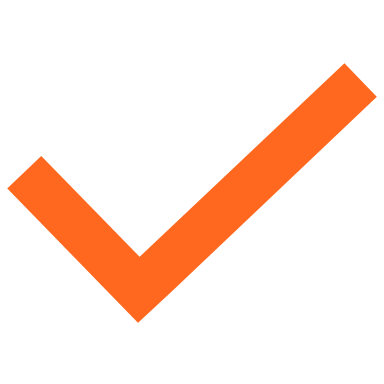 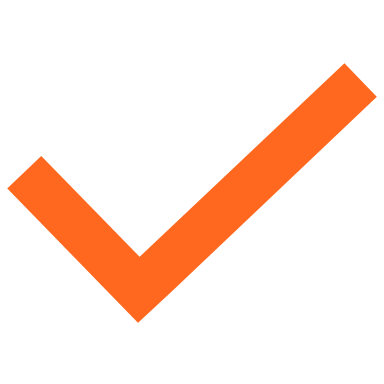 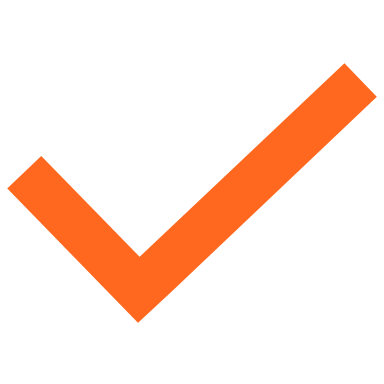 Based on the needs assessment results and feedback from clinical and operational leadership, a comprehensive and sustainable training program tailored to clinical leadership and specific roles will be developed.
37
[Speaker Notes: As mentioned earlier, it's time to disrupt the paradigm of traditional emergency management education, where we check the regulatory boxes and obtain our certificates and ribbons, but often walk away with little value added.]
Phase Two: Disrupting the Paradigm of Education and Training
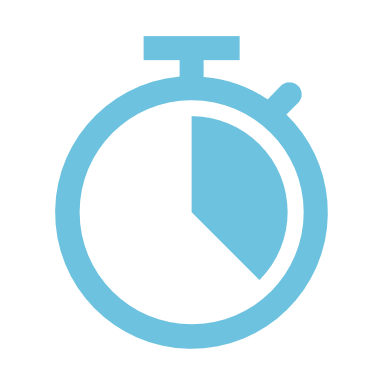 Site Medical 
Director &
CNO
Knowledge
Section 
Chief &
Nurse
Manager
Staff
Physician 
& Nurse
Para-
Clinical 
Staff
Responsibility
38
[Speaker Notes: We as physicians learn differently. We want to change the way we learn here. The days of sitting in a classroom all day or behind a computer watching hours of training that are not geared to the work we do, are behind us. In our proposed program, we aim to shift towards targeted asynchronous learning for much of the foundational concepts. 15 minute pod casts, brief TED talk-stype recordings. We want this to be high quality, digestible, and USEFUL.   

Done well, this work can fuel change the way that EM education is pushed at the regional and the national levels. We can advocate to some of our regulatory bodies to change their recommendations to reflect a model of adult learning that promotes growth, and not just obtaining a certificate. 

If we're successful in launching this program, the next challenge we face is how to measure this success. How do we measure that change? Remember, we are looking to avoid harm. What are the metrics we can use to understand if our model is making change? We look to you all as clinical leaders to help us define these outcomes.]
Phase Three: Participation in Training & Education
Once the comprehensive training program is developed, team members are encouraged to complete the recommended training.
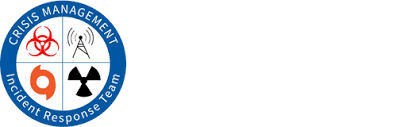 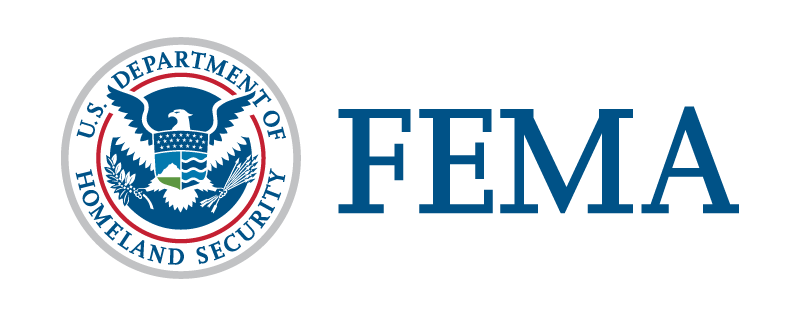 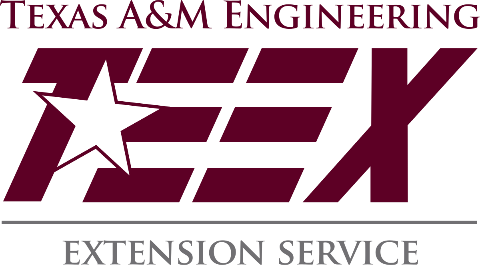 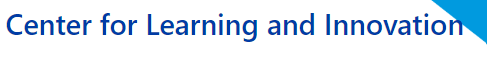 Note: this is not a comprehensive list of training methods and training providers.
39
[Speaker Notes: If we are getting you together in person, to which I believe we all see the value of in-person learning, it should be deeply imapctful to the work you do. An annual tabletop or drill, amongst this group and our clinical leaders from nursing and elsewhere. It should be brief, collaborative, and we want you to walk away with the sense that this it he best darn EM class you've taken.]
Targeted and Asynchronous Education
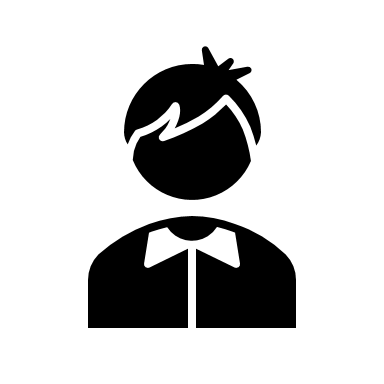 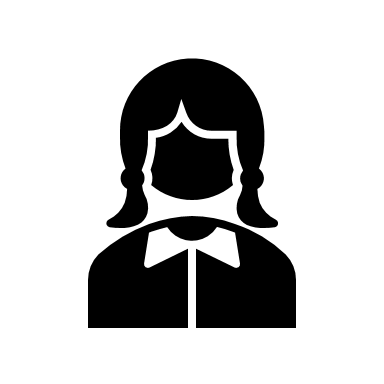 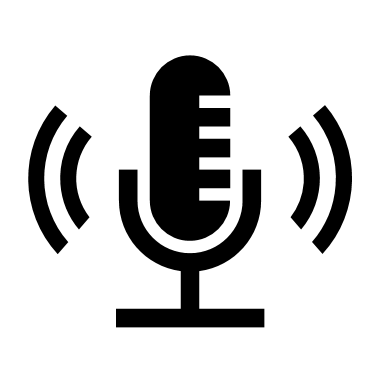 Peer Driven Education
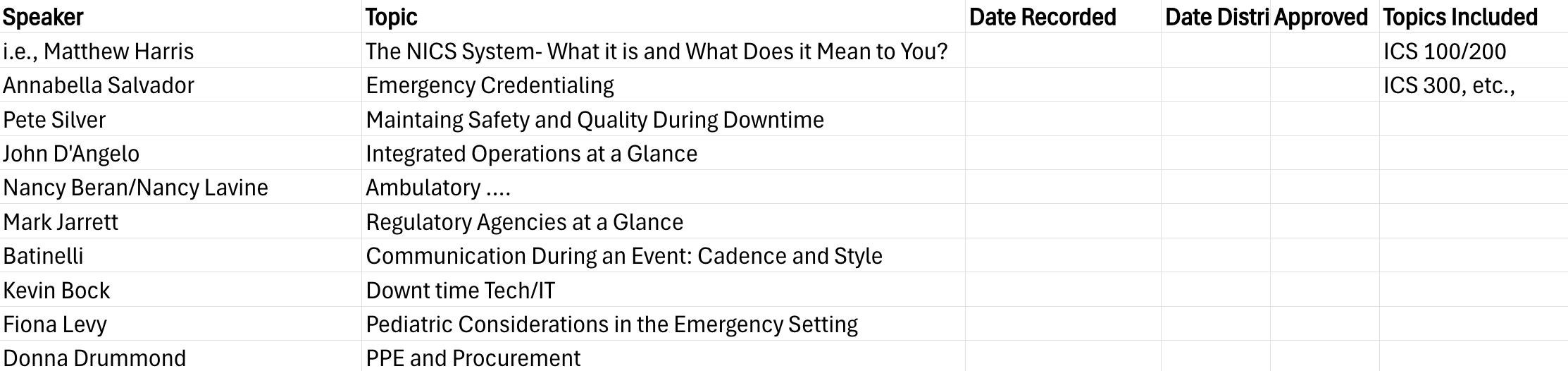 Cornerstone
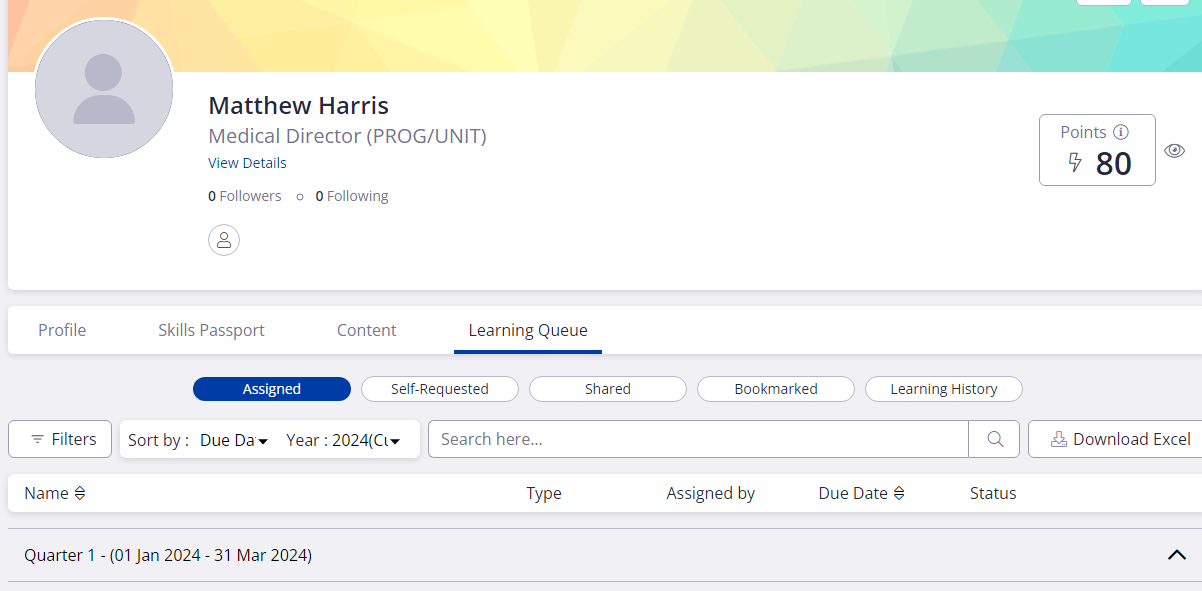 Cornerstone
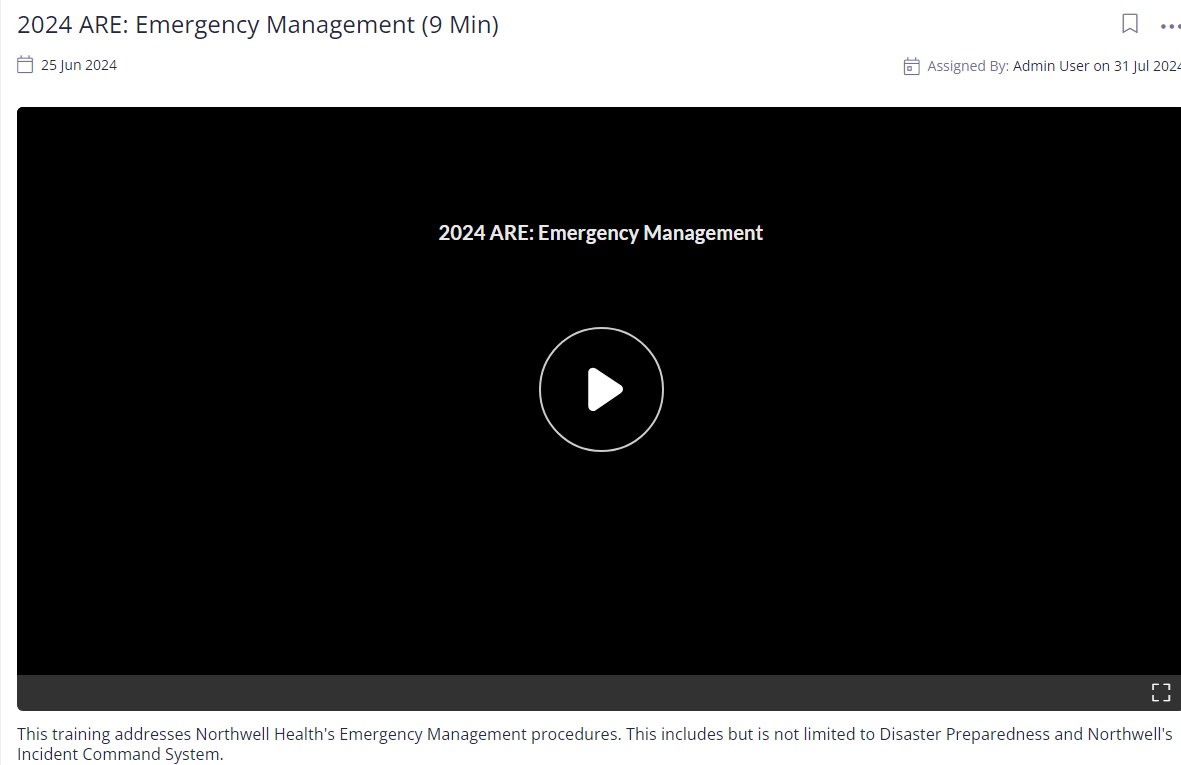 Northwell Incident Command Systems (NICS) at a Glance: Dr. Matthew Harris (9 min)
Tracking Your Progress
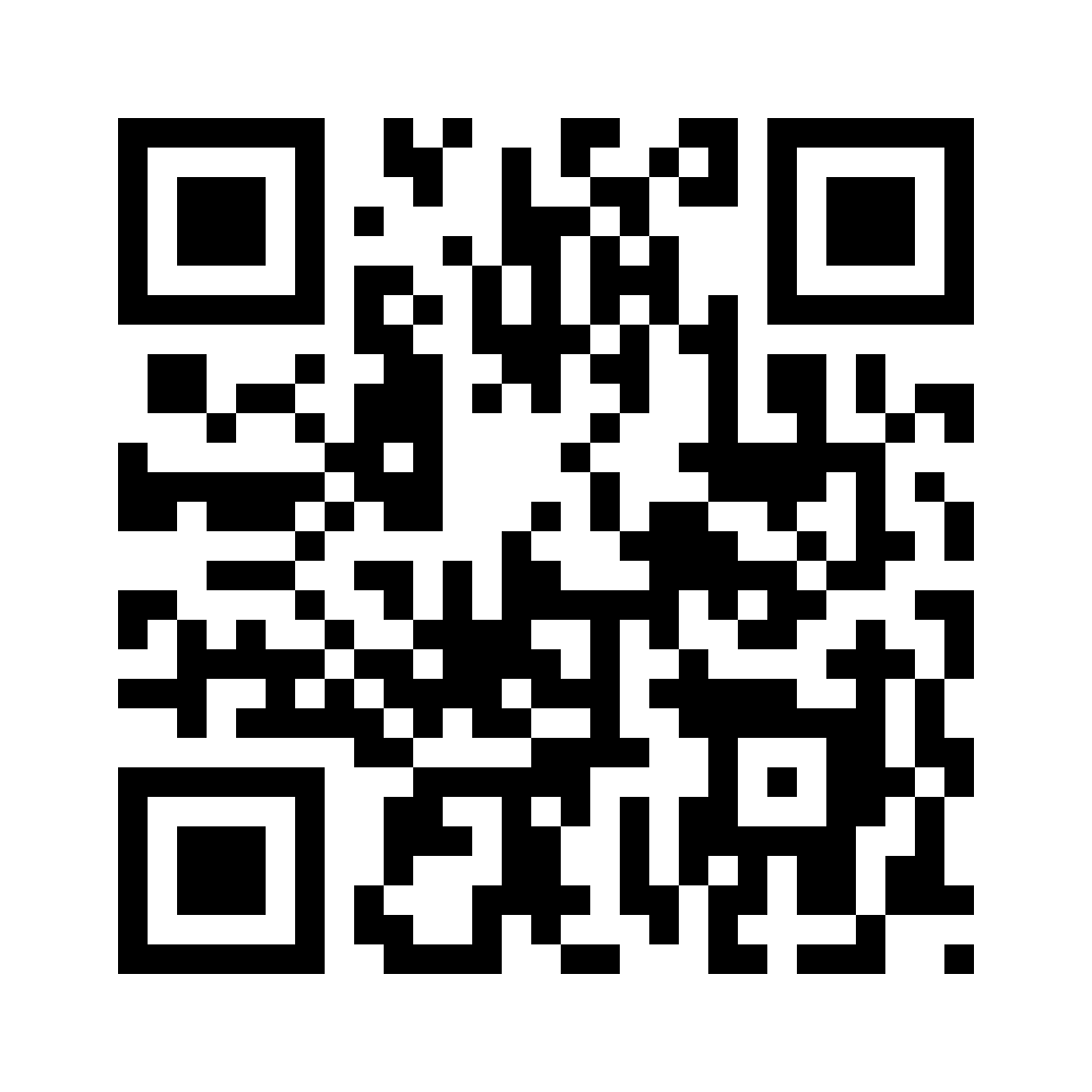 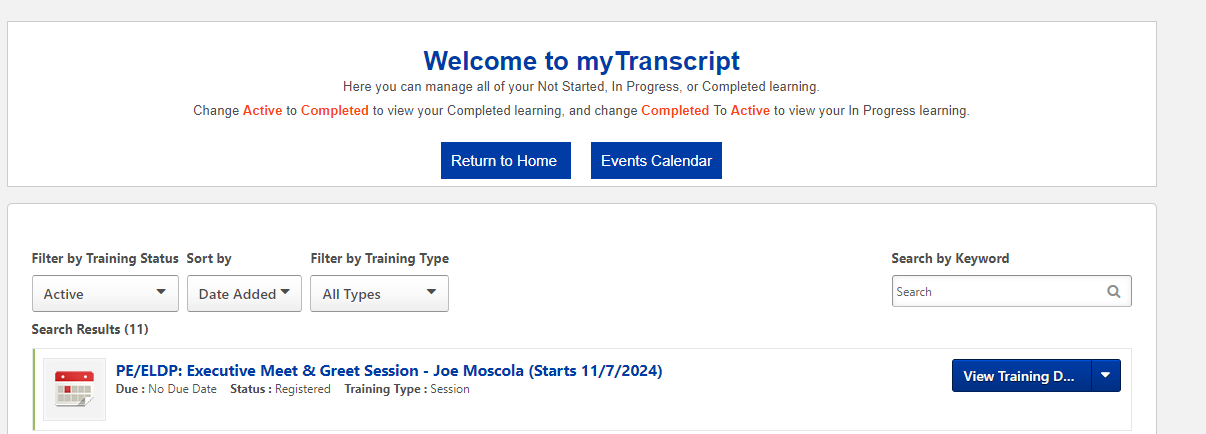 One more point on education
Early EM/BC training in primary education (MD/RN/ACP)
Exposure to residencies and fellowships

Meaningful ongoing education
45
Month Day, Year
Take-Home Points
Time for a Paradigm Change

Engaging Clinicains in Blue and Grey Sky Planning
Modify our approach to education
Defining Appropriate Clinican Competencies


Thank you!
46
Month Day, Year
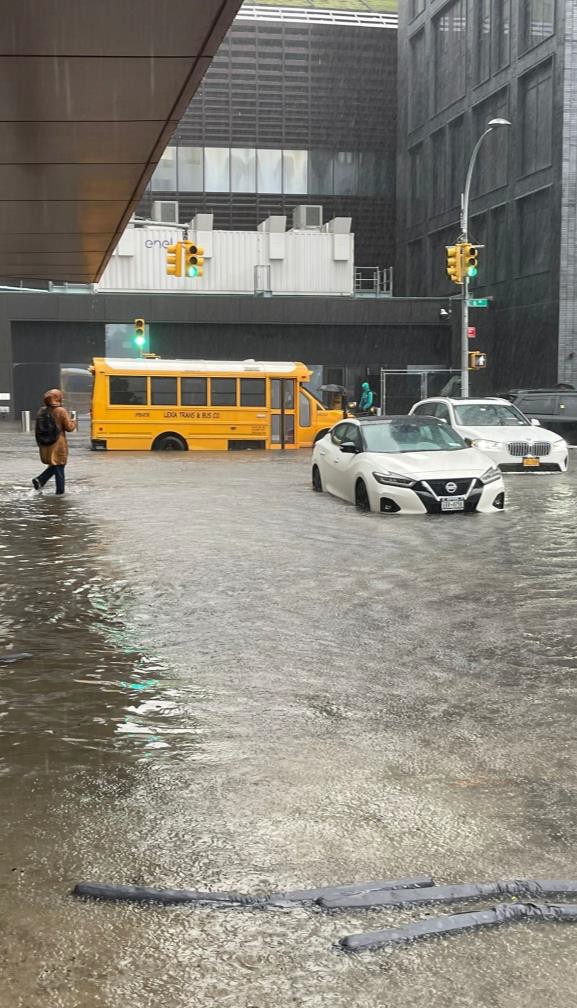 Enhancing Objectivity of the HVA
Lessons Learned in HVA Strategy, Data
Management and Execution
20 May 2025
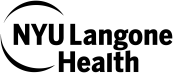 Agenda
01
02
Introduction
Program Evaluation
03
04
Strategic Planning
Strategic Improvements
05
06
Results and Conclusions
Lessons Learned
2
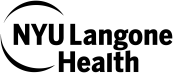 2025 | Enhancing Objectivity of the HVA
01
Introduction
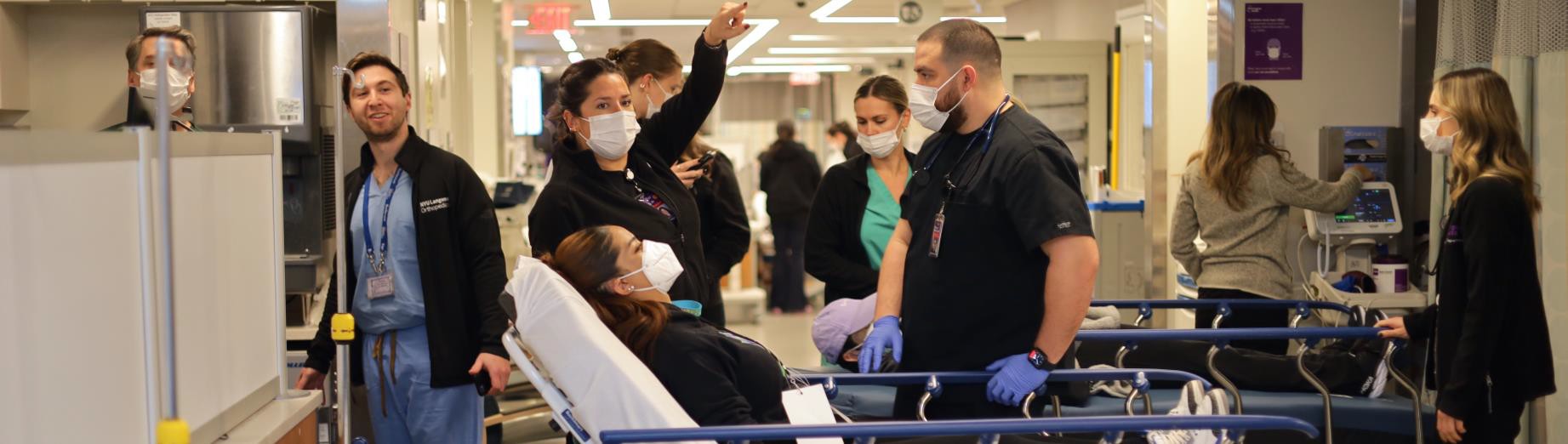 4
NYU Langone Health Footprint
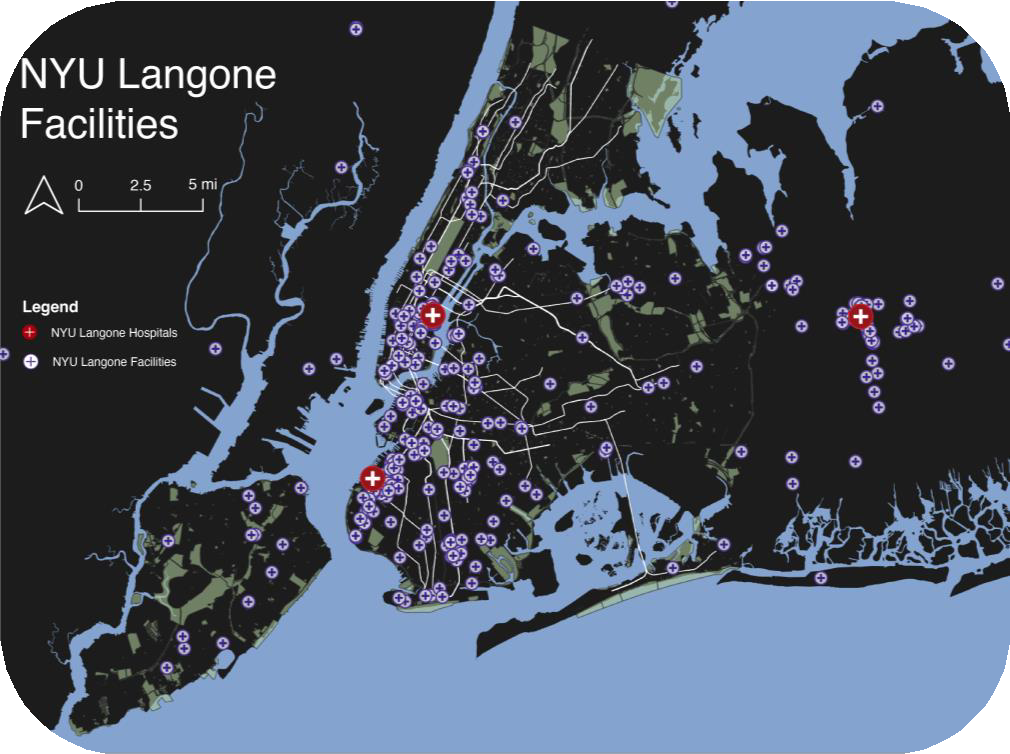 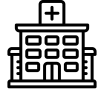 4 Hospitals
350 Ambulatory Offsites 2 Schools of Medicine
300+ Research Labs 45,000+ Staff and Faculty
21 EM+ER Staff
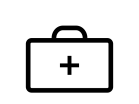 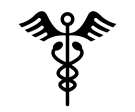 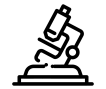 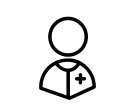 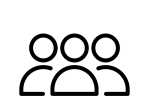 7
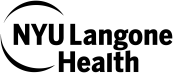 2025 | Enhancing Objectivity of the HVA
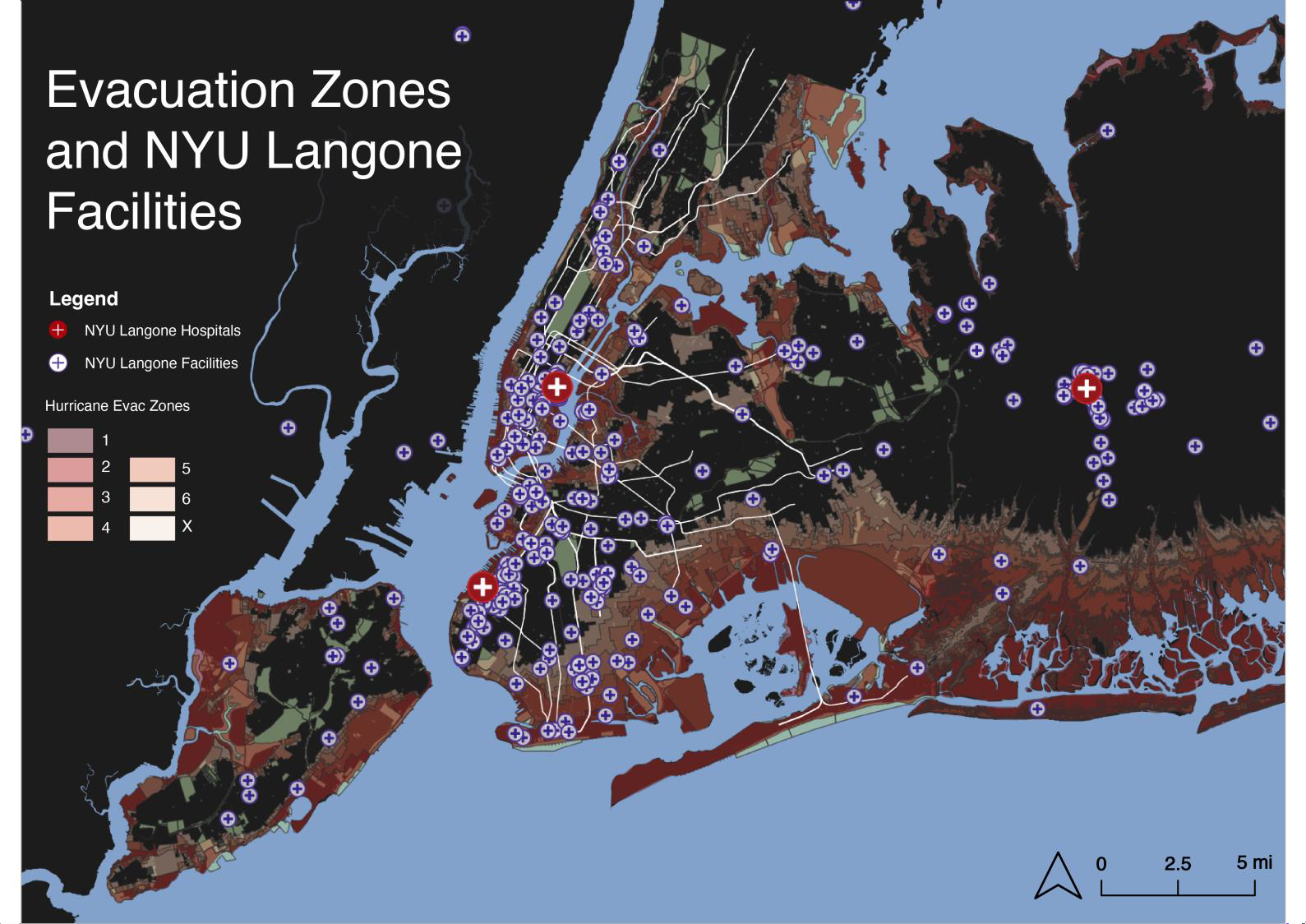 8
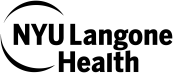 2024 | Hazard Vulnerability Analysis
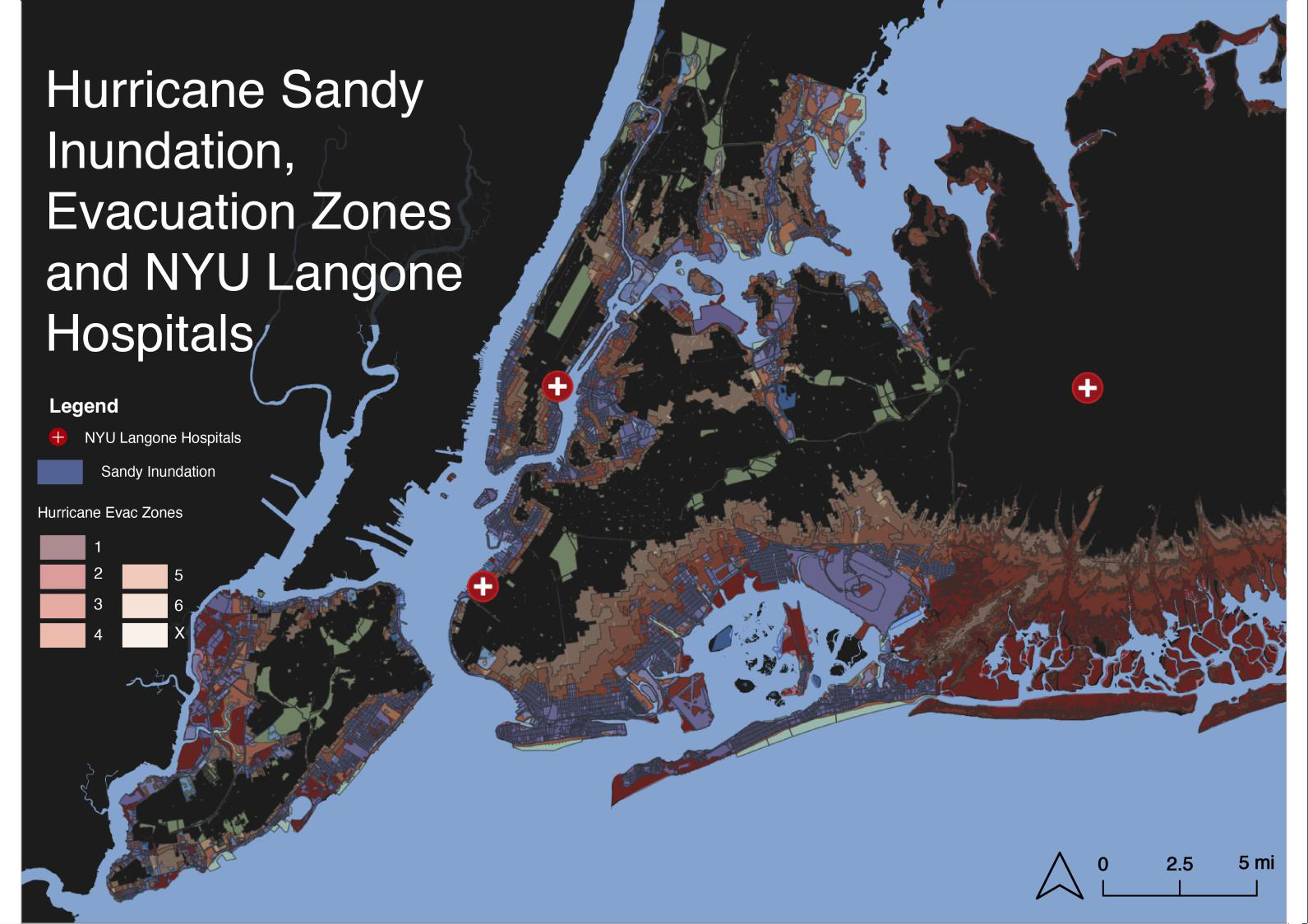 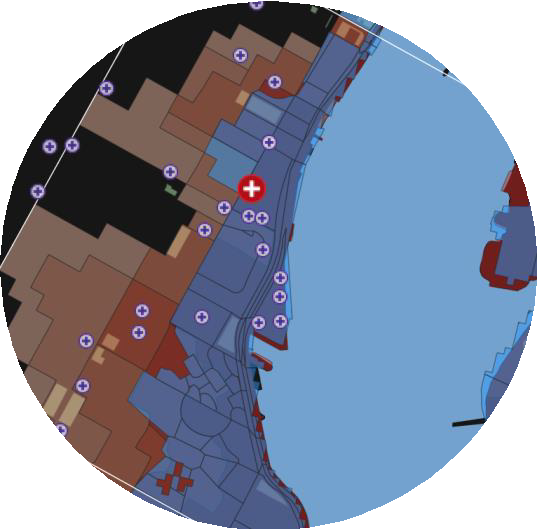 MANHATTAN MAIN CAMPUS
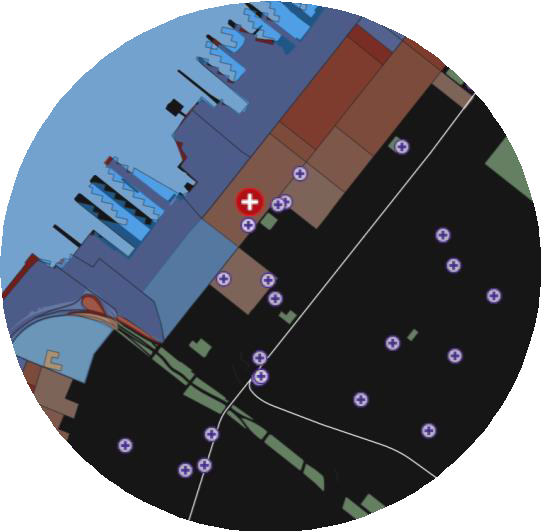 NYU LANGONE - BROOKLYN
9
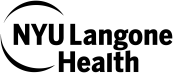 Source: NYCEM, HAZUS, NYU Langone Health, 2022
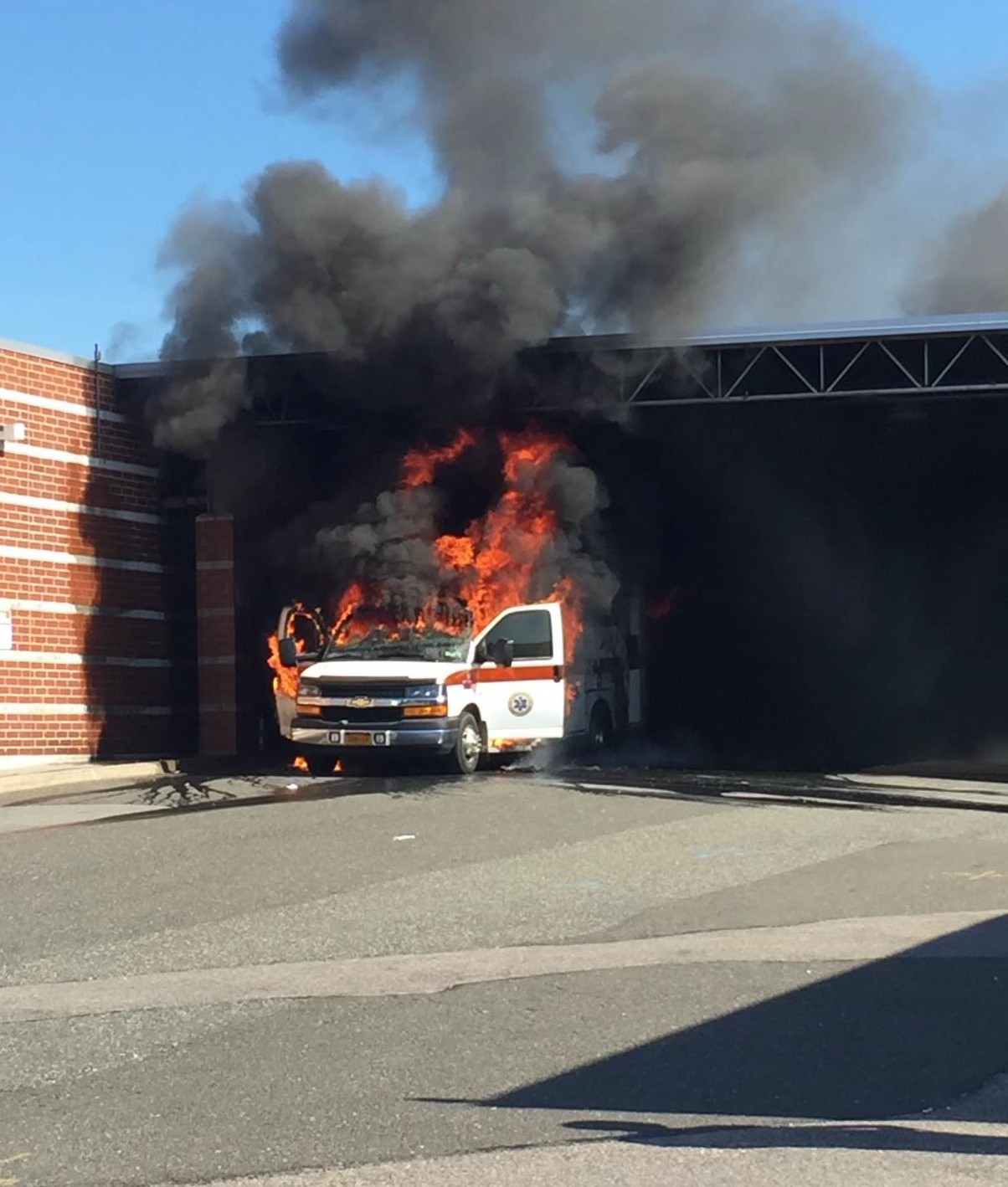 02
Program Evaluation
12
Objectivity through Data Integration
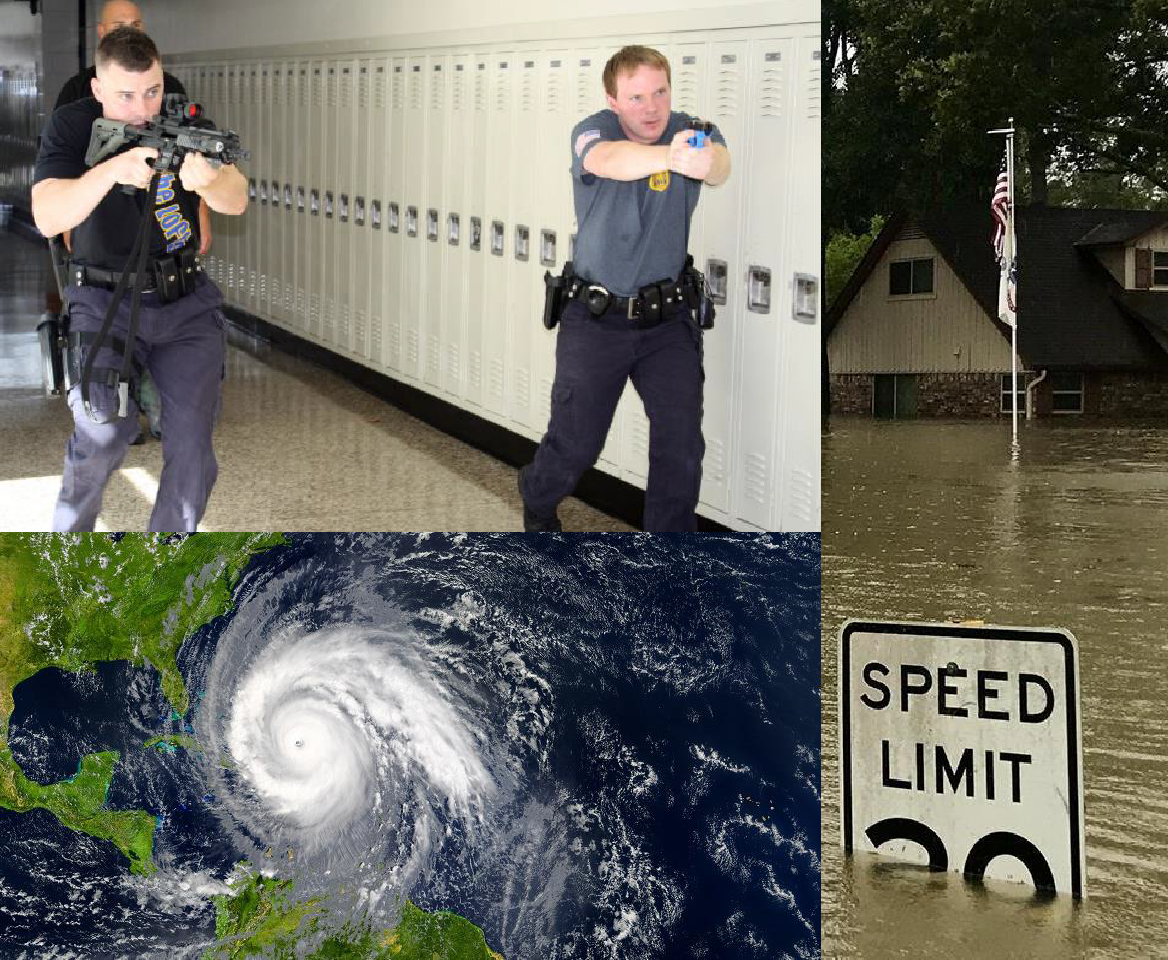 Previous Strategy
Probability and risk assessment based on responses to qualitative surveying
Led to bias towards certain hazard types
13
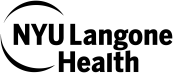 2025 | Enhancing Objectivity of the HVA
Stakeholder Engagement and Surveying
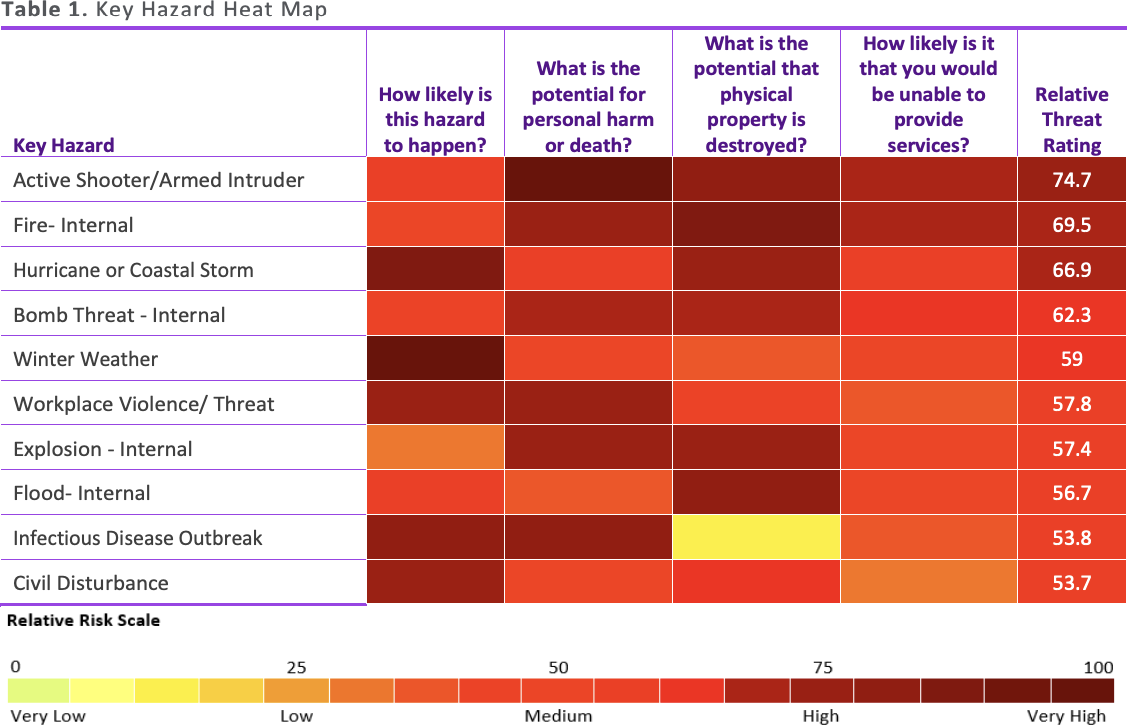 14
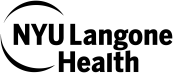 2025 | Enhancing Objectivity of the HVA
Assessing Redundancies in Hazard List
Strike/ Labor Action/ Work Stoppage
Supply Chain Shortage/ Failure
Temperature Extremes
Terrorist Attack
Tornado
Transportation Failure
Tsunami
Water Contamination/ Disruption
Winter Weather
Workplace Violence/ Threat
Active Shooter/ Armed Intruder
Bomb Threat- External
Bomb Threat- Internal
Chemical Spill- External
Chemical Spill- Internal
Civil Disturbance
Communication: Email Failure
Communication: Telephone Failure
Cyberattack
Dam Failure
Drought
Earthquake
EPIC System Outage
Evacuation of Patients and/or Staff
Explosion- External
Explosion- Internal
Fire- External
Fire- Internal
Flood- External
Flood- Internal
Generator Failure
Hazmat Incident/ Mass Decon
HVAC Failure
Hurricane or Coastal Storm
Infant/ Ped Abduction
Infectious Disease Outbreak
Landslide
Mass Casualty Incident/ Patient Surge
Medical Gas Disruption/ Failure
Natural Gas Disruption/ Failure
Pandemic
Power Outage- External
Power Outage- Internal
Radiation Exposure
Sewage Failure- Internal
Sewage Failure- External
15
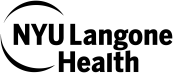 2025 | Enhancing Objectivity of the HVA
Tools and Best Practices
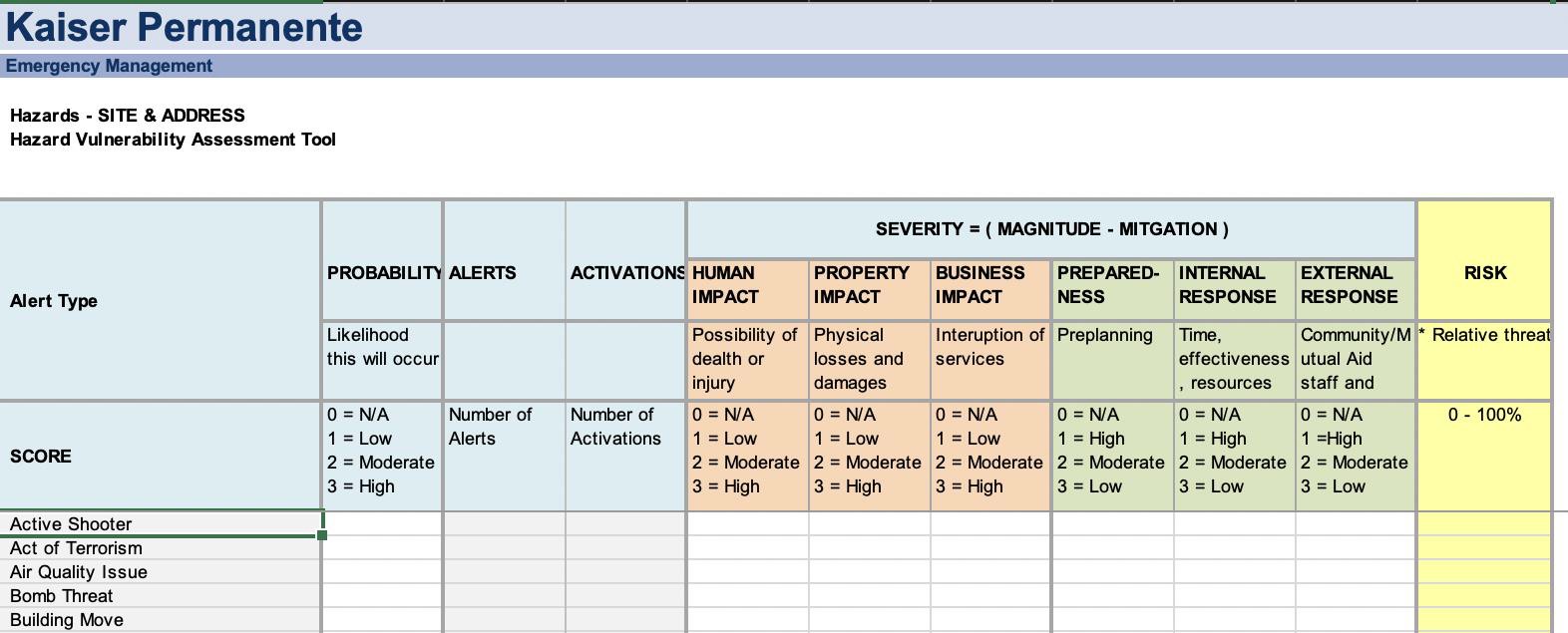 16
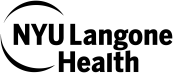 2025 | Enhancing Objectivity of the HVA
Opportunities for Improvement
1
2
3
4
Criticaly Assess Hazard List
Better Integrate Objective and Unbiased Data
Improve Our Data Colection Strategy
More Effectively Engage Stakeholdersin the Process
17
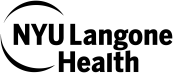 2025 | Enhancing Objectivity of the HVA
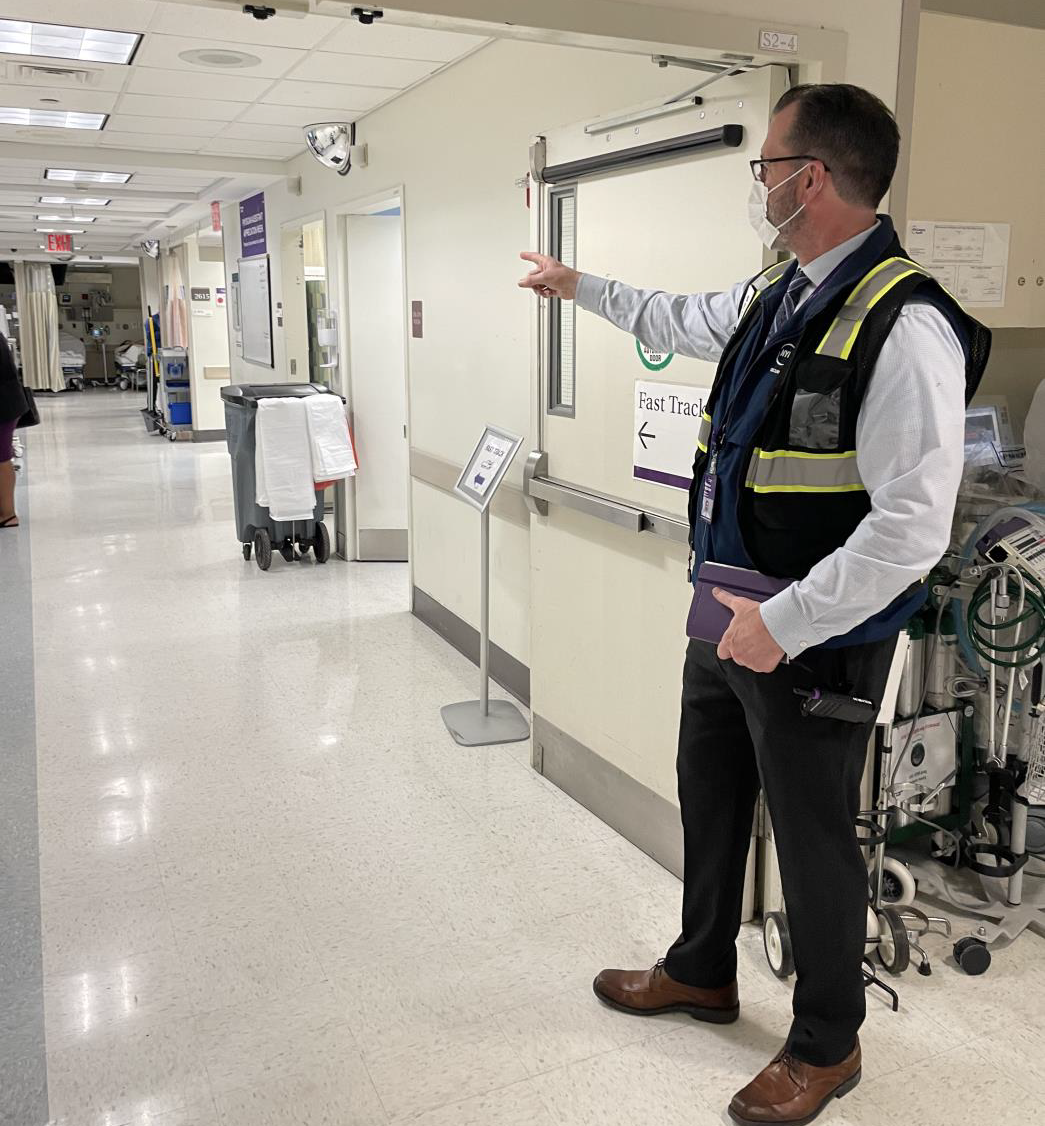 03
Strategic Planning
18
Strategy and Data Flow within EM+ER
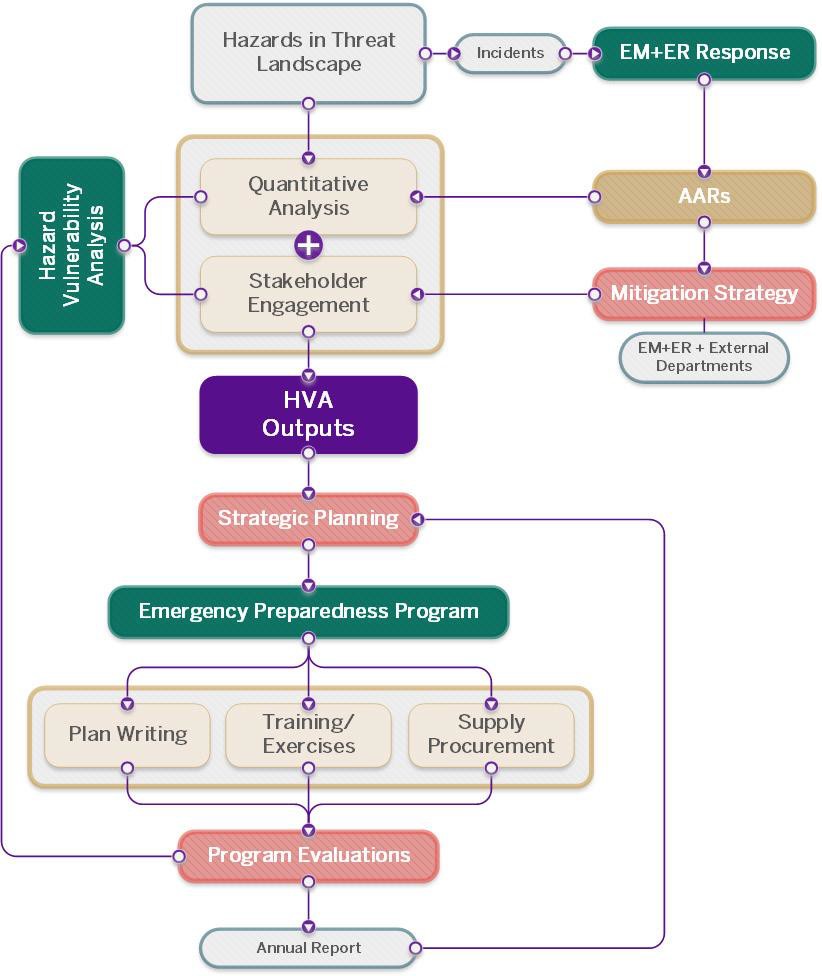 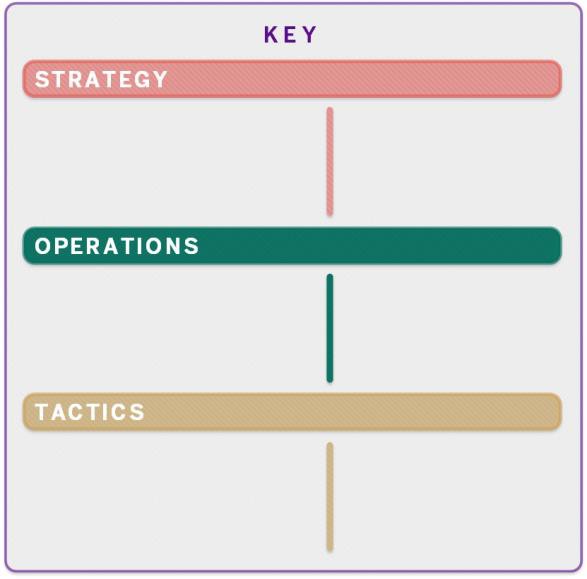 Use HVA to in for m
pre paredn ess strategy and
evaluate effectiveness of
pro gramming over time
Go al Setting
Pro grams
Mitigation Strate gy
Pro gram Eva luations
Emerg ency Pre paredn ess Pro grams
Response
Align pr ograms to threat
environ ment to ensure
pro grams re flect vulne rabilities
AARs
Plan Writing
Training an d
Exercises
Supply Pro curement
Ensure existin g/n ew plan s, training s and exercises reflect curren t best pr actice and hazard lan dscape
19
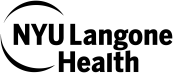 2025 | Enhancing Objectivity of the HVA
Basic Process
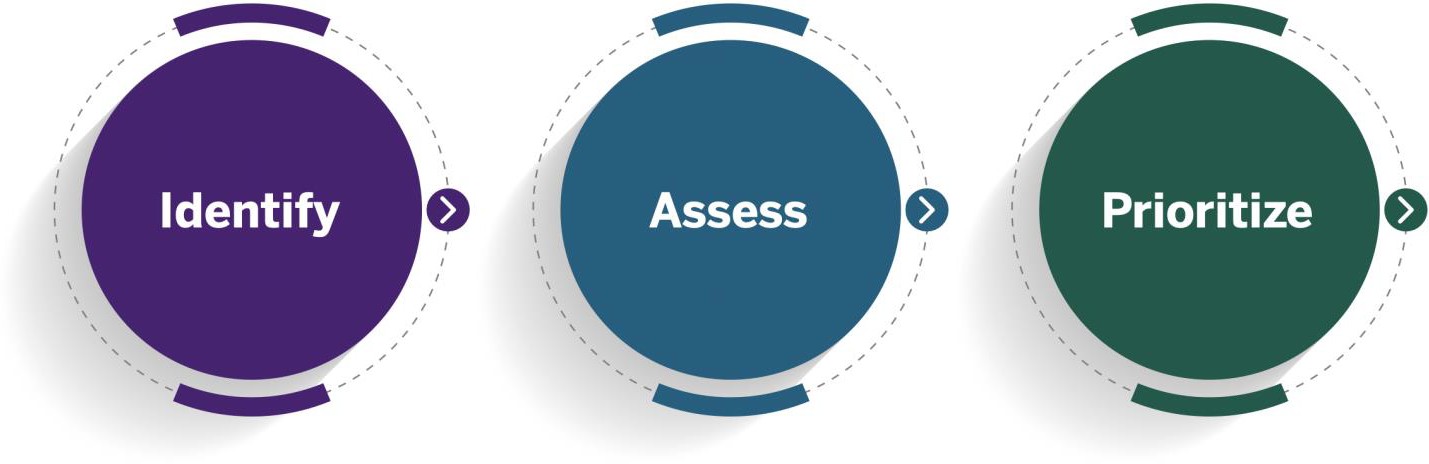 20
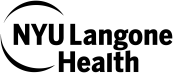 2025 | Enhancing Objectivity of the HVA
Basic Process
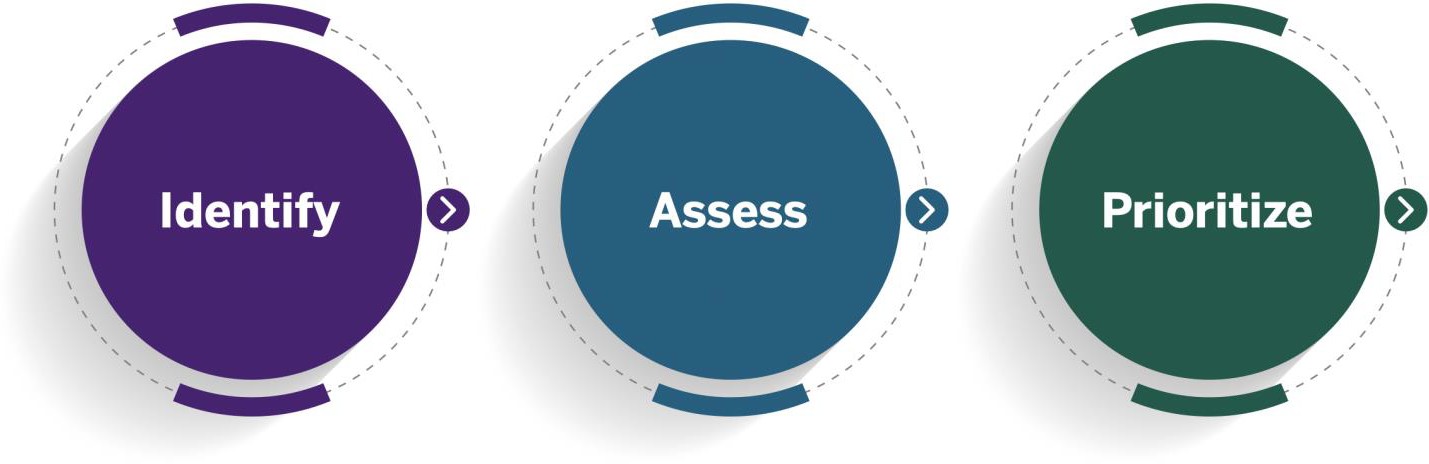 Prioritization of Hazards for Strategic Planning, Programs, Trainings and Exercises
Identification of Key Hazards
Analysis of Potential Impacts to Enterprise
21
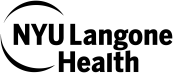 2025 | Enhancing Objectivity of the HVA
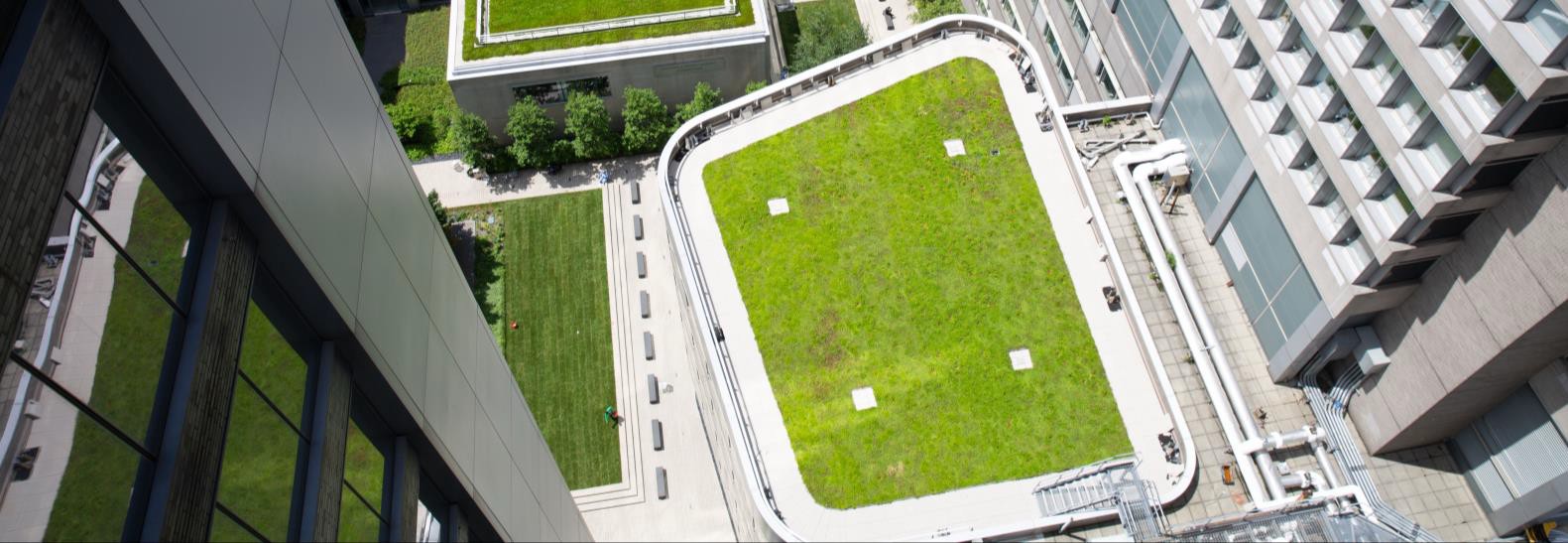 04
Strategic Improvements
22
Building Objectivity over Two Years
2022- 2023
Used more and better data to 	inform KP Tool
Formed a baseline reasoning 	for scoring
Focus on hazard types, impact 	definitions, and overall strategy
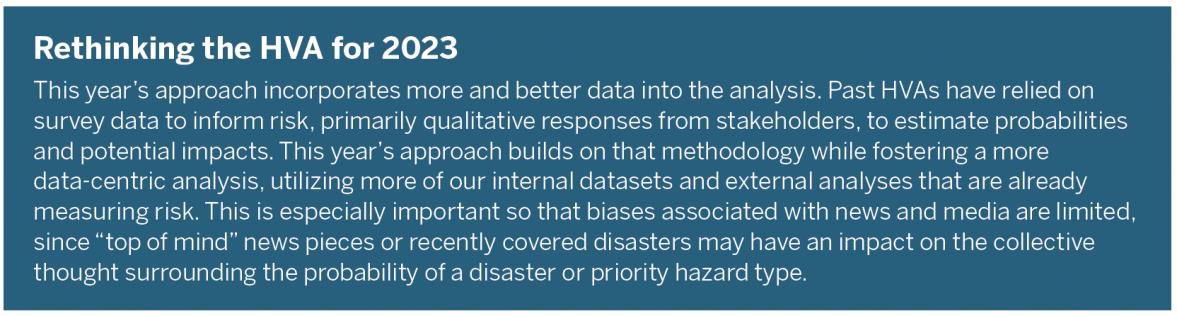 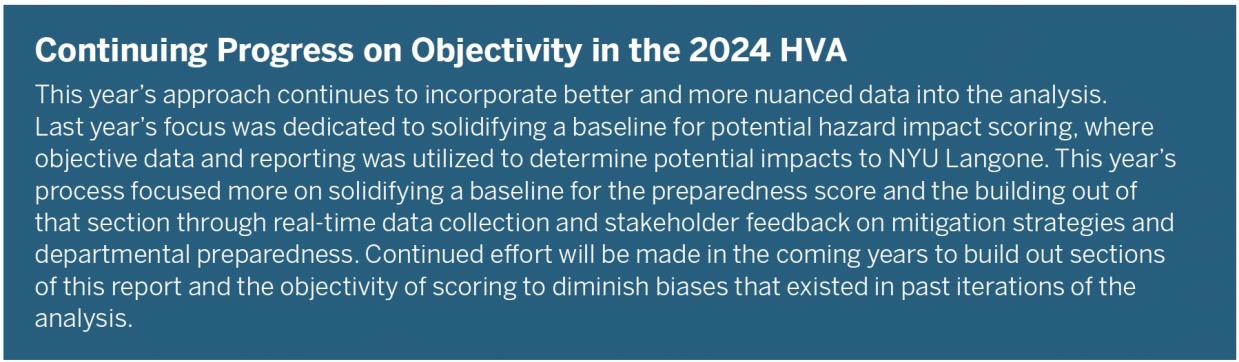 2023 - 2024
Build upon baseline research
Enhanced data collection 	strategies
Focused on assessing 	vulnerability and preparedness
23
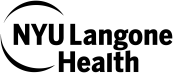 2025 | Enhancing Objectivity of the HVA
Timeline for Improvement
1
2
3
Criticaly Assess Hazard List
2023
Better Integrate Objective and Unbiased Data
2024
Improve Our Data Colection Strategy
2025
4
More Effectively Engage Stakeholdersin the Process
24
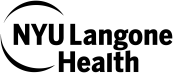 2025 | Enhancing Objectivity of the HVA
Improvement Checklist
1
Criticaly Assess Hazard List
2
3
4
Better Integrate Objective and Unbiased Data
Improve Our Data Colection Strategy
More Effectively Engage Stakeholdersin the Process
25
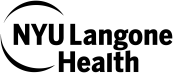 2025 | Enhancing Objectivity of the HVA
Critically Assess Hazard List
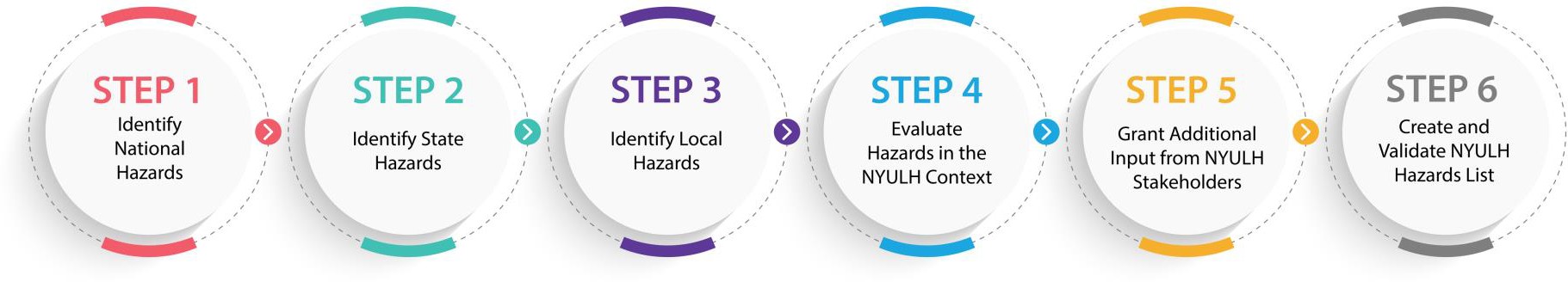 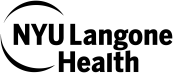 2025 | Enhancing Objectivity of the HVA
Critically Assess Hazard List
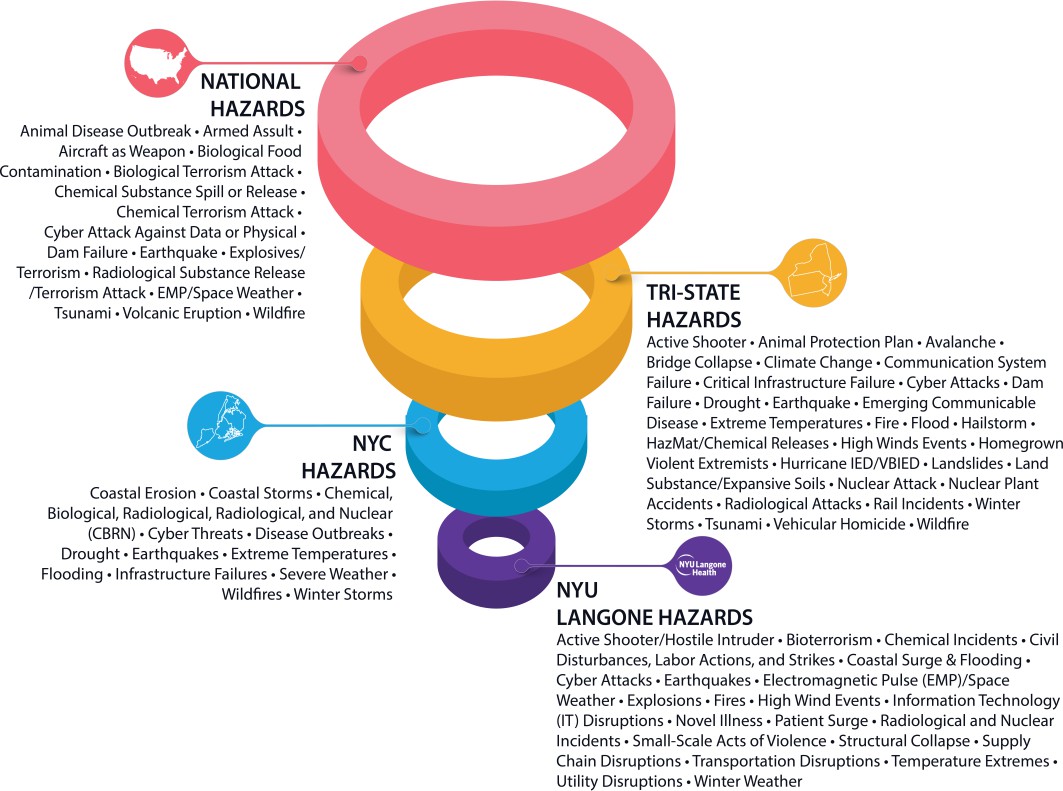 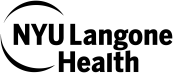 2025 | Enhancing Objectivity of the HVA
Categorization of Key Hazards
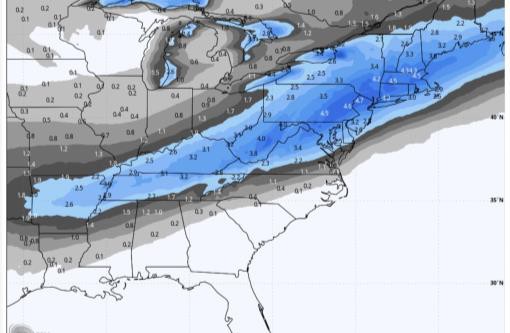 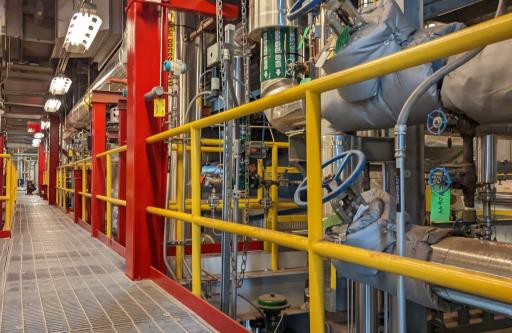 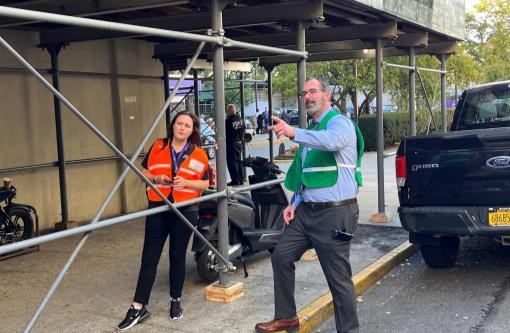 Natural
Technological
Human-Caused
Accidents and Technical Failures
Intentional acts by an adversary
Acts of Nature
28
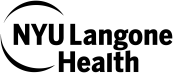 2025 | Enhancing Objectivity of the HVA
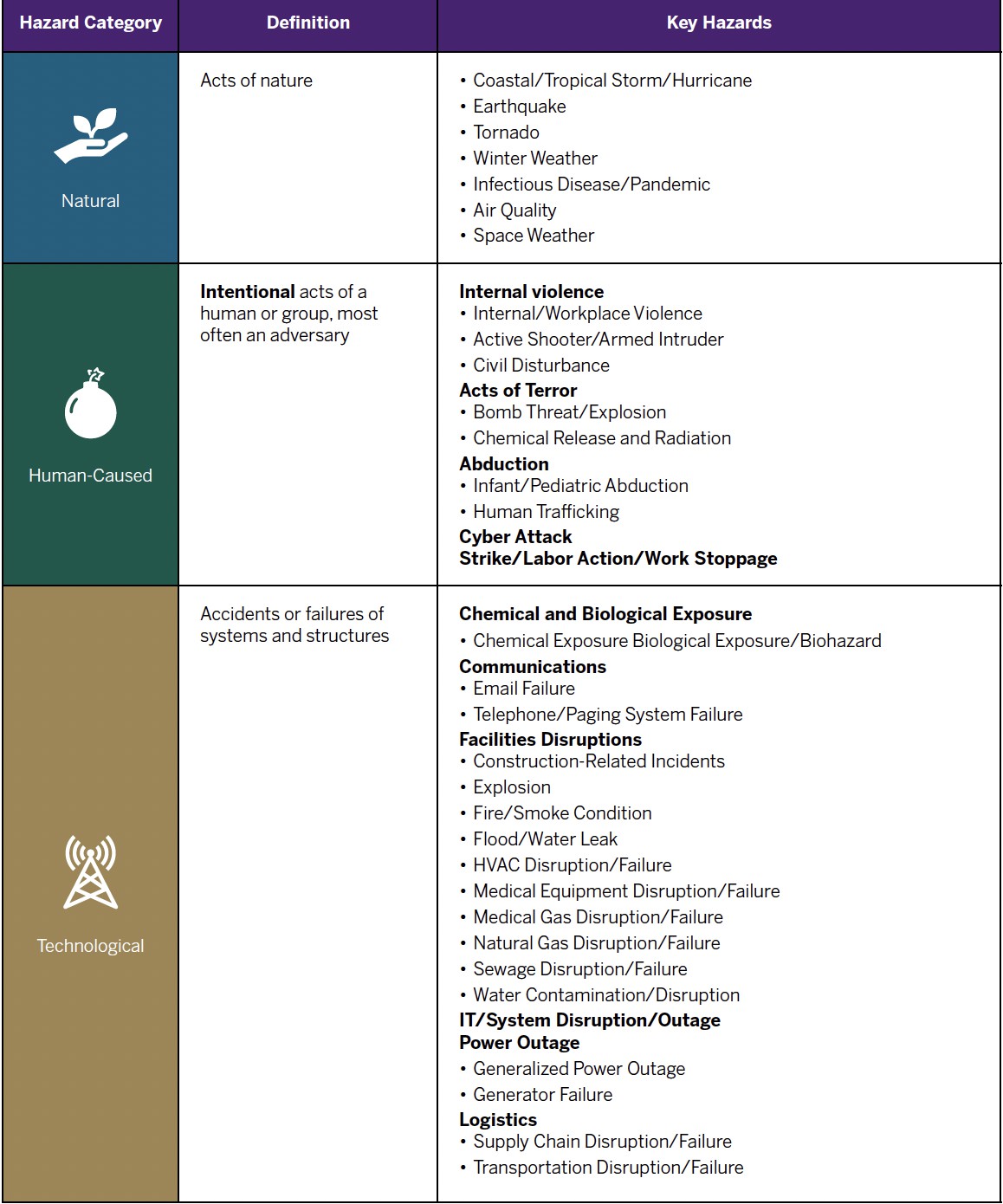 Key Hazards
29
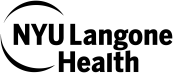 2025 | Enhancing Objectivity of the HVA
Improvement Checklist
Criticaly Assess Hazard List
2
Better Integrate Objective and Unbiased Data
3
4
Improve Our Data Colection Strategy
More Effectively Engage Stakeholdersin the Process
30
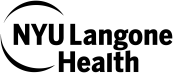 2025 | Enhancing Objectivity of the HVA
Indicators in Kaiser Permanente
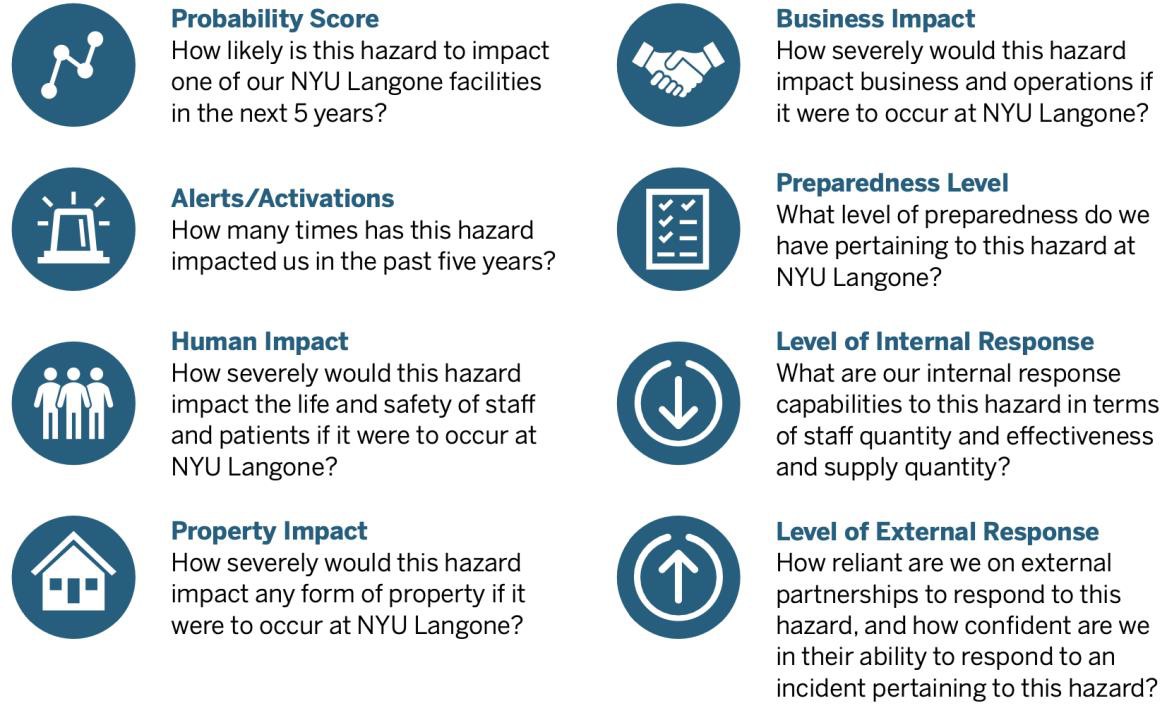 31
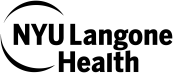 2025 | Enhancing Objectivity of the HVA
DATA INTEGRATION INTO KAISER PERMANENTE TOOL
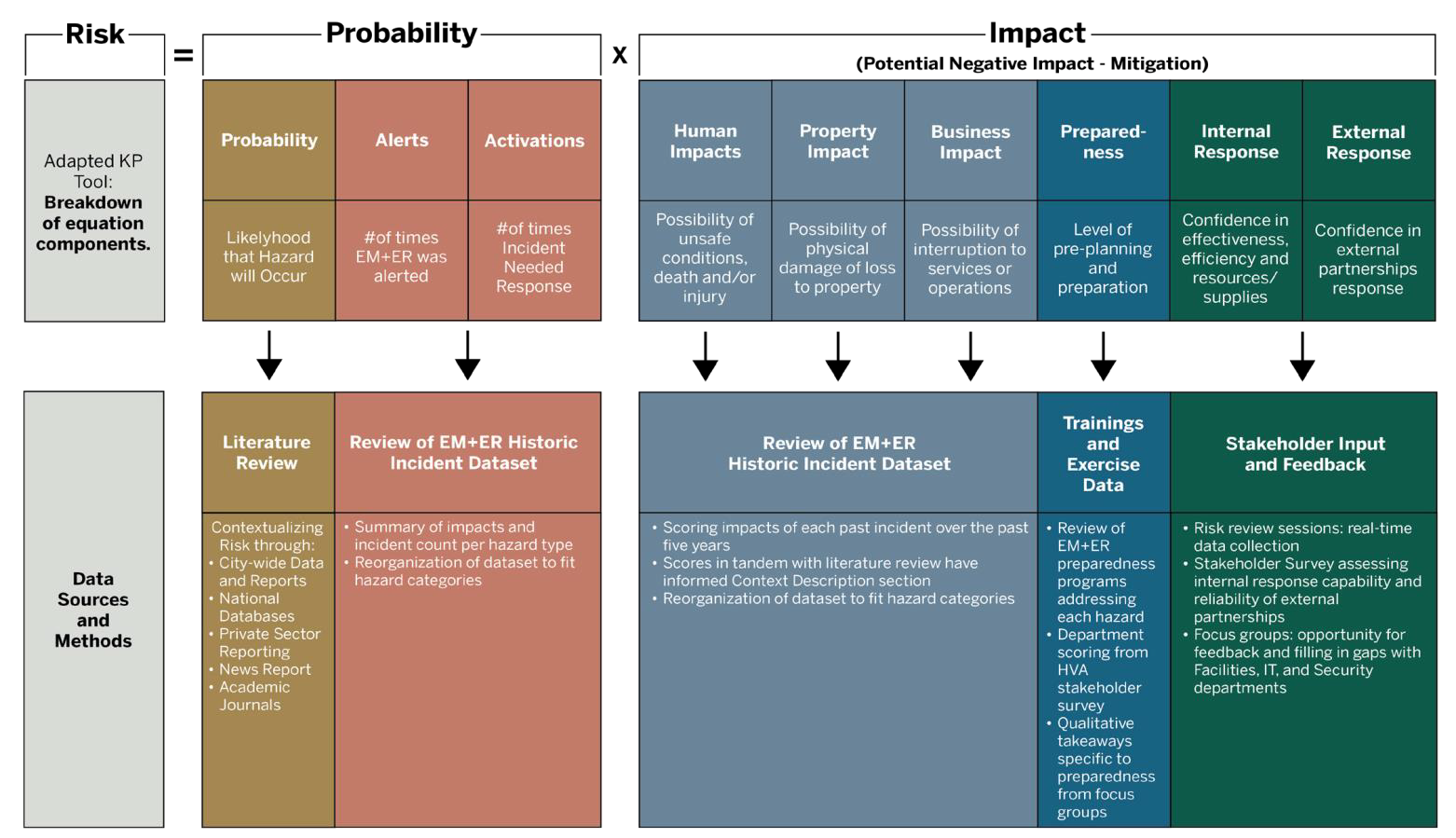 Data Utilized to Inform Risk
32
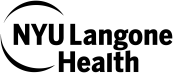 2025 | Enhancing Objectivity of the HVA
CATEGORIES
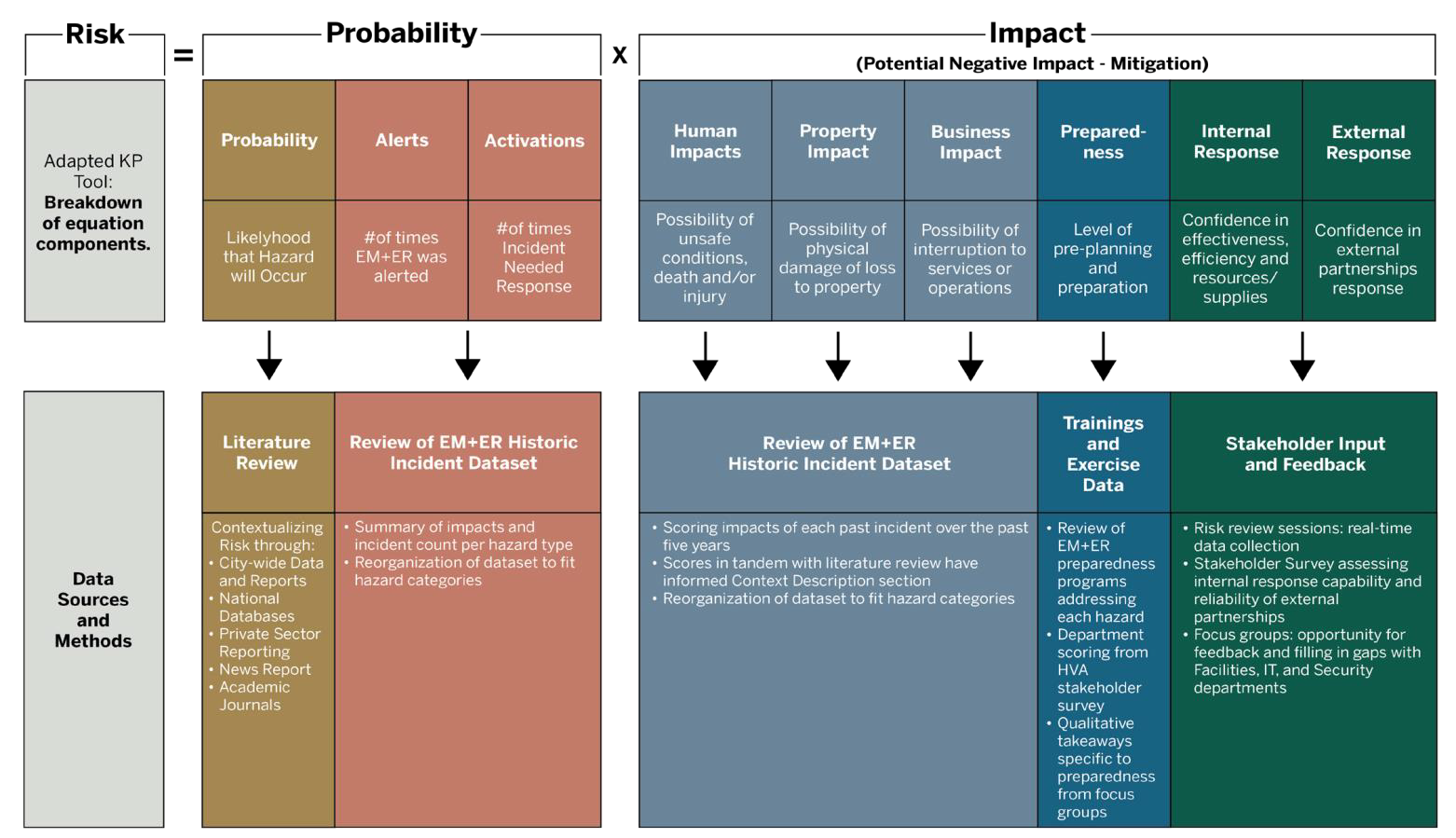 Data Utilized to Inform Risk
33
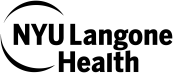 2025 | Enhancing Objectivity of the HVA
CATEGORIES
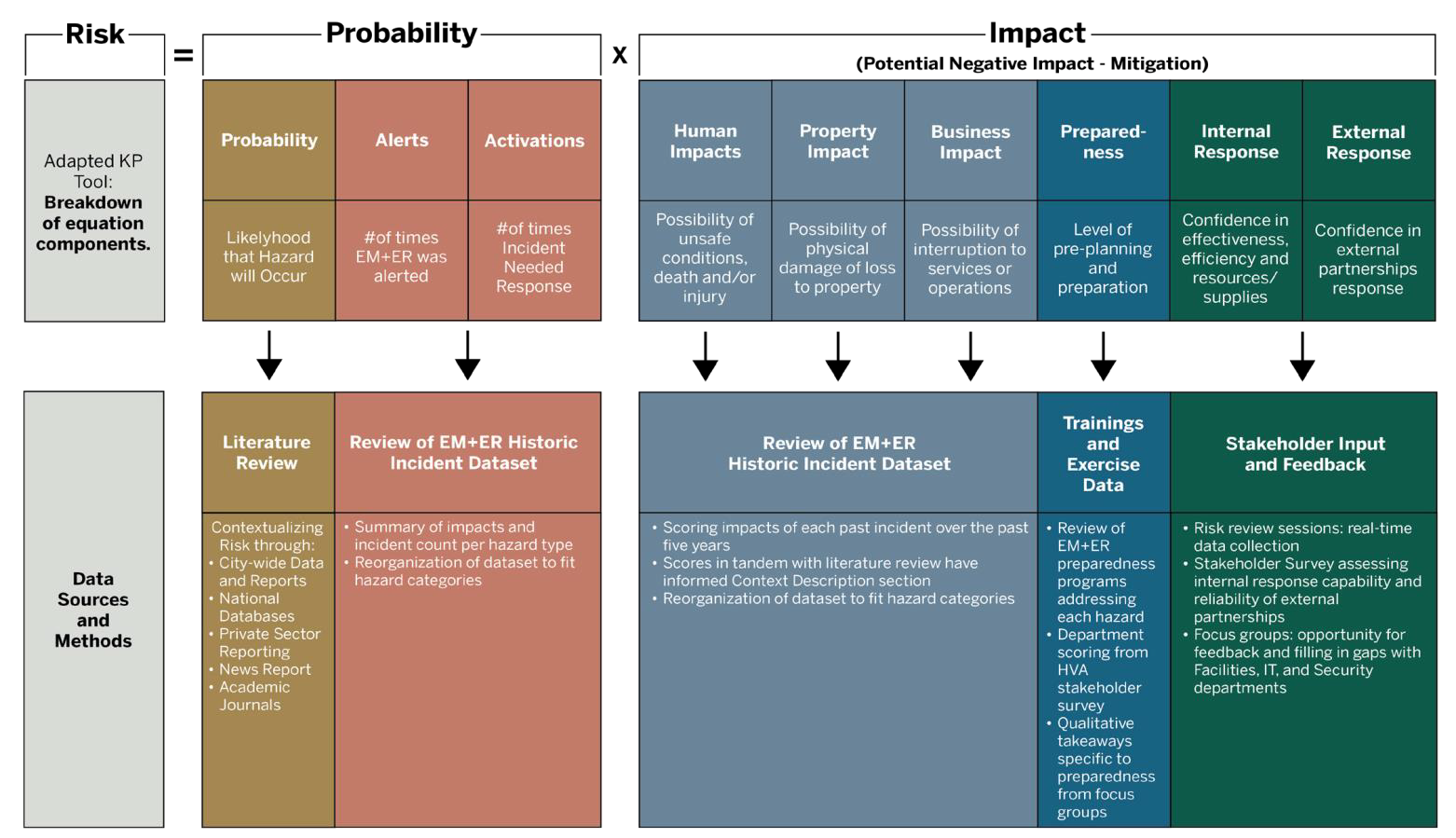 Risk
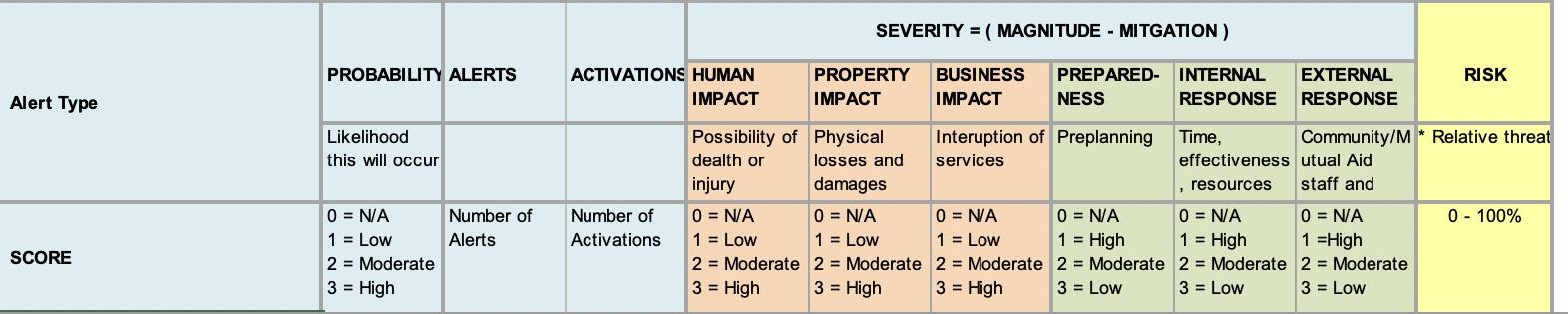 lized to Inform
Data Uti
34
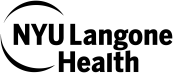 2025 | Enhancing Objectivity of the HVA
DEFINITIONS
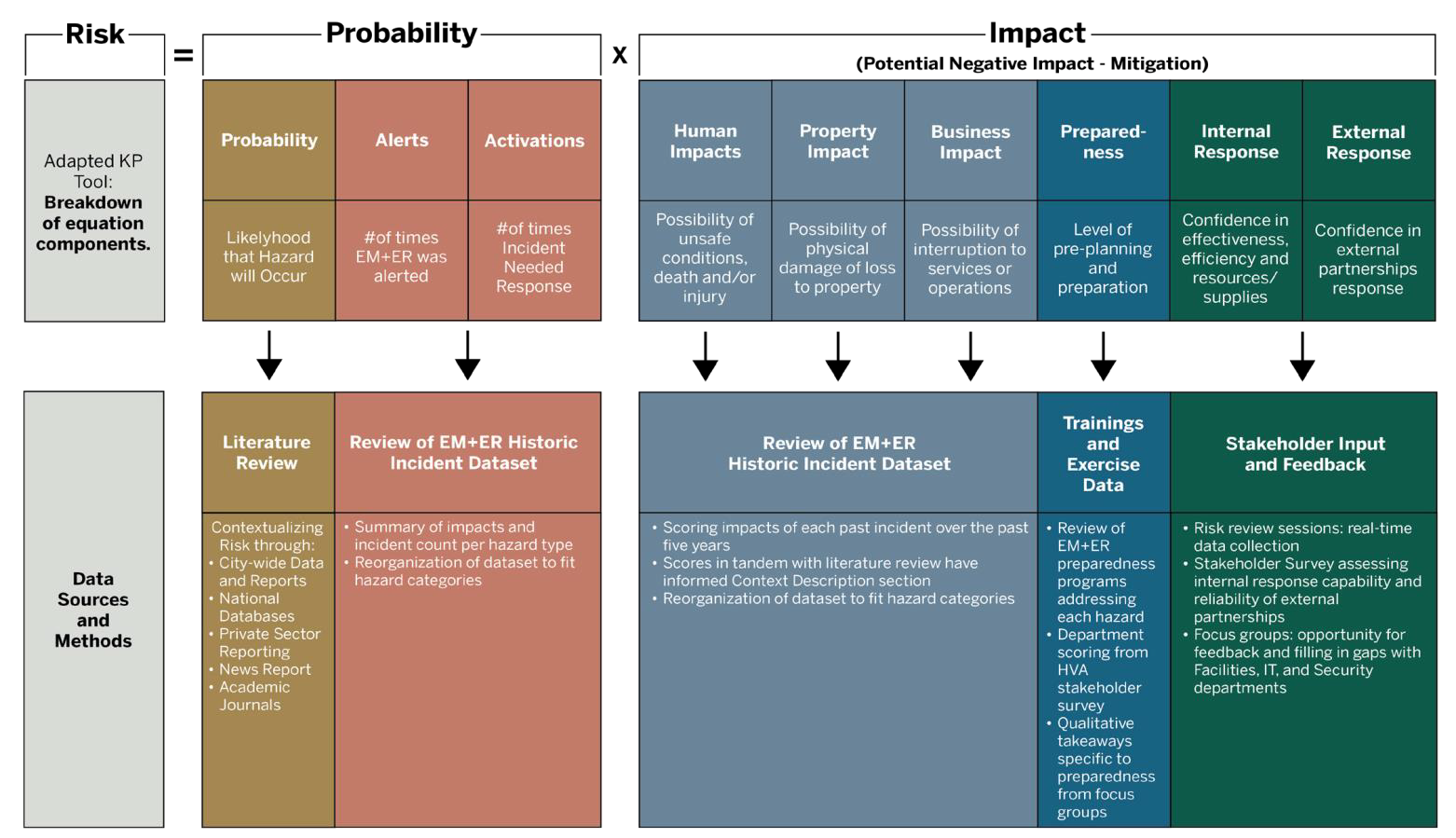 Data Utilized to Inform Risk
35
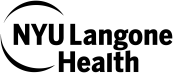 2025 | Enhancing Objectivity of the HVA
DATASETS TO INTEGRATE
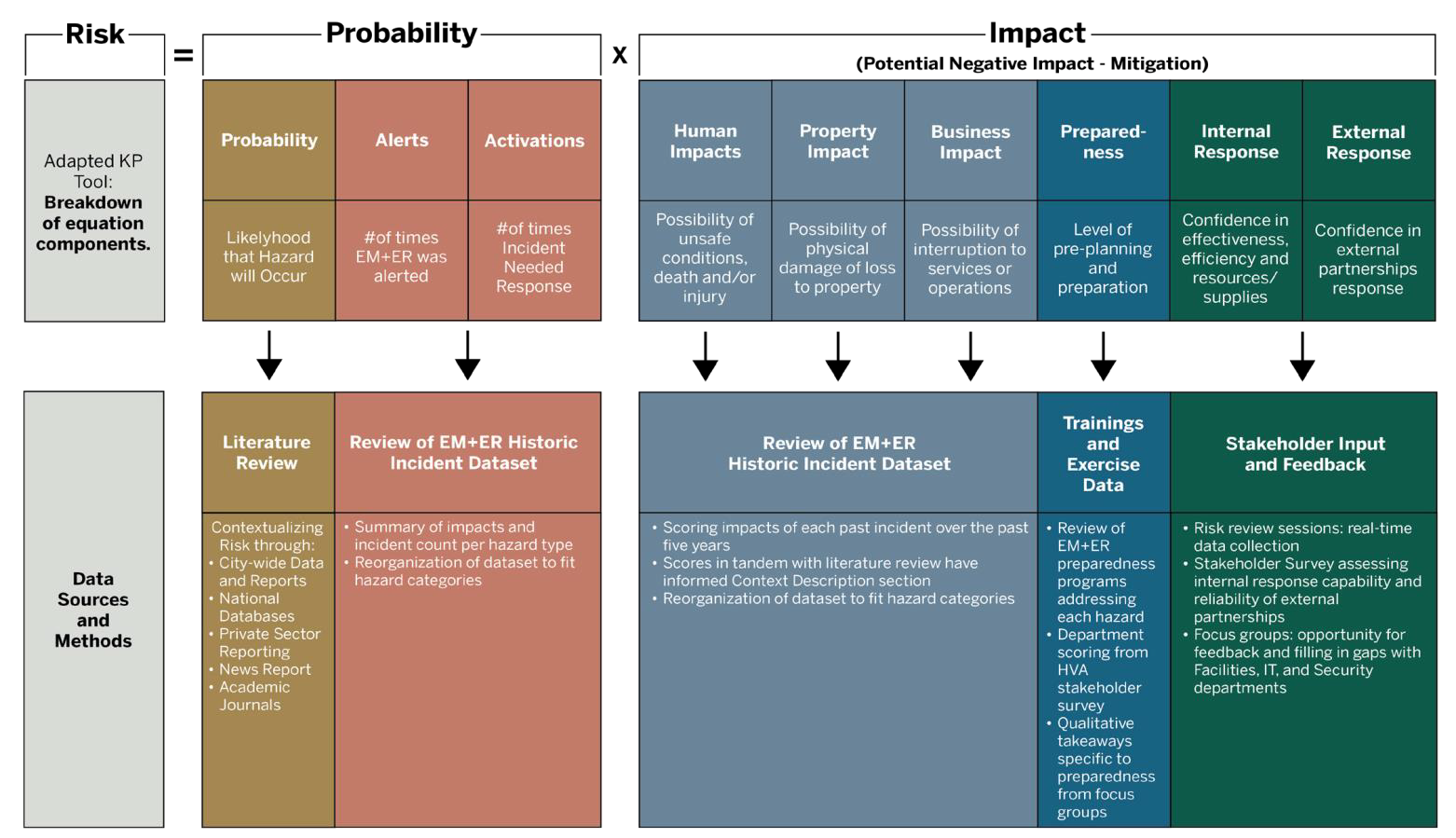 Data Utilized to Inform Risk
36
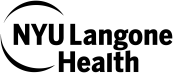 2025 | Enhancing Objectivity of the HVA
Integration of Quantitative data
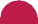 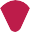 Incidents and Events
Exercises and Trainings
Measure alerts and activations
of each hazard type
Data plus literature review 	used to inform hazard impact 	scoring
Understand baseline 	preparedness activities per 	hazard type
Identify gaps in
preparedness activities
37
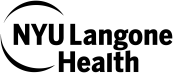 2025 | Enhancing Objectivity of the HVA
Integration of Qualitative Data
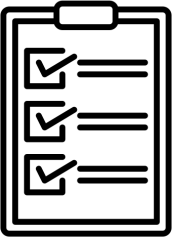 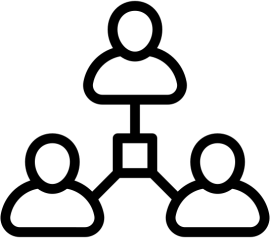 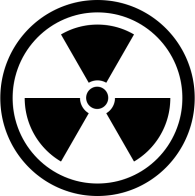 Stakeholder Survey
Focus Group Sessions
Risk Review Sessions
Assessment of:
Department Preparedness
Internal Response Capability
Reliance on External 	Partnerships
Overview with wider 	Stakeholder and Leadership 	Group
Interactive Data Collection
Facilities, Security and MCIT
Discussion of Preparedness
Priorities and Initiatives
Identification of Gaps
38
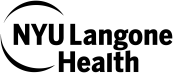 2025 | Enhancing Objectivity of the HVA
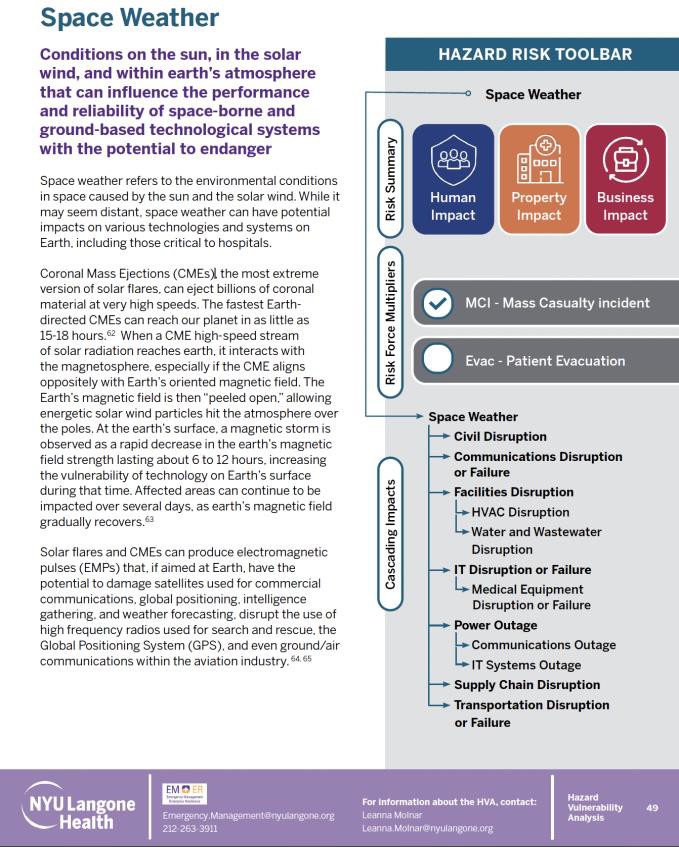 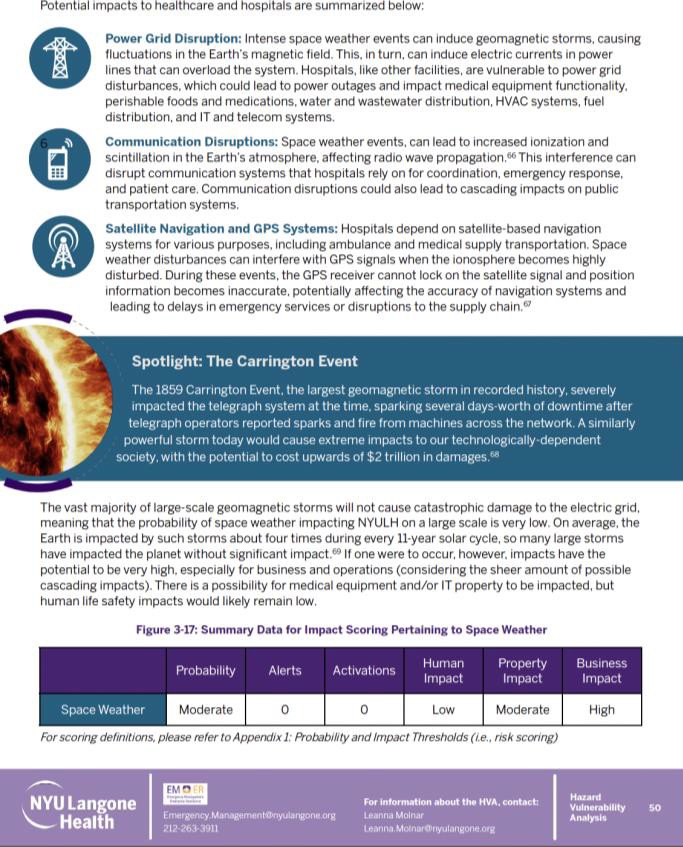 Context Descriptions
39
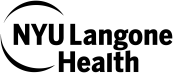 2025 | Enhancing Objectivity of the HVA
Improvement Checklist
Criticaly Assess Hazard List
Better Integrate Objective and Unbiased Data
3
Improve Our Data Colection Strategy
4
More Effectively Engage Stakeholdersin the Process
40
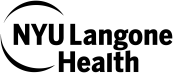 2025 | Enhancing Objectivity of the HVA
QUANTITATIVE
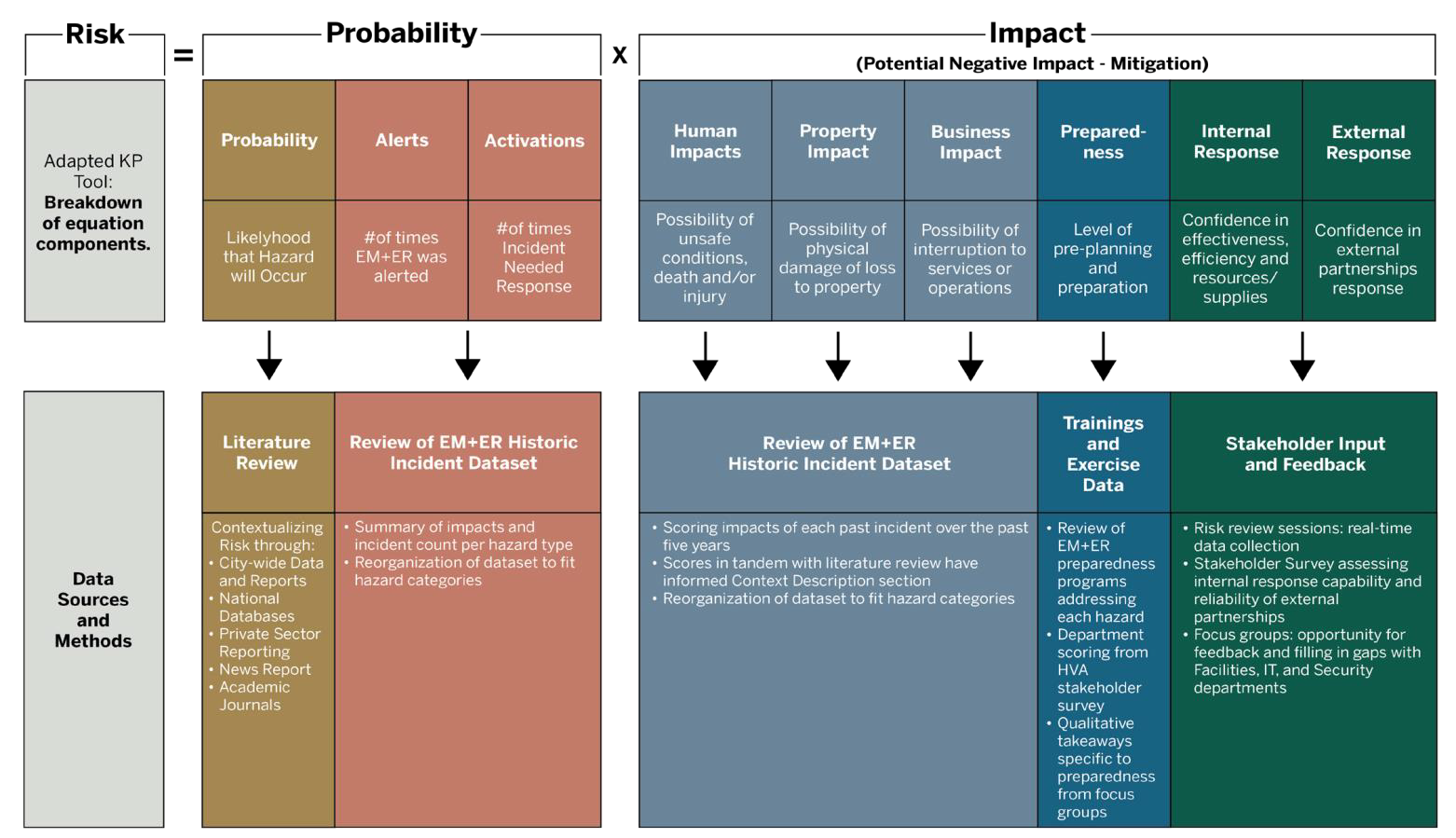 Data Utilized to Inform Risk
41
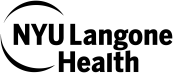 2025 | Enhancing Objectivity of the HVA
INCIDENT DATA
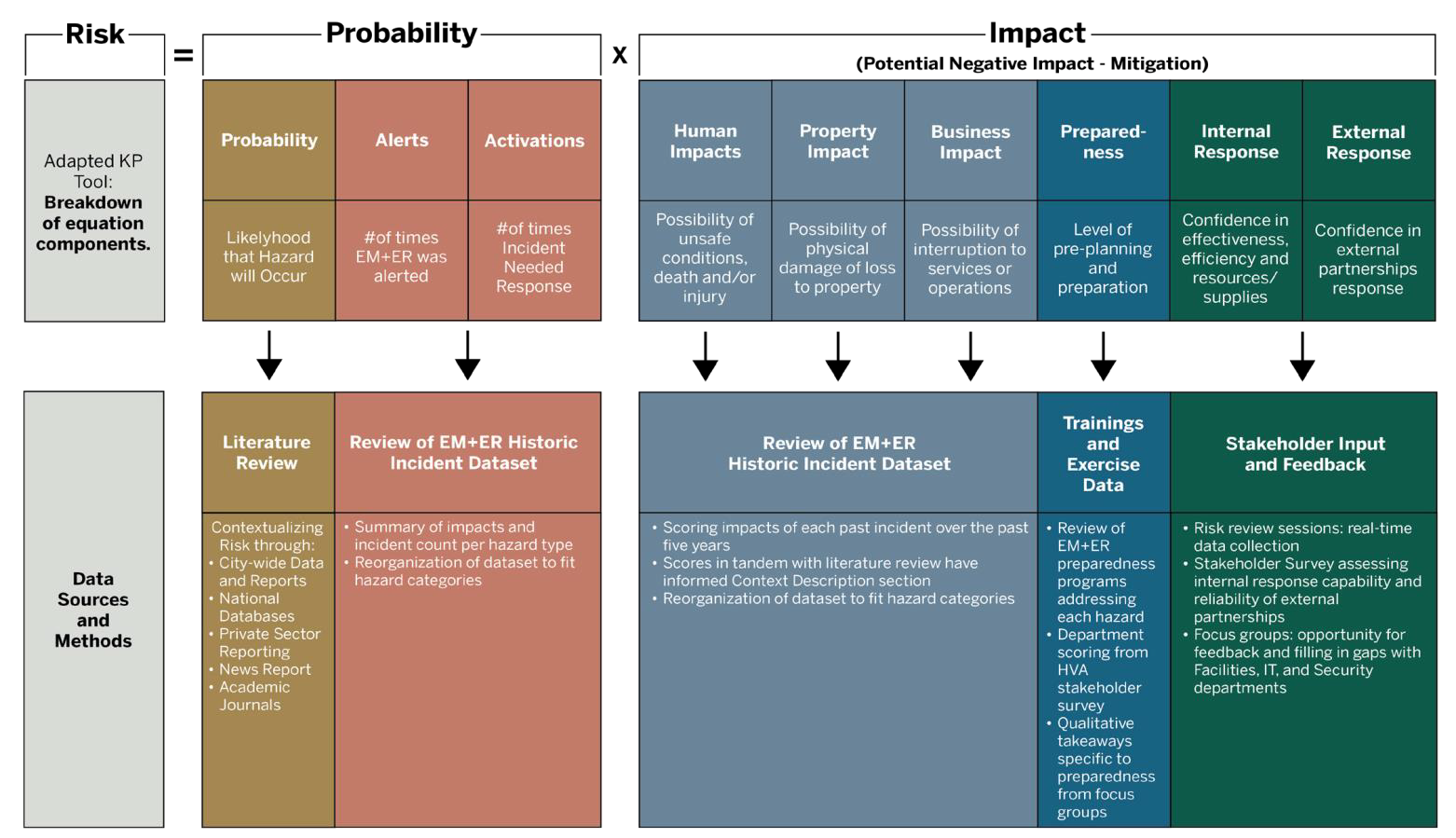 Data Utilized to Inform Risk
42
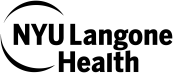 2025 | Enhancing Objectivity of the HVA
Phases of Incident Data Transition
Phase 2
Future

Merge Watch Center and Incident Data Collection Forms
Phase 1
Now
HVA Integration + Better Data Collection
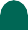 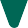 •
•
• Merging Forms
• Create one data repository, flexible enough for multiple uses
Form reorganization/ cleaning
Addition of priority levels, HVA categories and scoring thresholds
Team training on data collection
•
43
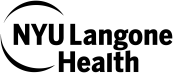 2025 | Enhancing Objectivity of the HVA
Phases of Incident Data Transition
Phase 2
Future

Merge Watch Center and Incident Data Collection Forms
Phase 1
Now

HVA Integration + Better Data Collection
IMPROVE QUALITY
IMPROVE PROCESS
•
•
• Merging Forms
• Create one data repository, flexible enough for multiple uses
Form reorganization/ cleaning
Addition of priority levels, HVA categories and scoring thresholds
Team training on data collection
•
44
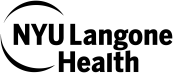 2025 | Enhancing Objectivity of the HVA
Goals of Incident Data Transition
Overall Goal
Enhance data collection strategy and plan data collection intentionally
Clearly define severity of incident and reasoning for escalation
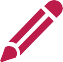 DEFINE
Categorize incident data upon collection to align dataset with the HVA
ALIGN WITH THE HVA
Enhance the specificity of data we collect while maintaining efficiency
STREAMLINE
45
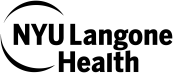 2025 | Enhancing Objectivity of the HVA
Data Transition - Completed Goals
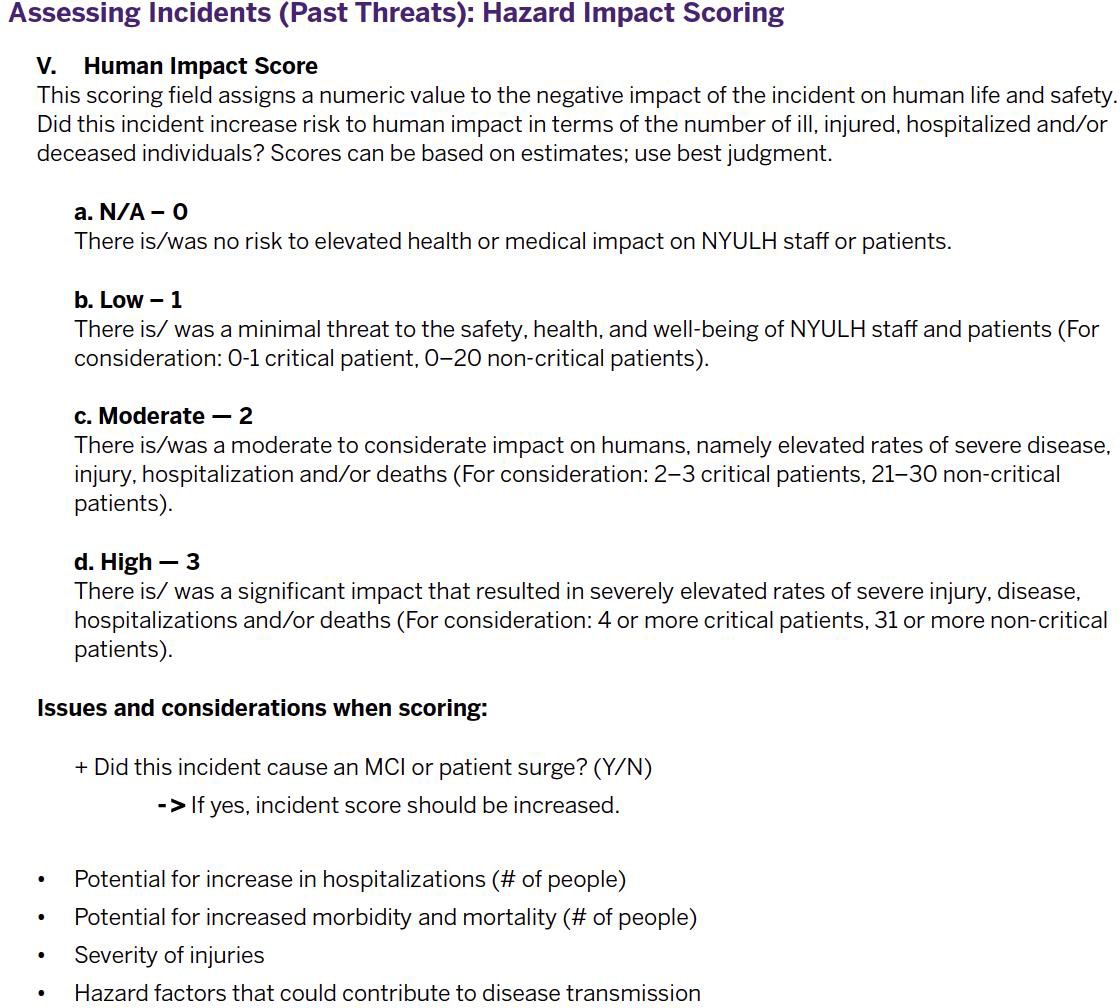 Defined Scoring
Thresholds
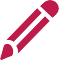 EXAMPLE
46
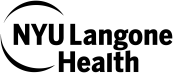 2025 | Enhancing Objectivity of the HVA
Data Transition - Completed Goals
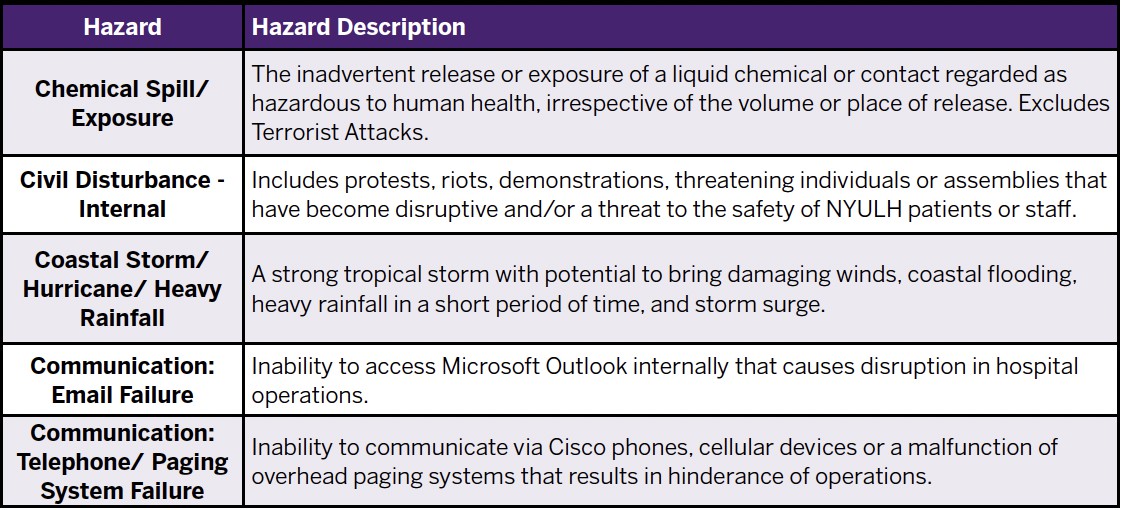 Aligned Hazard List with HVA
47
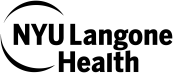 2025 | Enhancing Objectivity of the HVA
Data Transition - Completed Goals
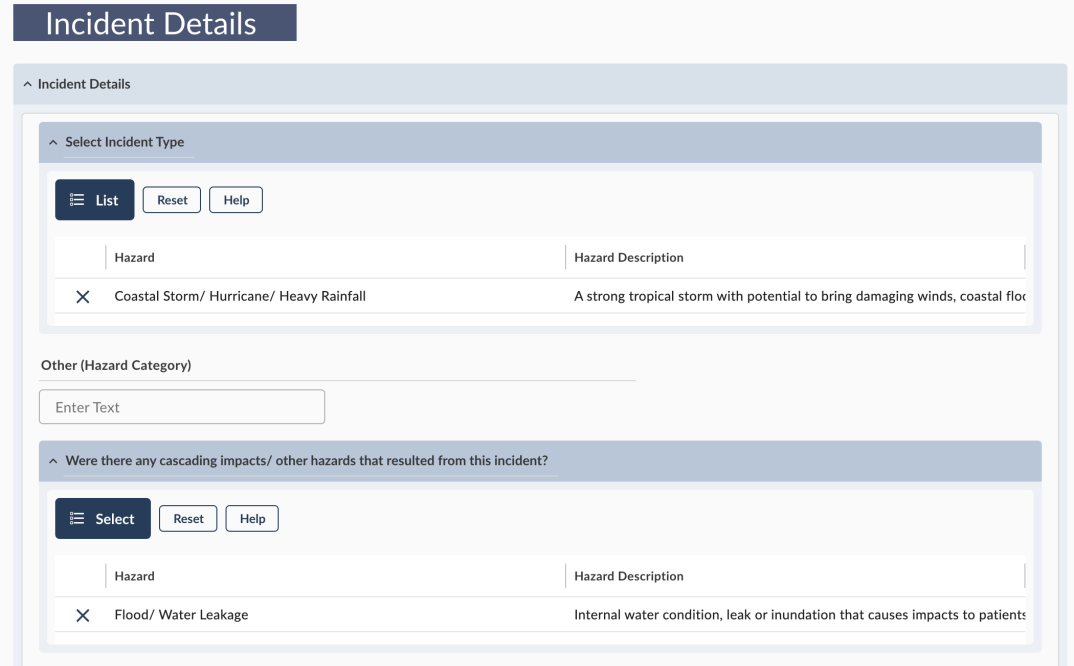 Streamlined Data Collection
48
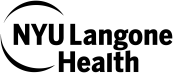 2025 | Enhancing Objectivity of the HVA
Data Transition - Completed Goals
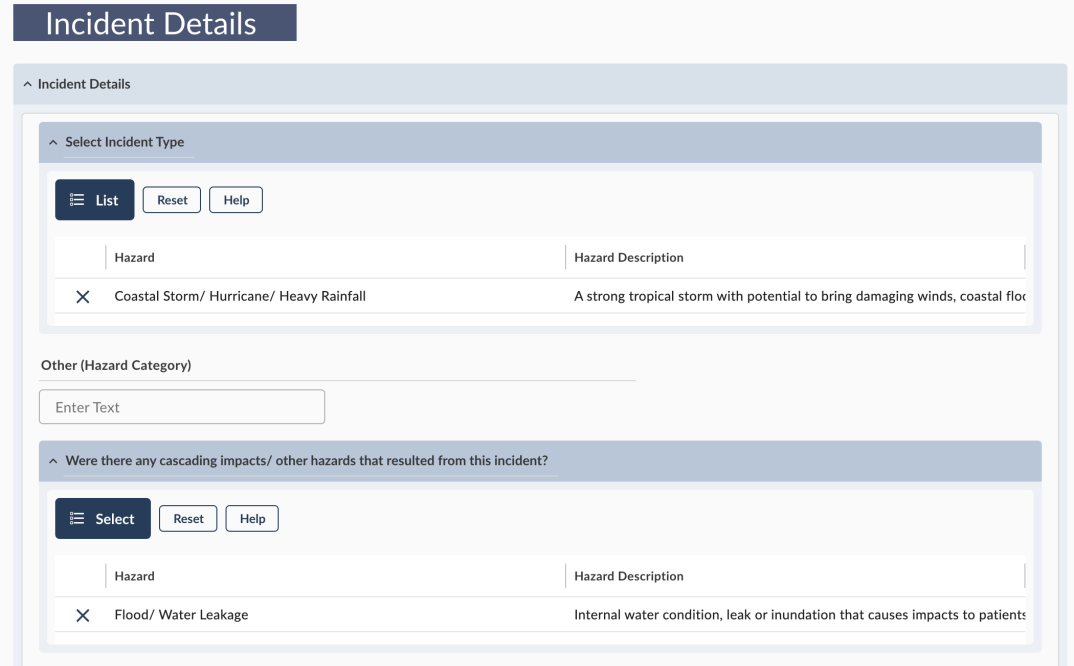 Streamlined Data Collection

(ONGOING)
49
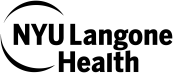 2025 | Enhancing Objectivity of the HVA
QUALITATIVE
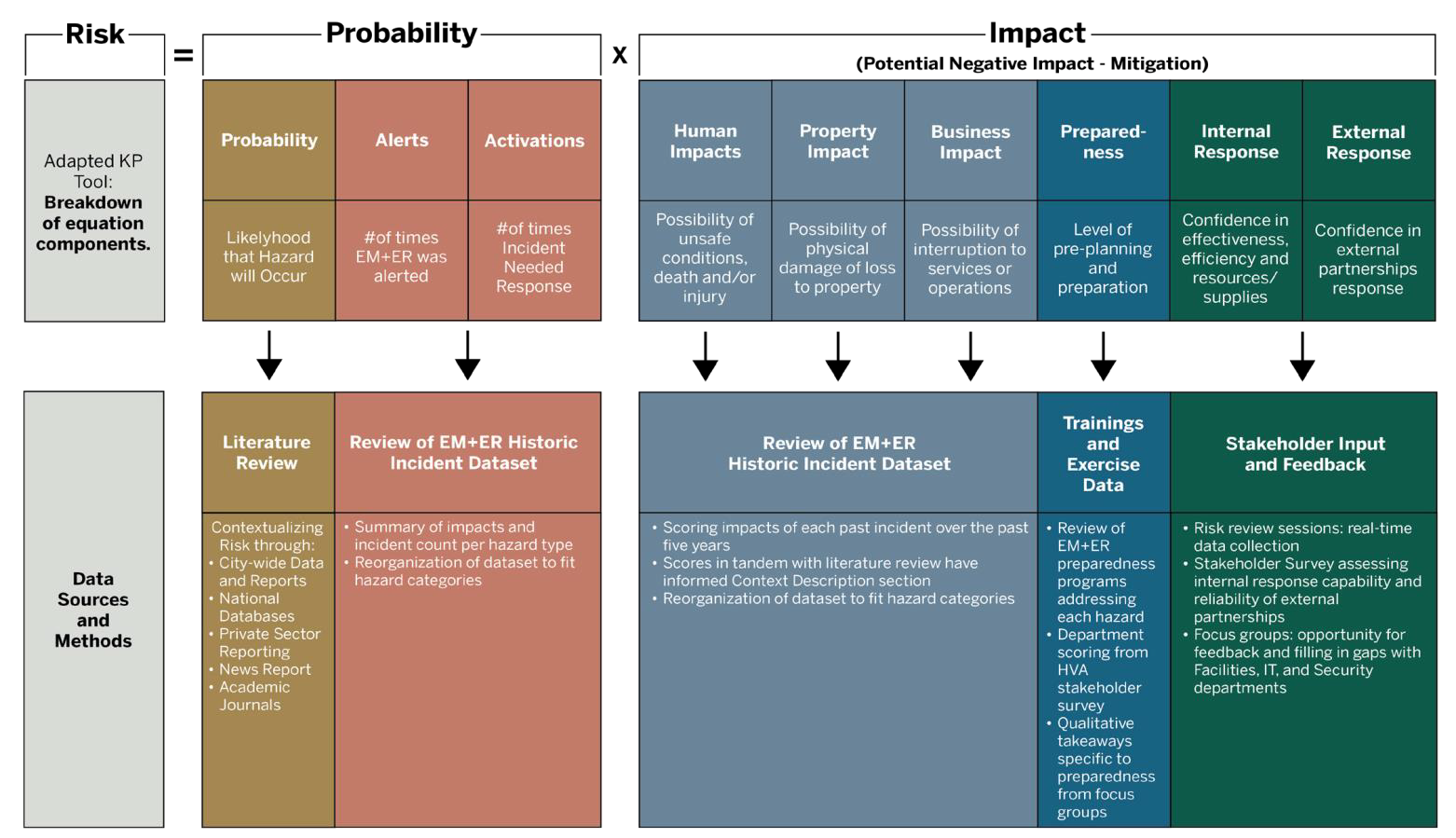 Data Utilized to Inform Risk
50
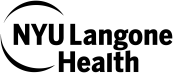 2025 | Enhancing Objectivity of the HVA
HVA Stakeholder Survey
Internal Response Capabilities
Reliance on External Partnerships
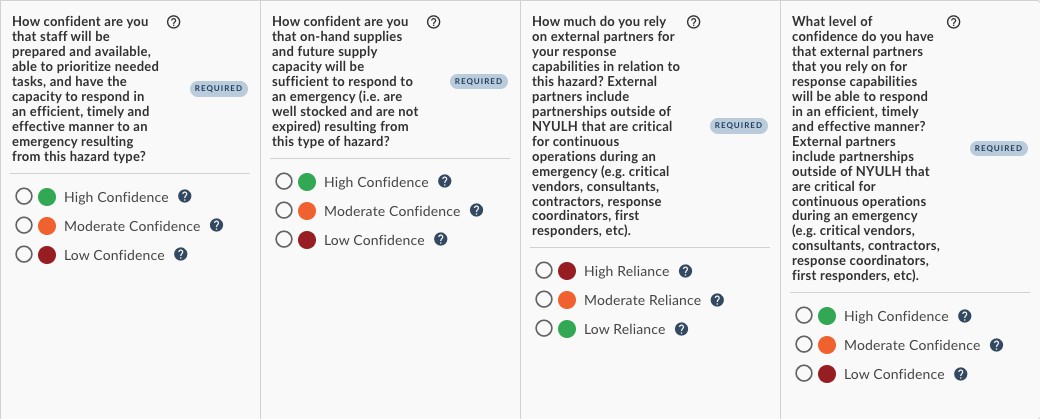 51
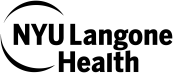 2025 | Enhancing Objectivity of the HVA
Improvement Checklist
Criticaly Assess Hazard List
Better Integrate Objective and Unbiased Data
Improve Our Data Colection Strategy
4
More Effectively Engage Stakeholdersin the Process
52
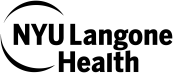 2025 | Enhancing Objectivity of the HVA
REAL-TIME DATA COLLECTION
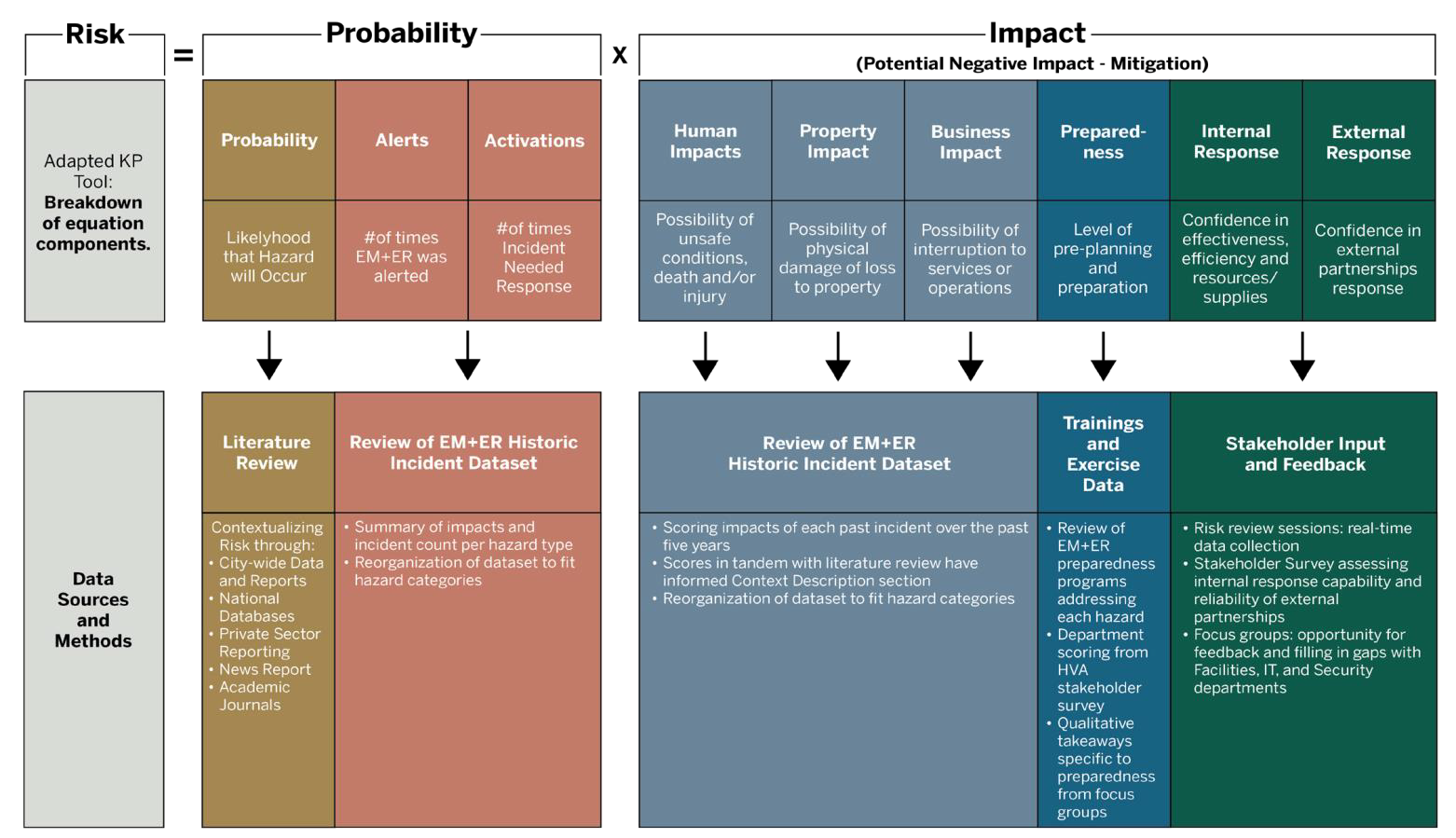 Data Utilized to Inform Risk
54
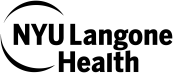 2025 | Enhancing Objectivity of the HVA
Perceptions in Preparedness
My departmental resilience has improved over the last year
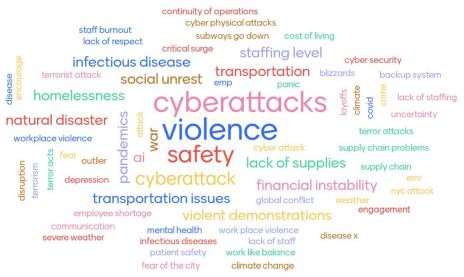 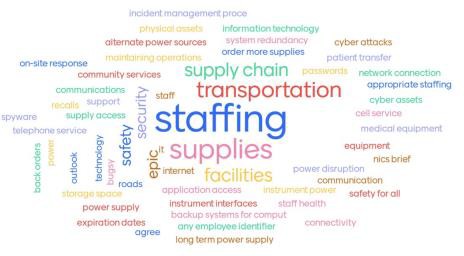 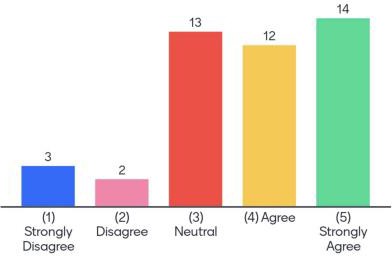 Protection of operations, Services and Systems
The Current Risk Landscape
Departmental Resilience Improvement
“The shutdown due to COVID-19 showed the resilience and adaptability of many staff members. Certain departments were flexible and able to work remotely, creating the possibility for resilient operations to future
“Staffing, listed as the biggest concern, is impacted by burnout and subsequent availability…factors such as transportation and weather can impact their ability to cover all necessary sites.”
“Cybersecurity is a key focus for the future because every risk listed is impacted by cybersecurity... any failures would have drastic
implications.”
55
risks.”
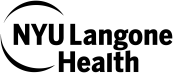 2025 | Enhancing Objectivity of the HVA
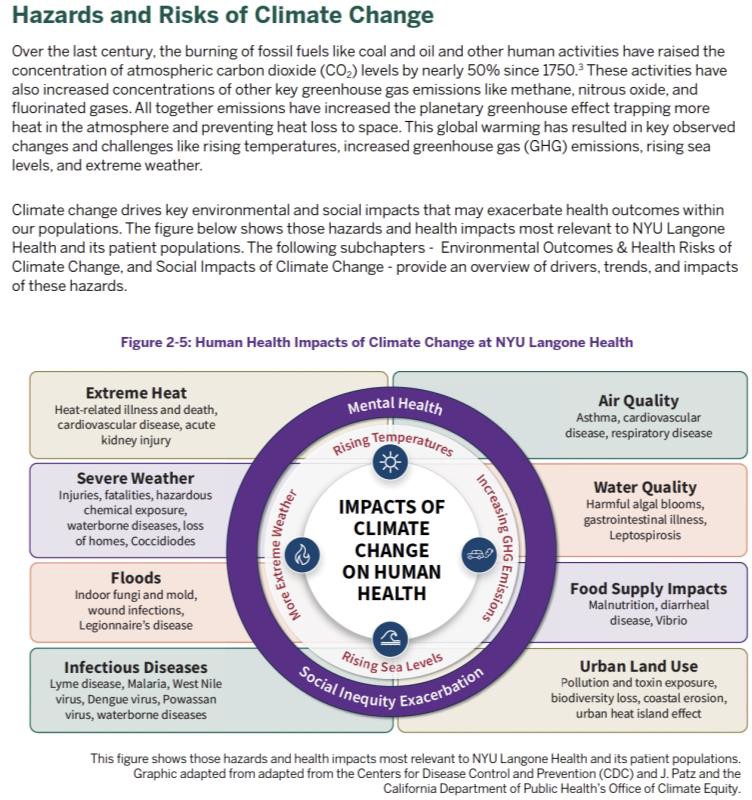 Internal Partnership
Enhanced Research and Context
Descriptions

Climate Change and NYU Langone Health
Health impacts of climate change
Potential impacts to NYU Langone over time
Current sustainability goals and initiatives that focus
on mitigating climate-related issues
How Emergency Management and Facilities 	departments collaborate to create resilience
56
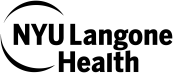 2025 | Enhancing Objectivity of the HVA
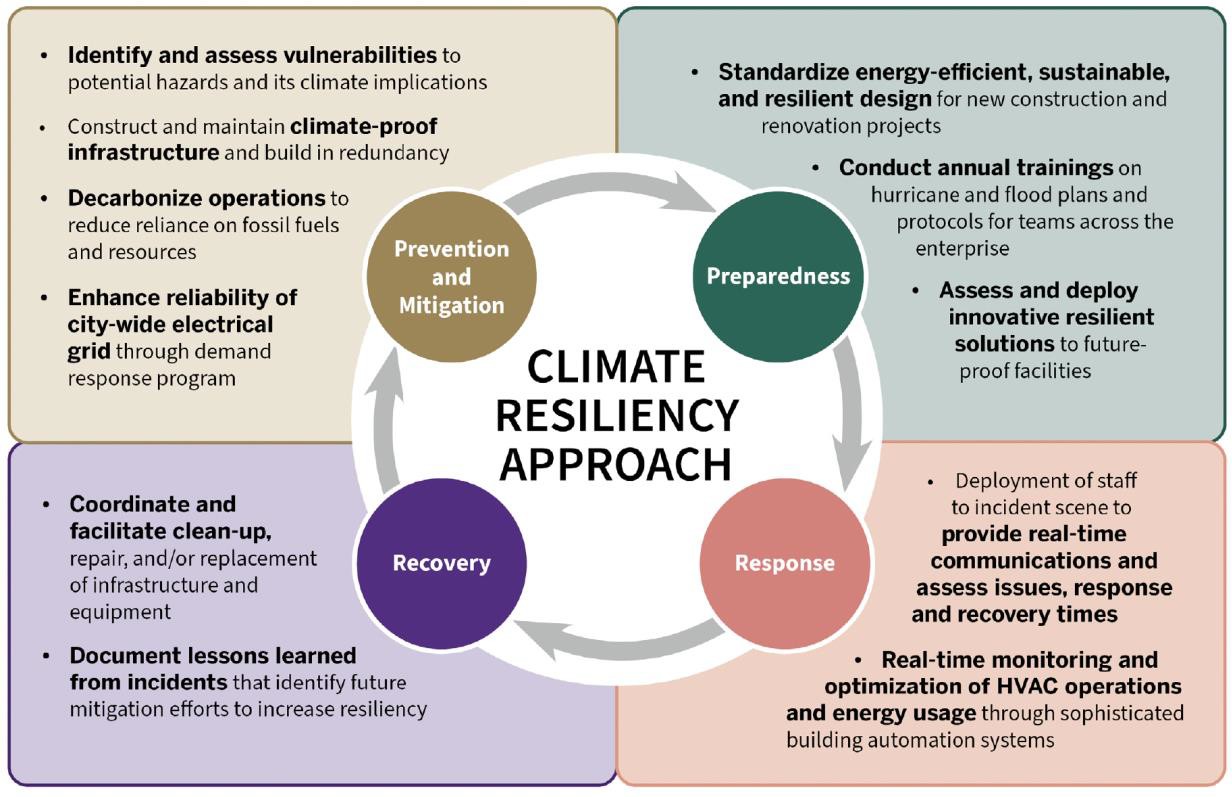 Climate Resiliency Approach
57
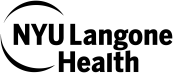 2025 | Enhancing Objectivity of the HVA
Improvement Checklist
Criticaly Assess Hazard List
Better Integrate Objective and Unbiased Data
Improve Our Data Colection Strategy
More Effectively Engage Stakeholdersin the Process
58
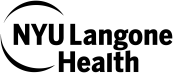 2025 | Enhancing Objectivity of the HVA
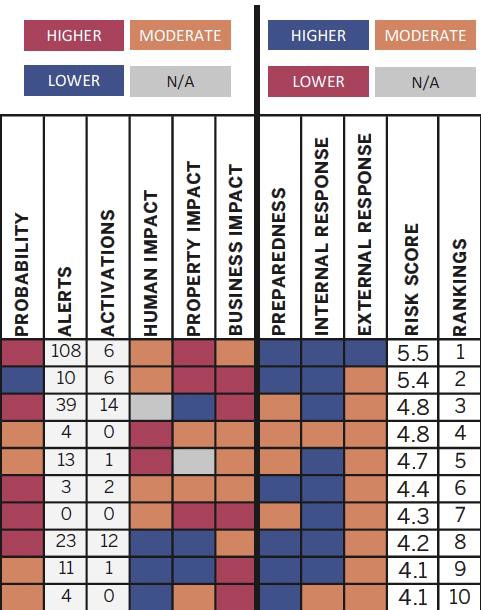 05
Results + Conclusions
59
Conclusions are based on a culmination of:
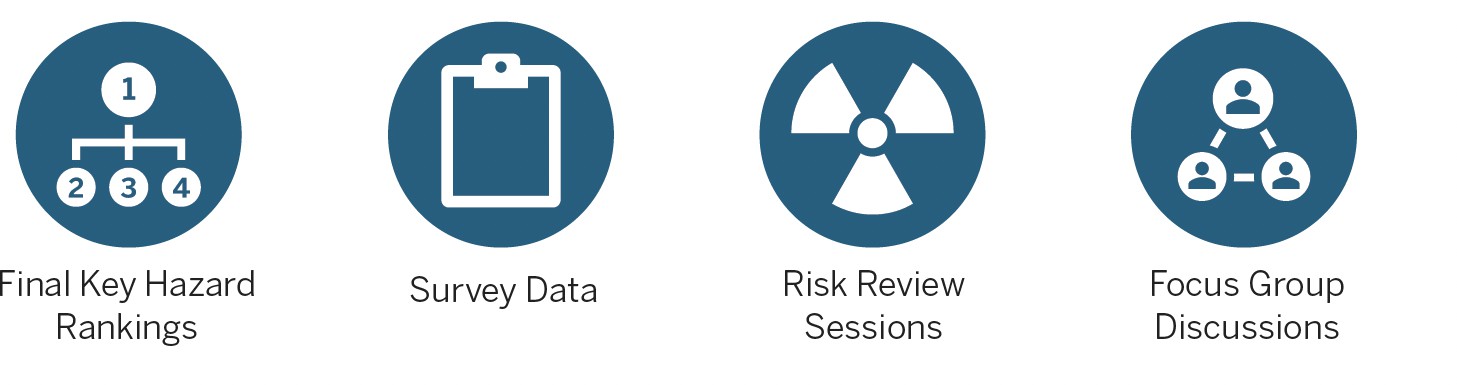 60
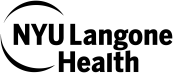 2025 | Enhancing Objectivity of the HVA
Top 10 Enterprise Hazards - 2024
1
6
Flood/ Water Leakage
Coastal Storm/ Hurricane/ heavy Rainfall
2
7
Violence/ Threat of Violence
IT Disruption/ Outage
3
8
Infectious Disease/ Pandemic
Power Disruption/ Outage
4
9
Medical Equipment Disruption/ Failure
Cyber Attack
5
10
Fire/ Smoke Condition
Water Contamination/ Disruption
61
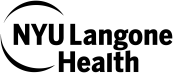 2025 | Enhancing Objectivity of the HVA
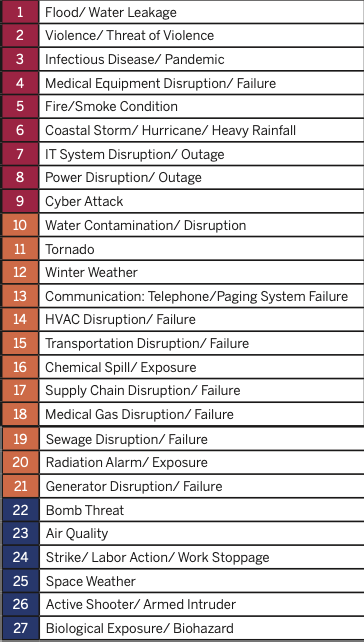 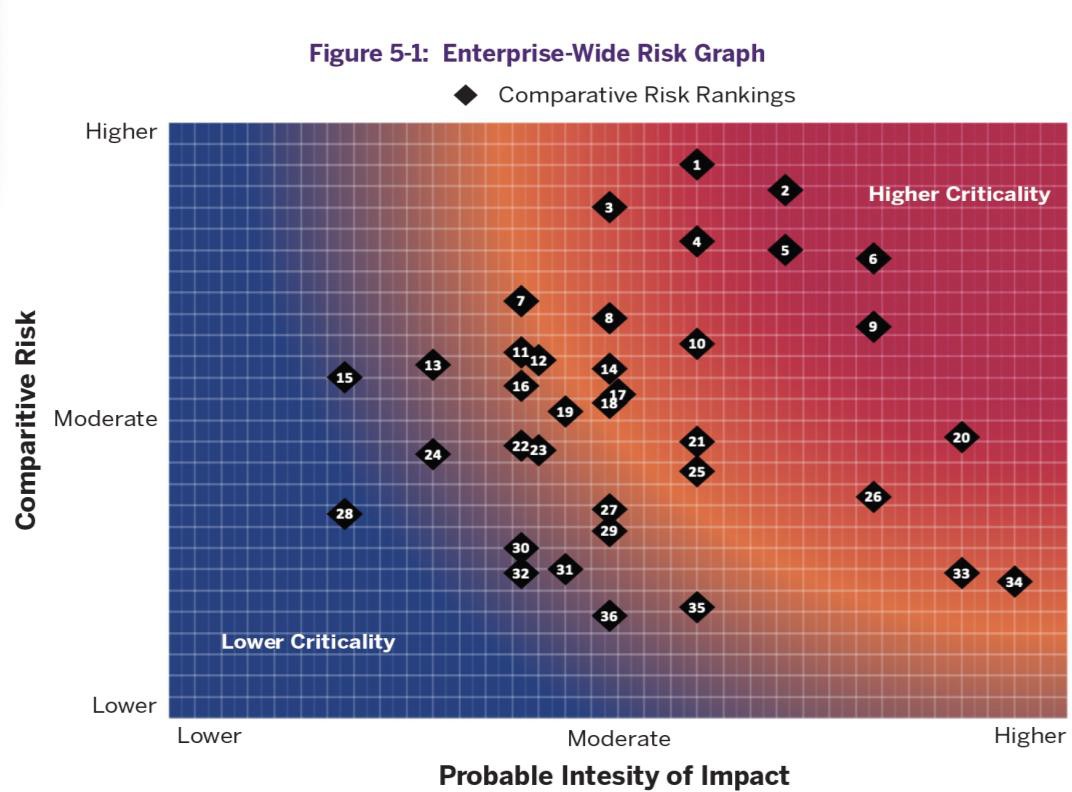 62
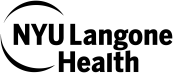 2025 | Enhancing Objectivity of the HVA
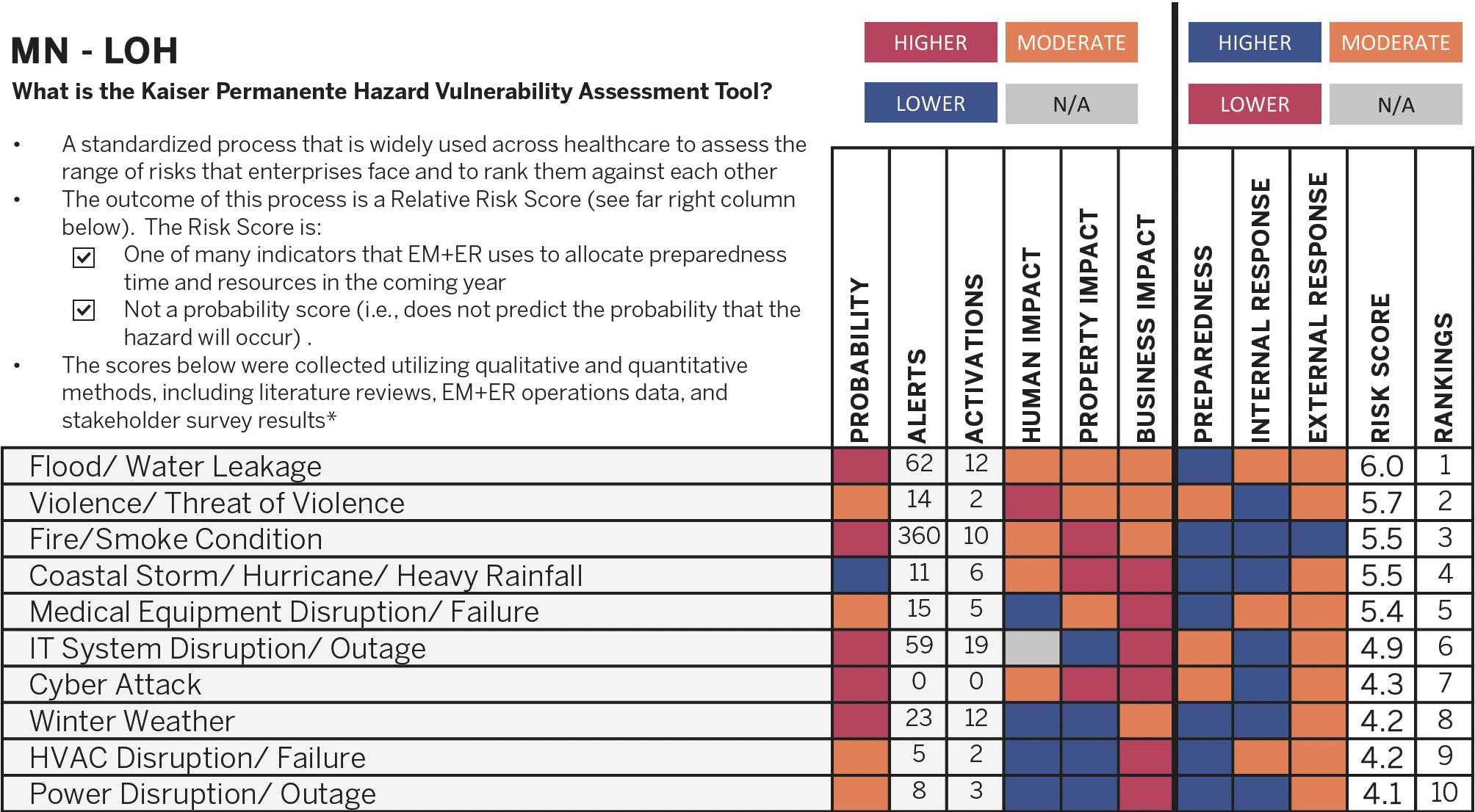 63
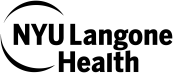 2025 | Enhancing Objectivity of the HVA
Physical Resilience + Mitigations
Infrastructure Hardening
Movement of critical equipment to emergency power
Security Management Plan – critical access control
systems disruption planning
Significant insulation improvements have been
conducted
Internal + External Agency Coordination
Coordination with Metro Detention Center + High-
Profile Inmate Contingency Plan
Continued monitoring by the Watch Center enhances
situational awareness of incidents
Climate and Sustainability
Green Infrastructure development on campuses,
managing stormwater runoff
Physical Resilience + Mitigations
Browning water and water leak issues persist
across campuses
Many non-hospital locations are not staffed with
security personnel
Understanding and preparedness efforts for space
weather remain low
Programs and Protocol
Vendor outages and lack of operational readiness
exist within some applications
Training and Education
Staff capacity and geographic distancelimits information sharing and training for active shooter prep talks across campuses
Weaknesses
Strengths
S
W
SWOT
Physical Resilience + Mitigations
Enhancing preparedness towards a large-scale blackout
Increased preparedness towards sustained winds
IT, Telecom and Cyber Resilience
Targeted exercises regarding data recovery strategies
across IT platforms
Opportunities
Climate Change
Climate change will exacerbate many hazard types, including the cascading impacts of worsening extreme temperatures and increasingly severe storms
Power/utility failure across hospital locations due to volatility of grid infrastructure in the City and evolving infrastructure improvements
Violence on Campuses
Active shooter and workplace violence remain
concerns, especially considering high-risk locations in
proximity to hospital locations
Sudden upticks in unexpected violent activity
Social media can serve as a multiplier for civil unrest and acts of violence that could permeate onto
O
T
Threats
Increased transparency and information sharing about cyber security threats to ensure emergencies are managed most efficiently
Examining staffing redundancies: relocating and reassigning
staff to provide redundancies to critical departments
Training and Education
Training initiative for staff on proper pull station utilization
Continued improvement of project manager training with
hospital campuses
RED+F
2025 | Enhancing Objectivity of the HVA
64
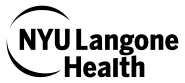 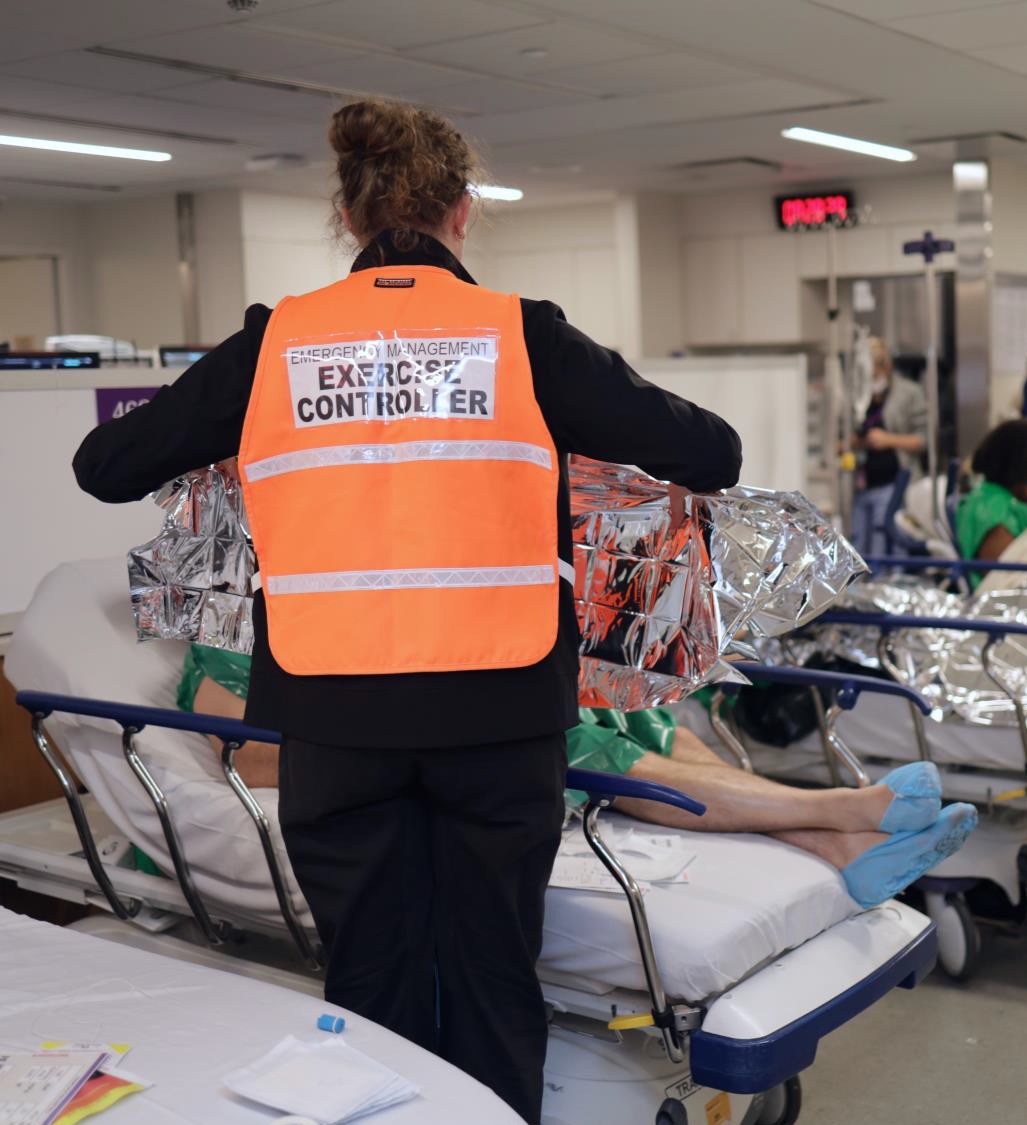 06
Lessons Learned
…and how we can use them
65
Improvement Checklist
Criticaly Assess Hazard List
Better Integrate Objective and Unbiased Data
Improve Our Data Colection Strategy
More Effectively Engage Stakeholdersin the Process
66
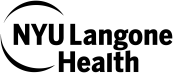 2025 | Enhancing Objectivity of the HVA
Lessons Learned in Data + HVA
Allow Hazard Lists to Evolve
Mitigate Bias in Stakeholder Input
4
Continuously updated categories makes for a more precise HVA over time while allowing flexibility
1
Integrating objective data reduced media + availability biases in HVA
Build a Foundation First
Clearly Define Hazards and Scoring
5
Focusing on building a solid foundational analysis forces you to think intentionally
2
Clearly defined hazards and scores standardized the dataset and improved data quality
Phase Improvements over Several Years
Align your Data to the HVA
3
Aligning hazard categories in data and identifying datasets to feed into the KP tool ensured a more streamlined analysis
67
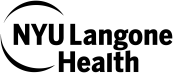 2025 | Enhancing Objectivity of the HVA
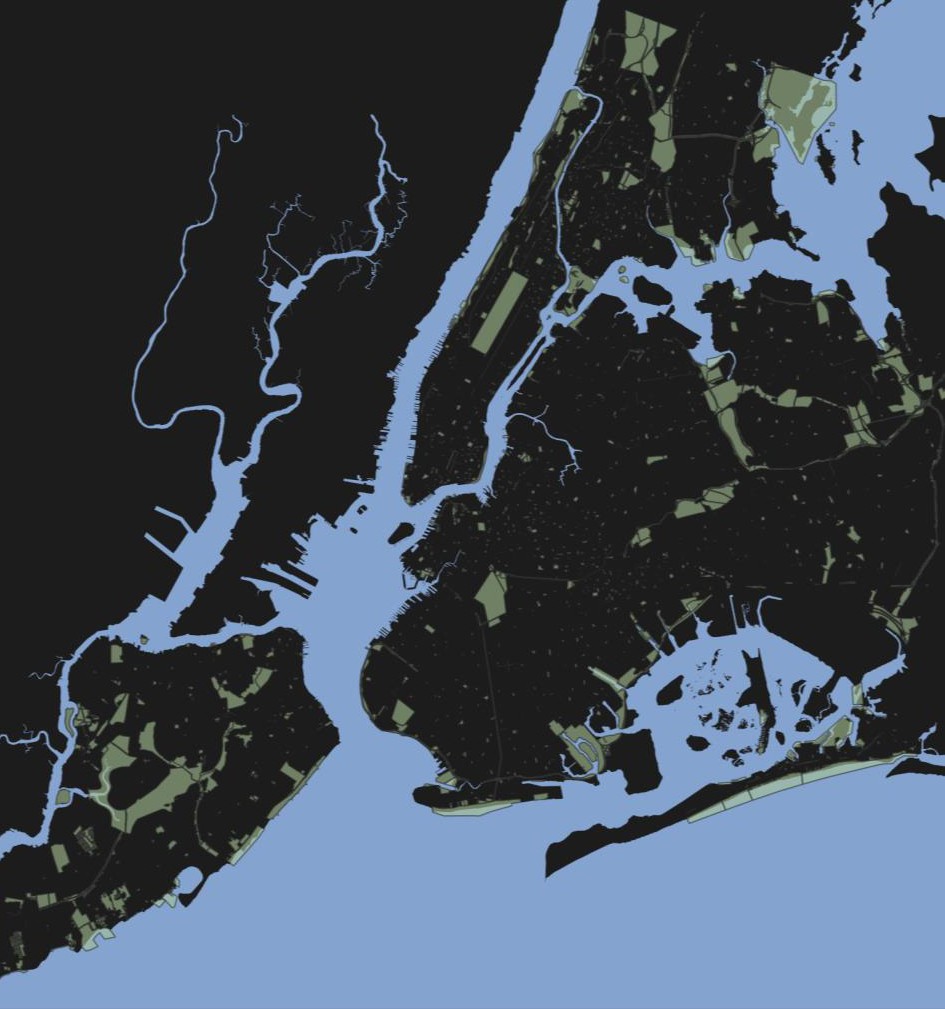 Questions?
Leanna Molnar
Emergency Management Analyst
E: Leanna.Molnar@nyulangone.org
CREDITS: This presentation template was created by Slidesgo, including icons by Flaticon and infographics & images by Freepik
Emergency Management and Enterprise Resilience
NYU Langone Health
70
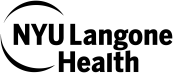 2025 | Enhancing Objectivity of the HVA